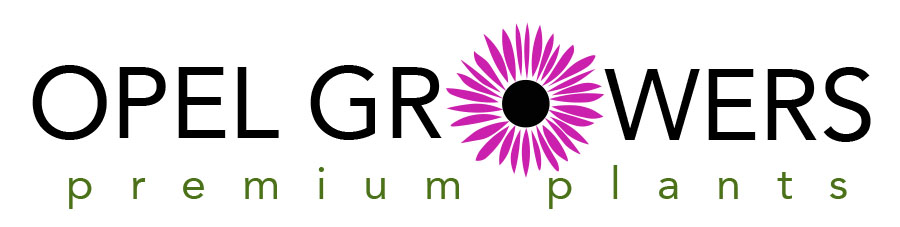 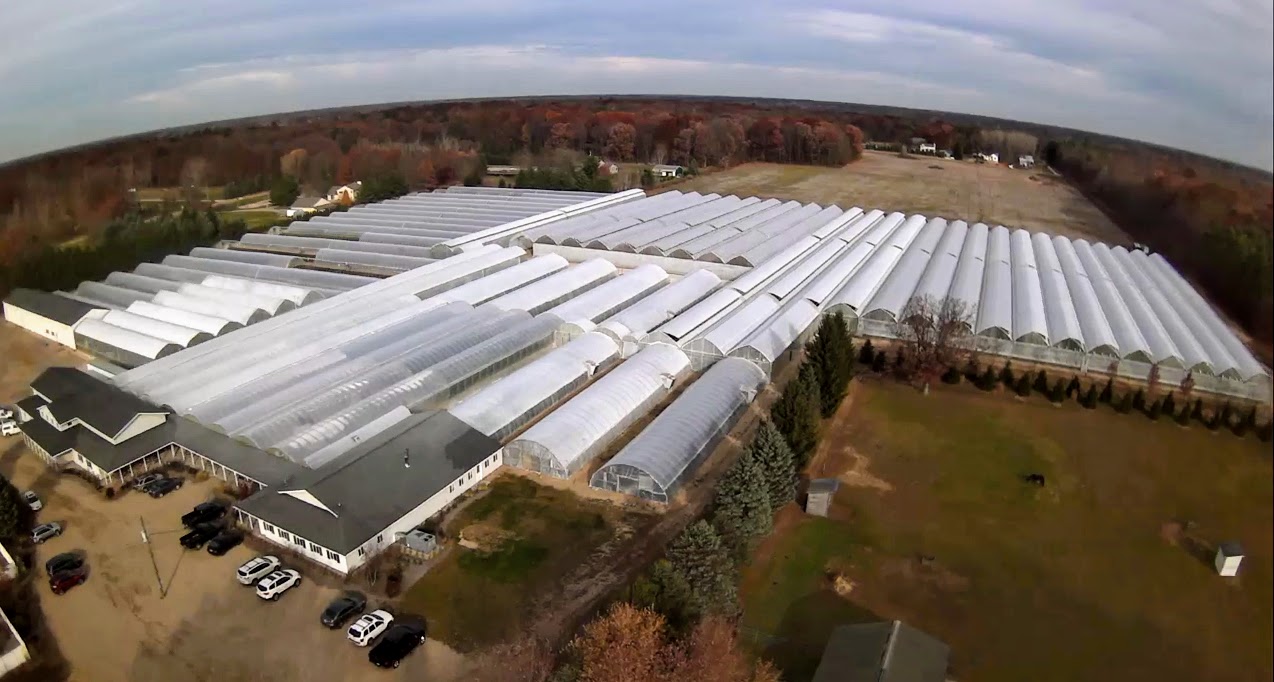 GROWING IN OVER 15 ACRES OF covered GREENHOUSE space
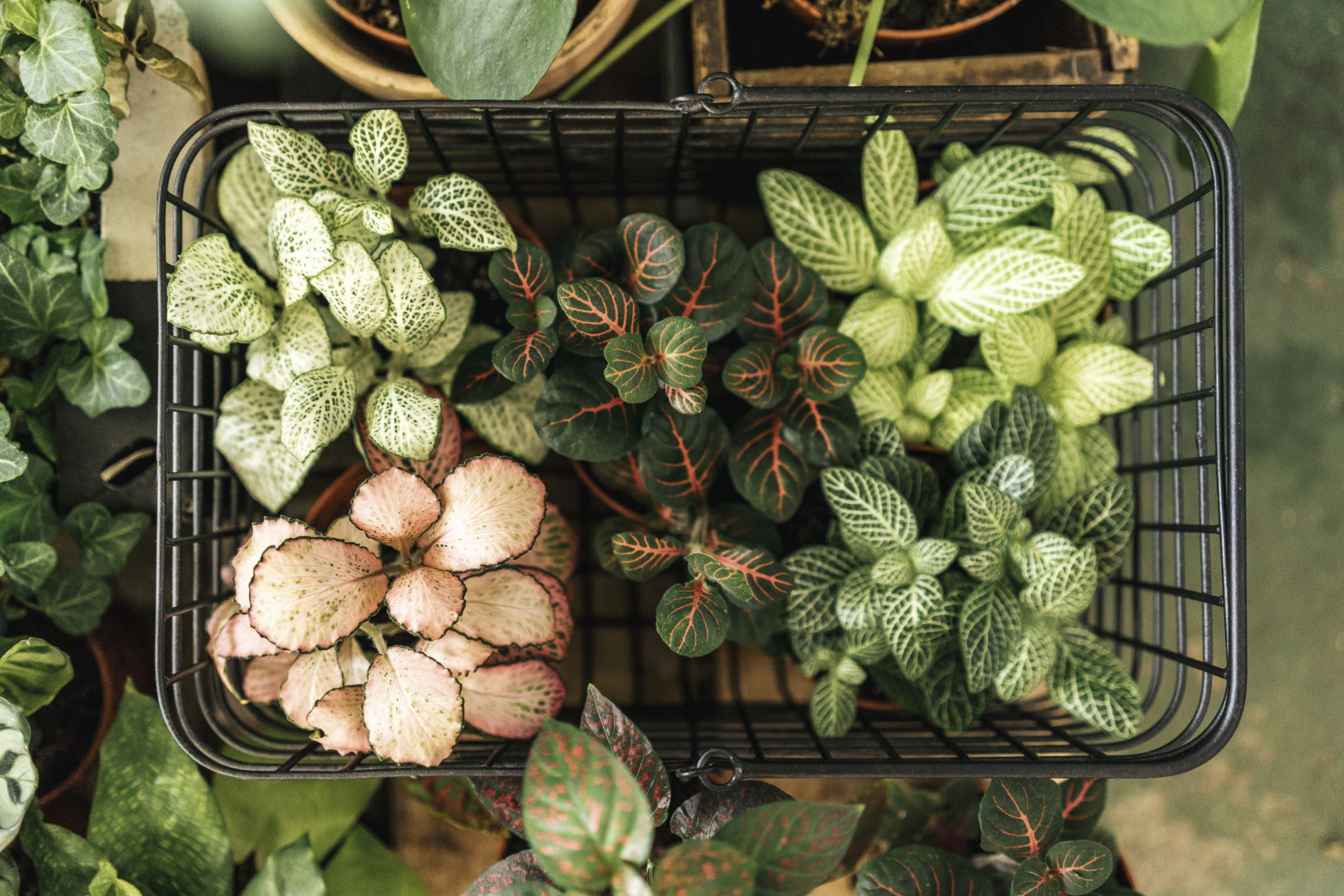 Family Owned
Dedicated to Independent Garden Centers with no Box Store sales.
Large selection of Plant Categories of perennials, annuals, groundcover, herbs, vegetables, house plants in multiple sizes, making the need to bring in multiple suppliers and multiple trucks in a week down to a minimum.
Within each category a large selection of variety giving your customers many more options not available at Box Stores.
Everything comes with tags and a barcode to accommodate any POS system. 
Most of the perennial line comes with SKU’s down to the variety and size so you know exactly what you are selling!
Easy rolling carts for all employees to handle.
Great Customer Service.
Knowledgeable staff
Why Opel Growers?
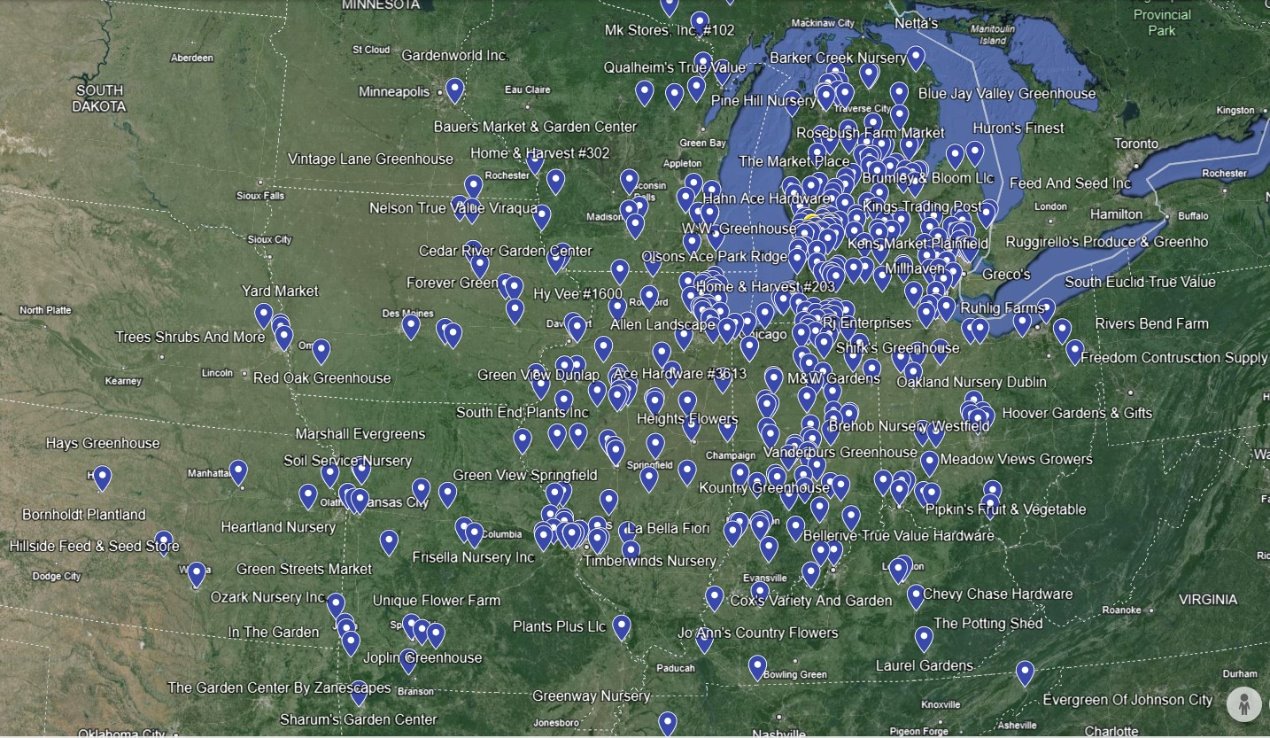 Our Footprint in the Midwest
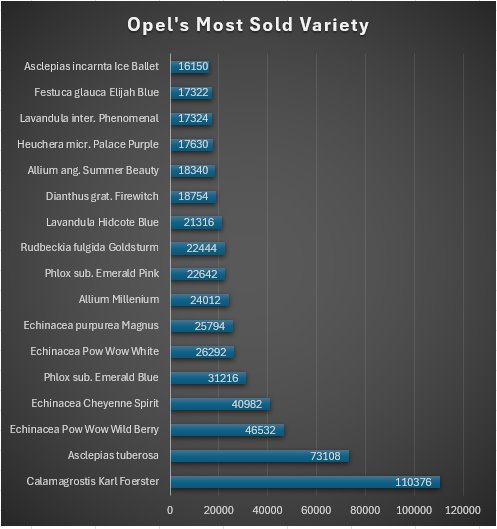 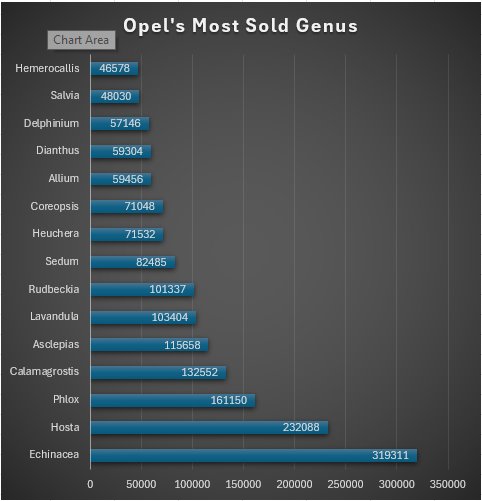 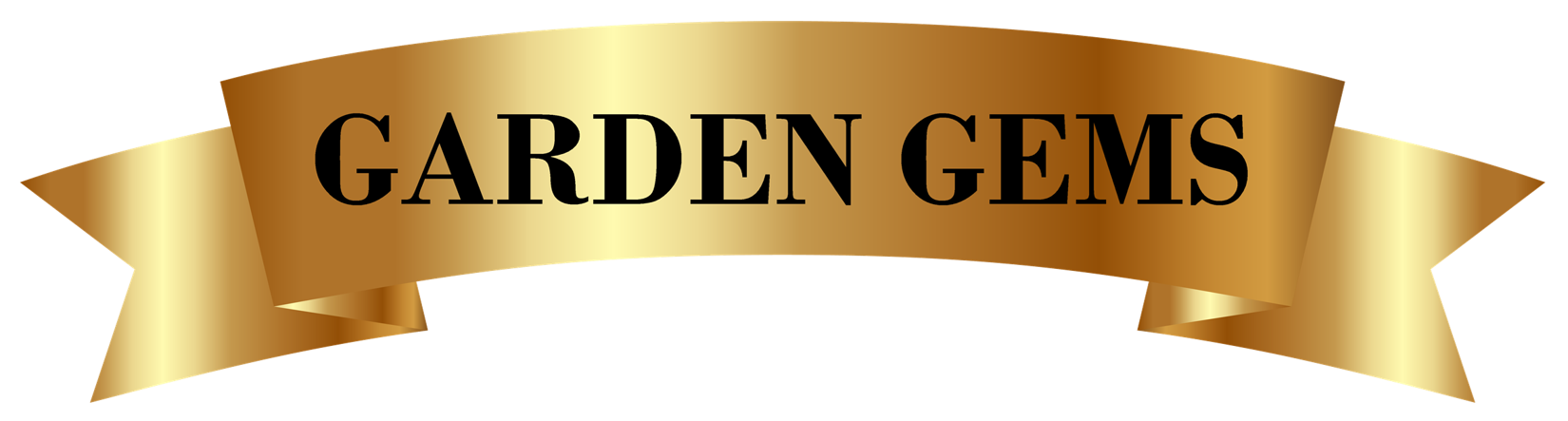 Quality perennials in both the #1pot (2.5 qt.) and in our 4.5in (1qt.) pot.
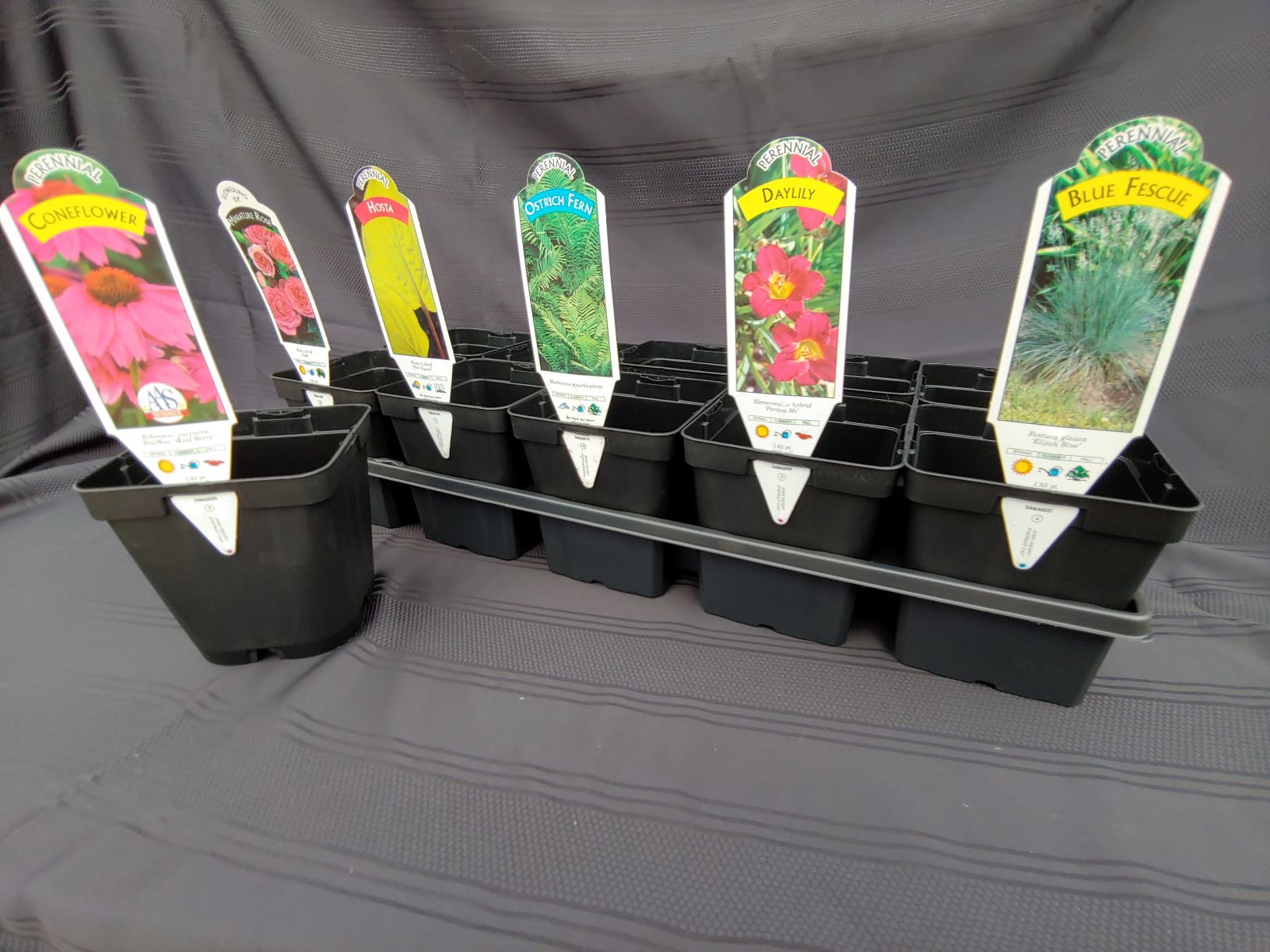 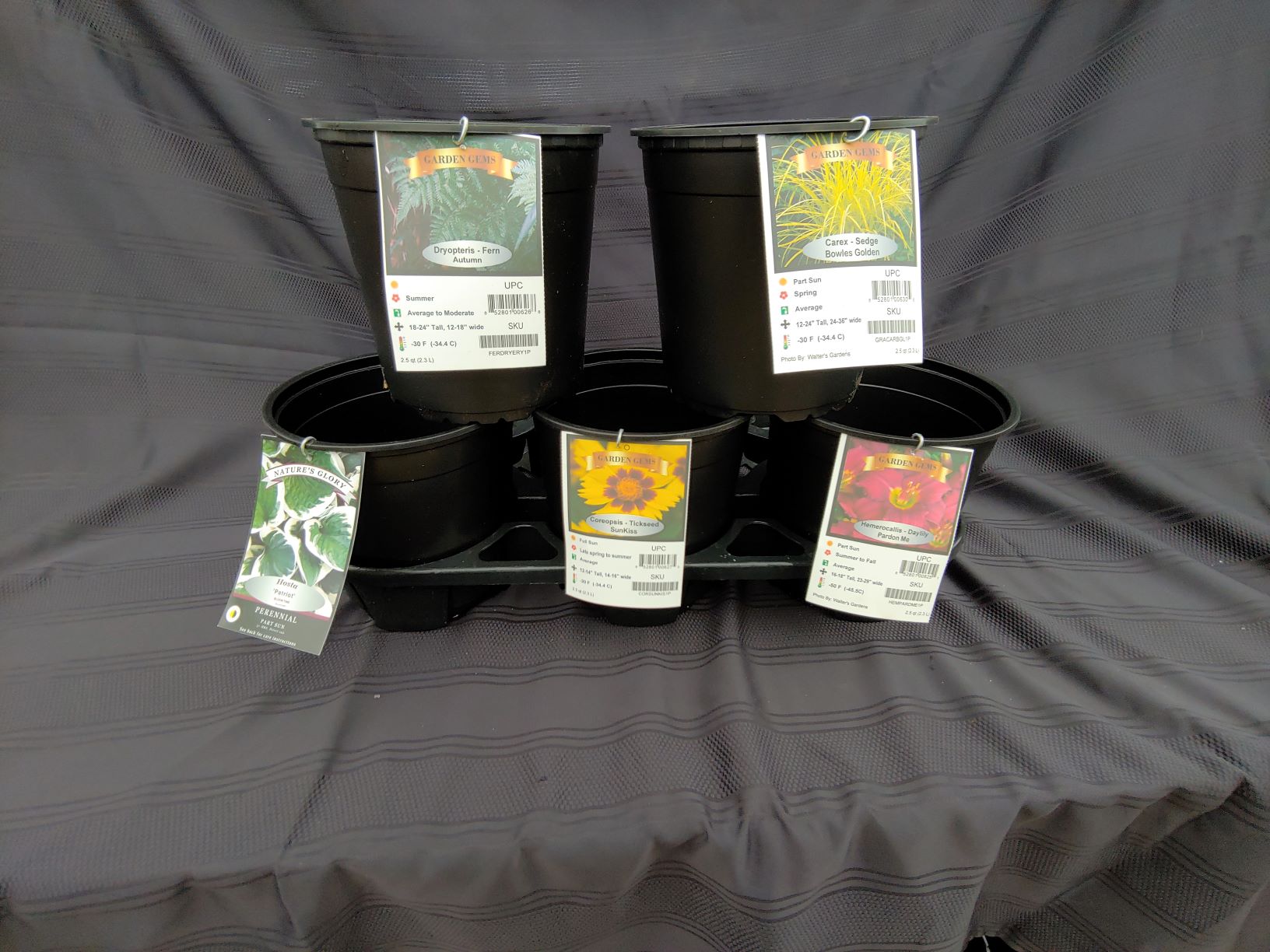 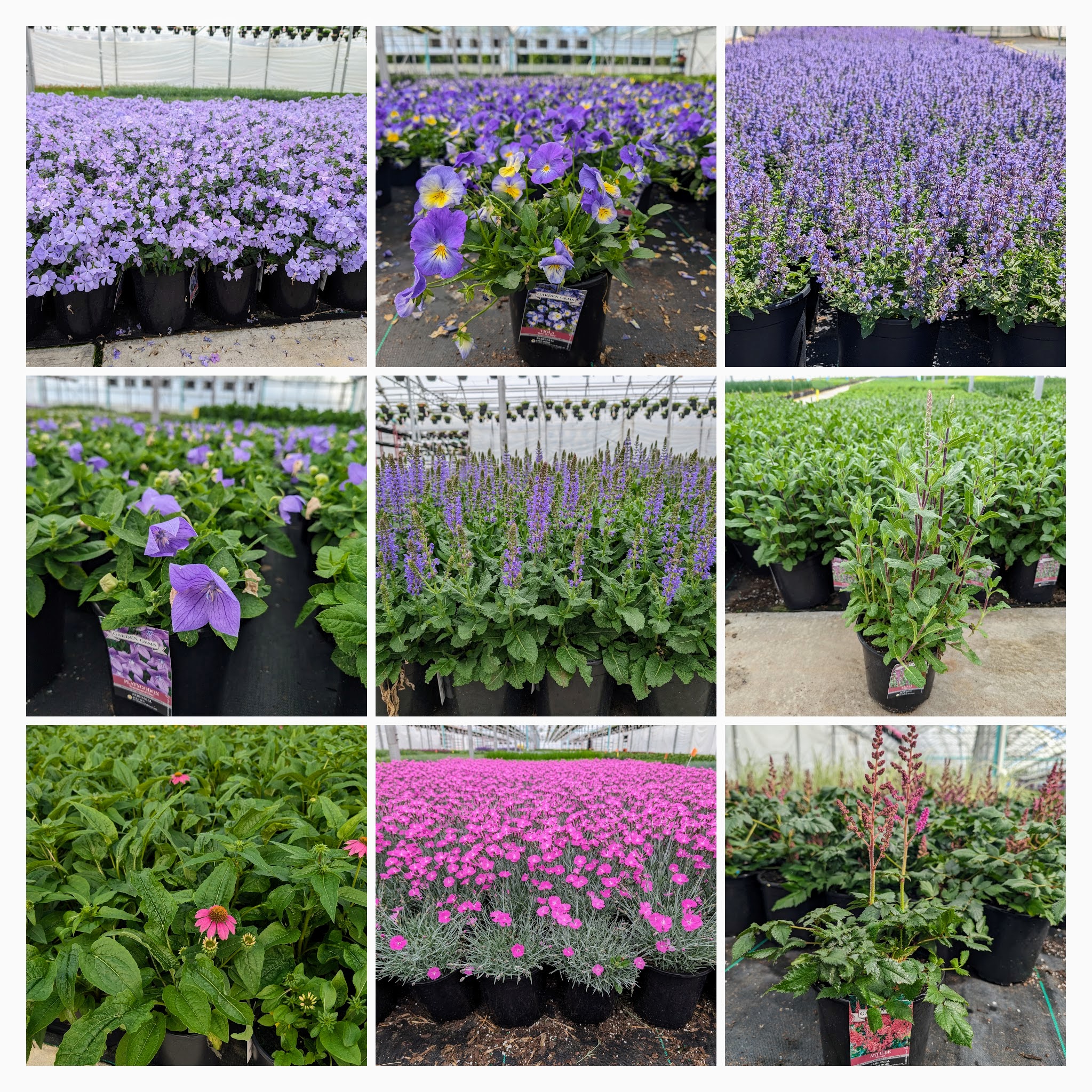 Over 400 different varieties in our Garden Gem line!
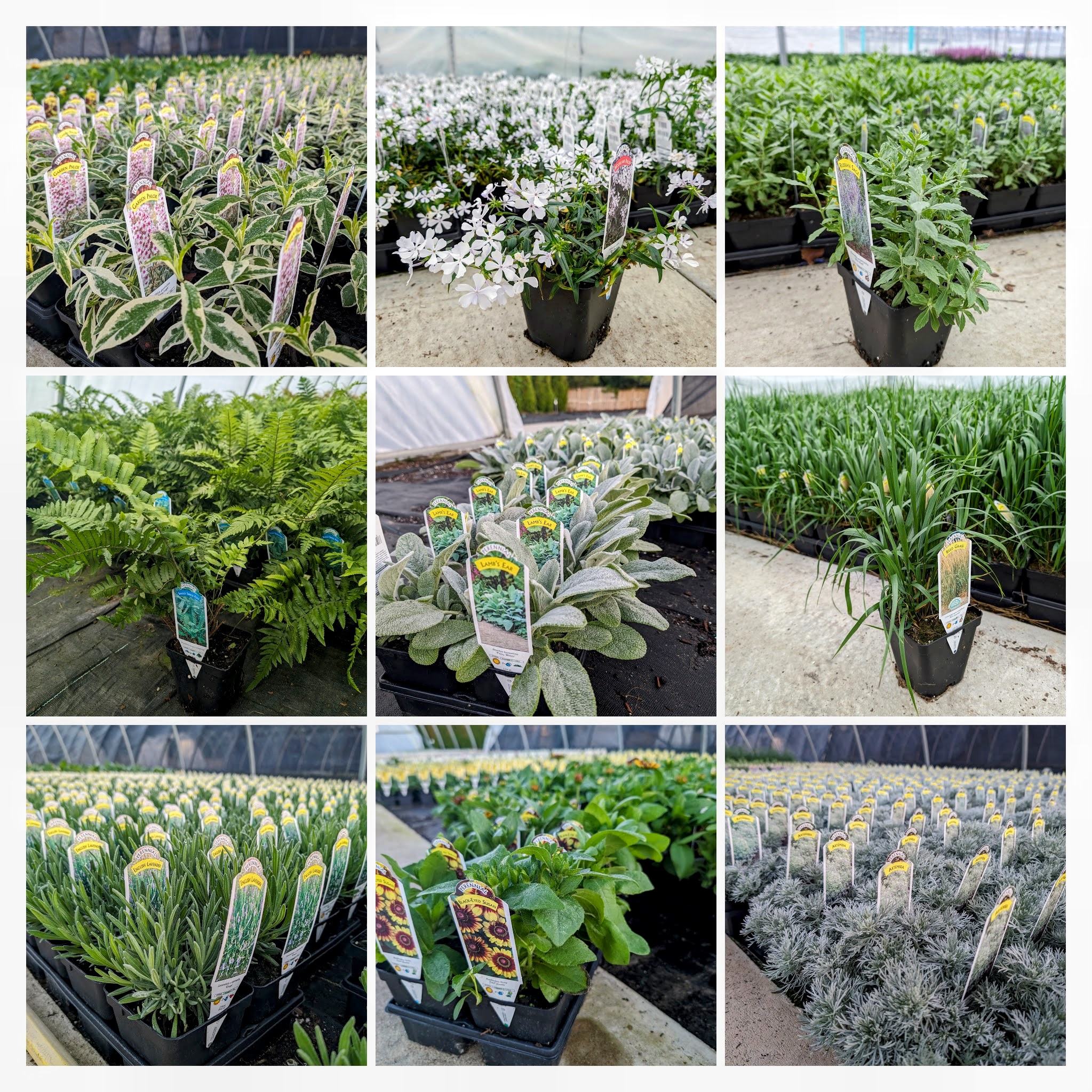 4.5 in. Qt. Perennials
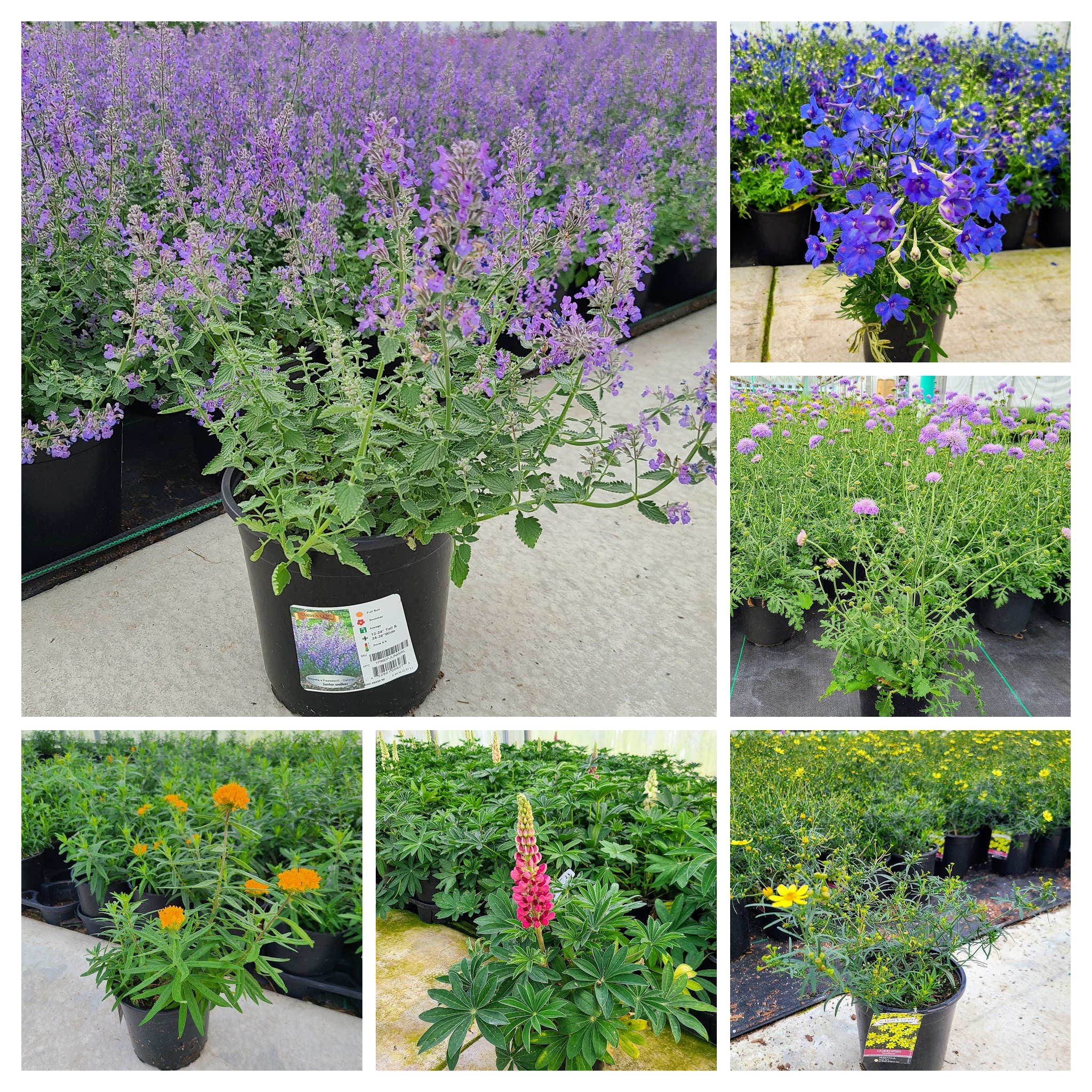 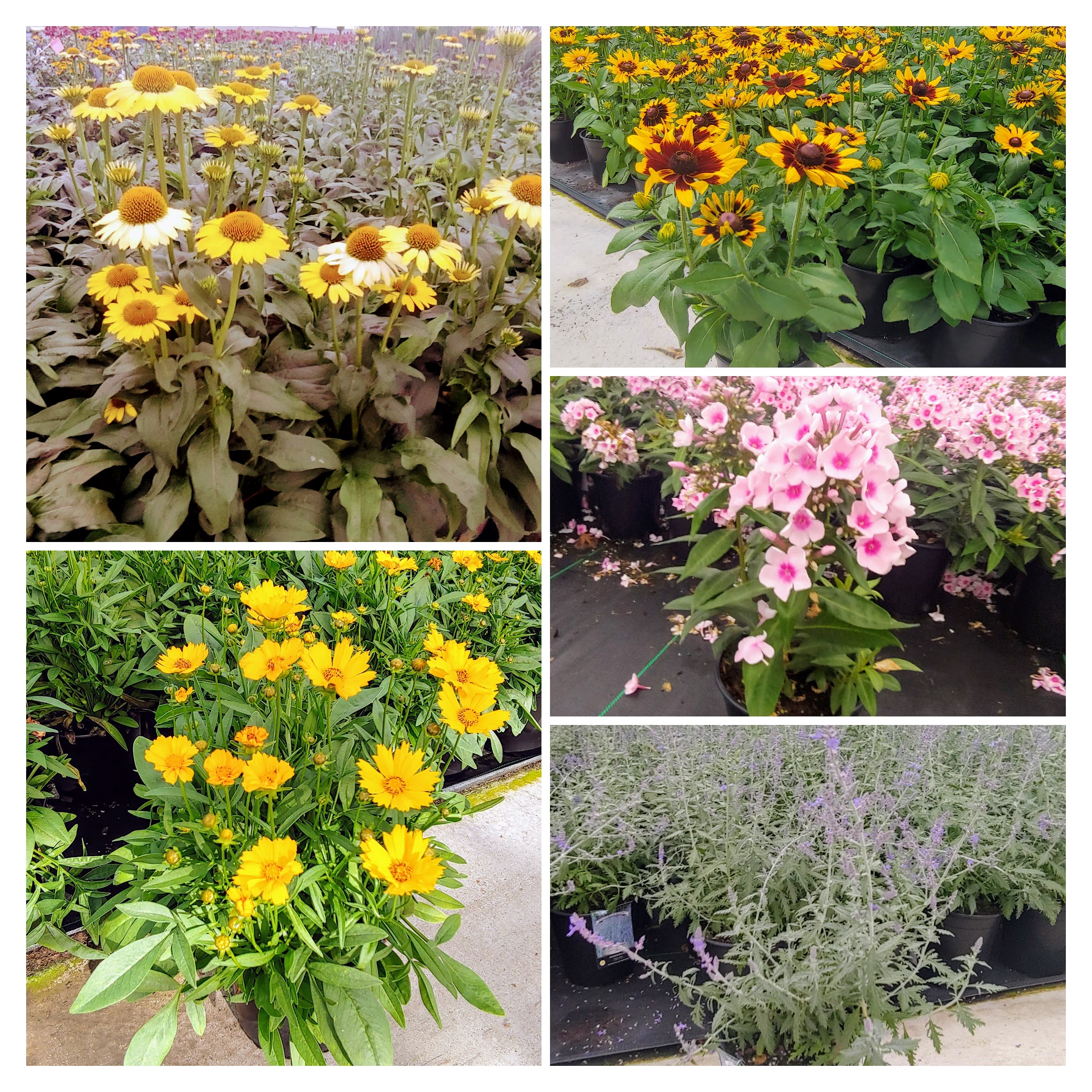 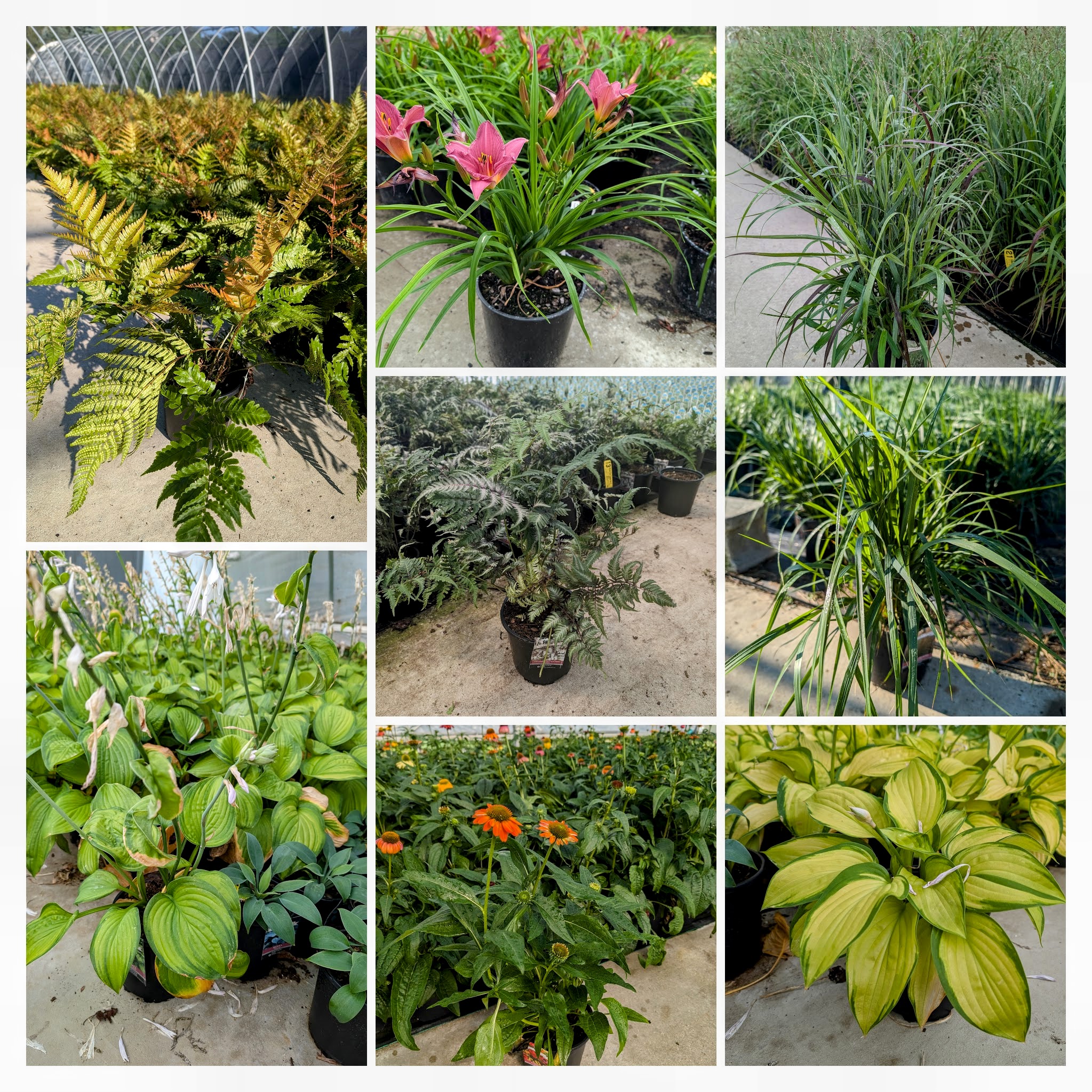 A-Z perennials
Hosta
Fern
Daylily
Grass
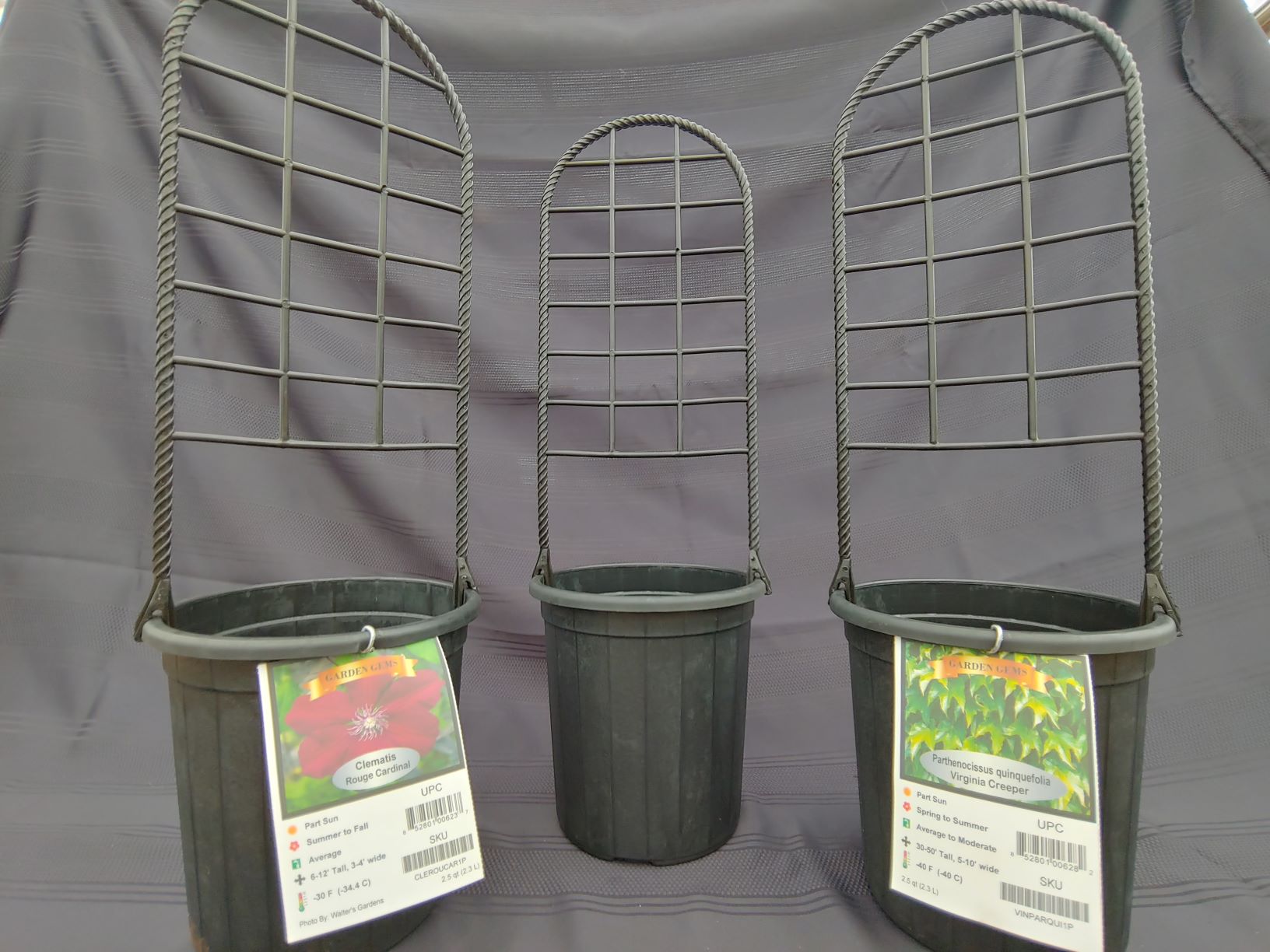 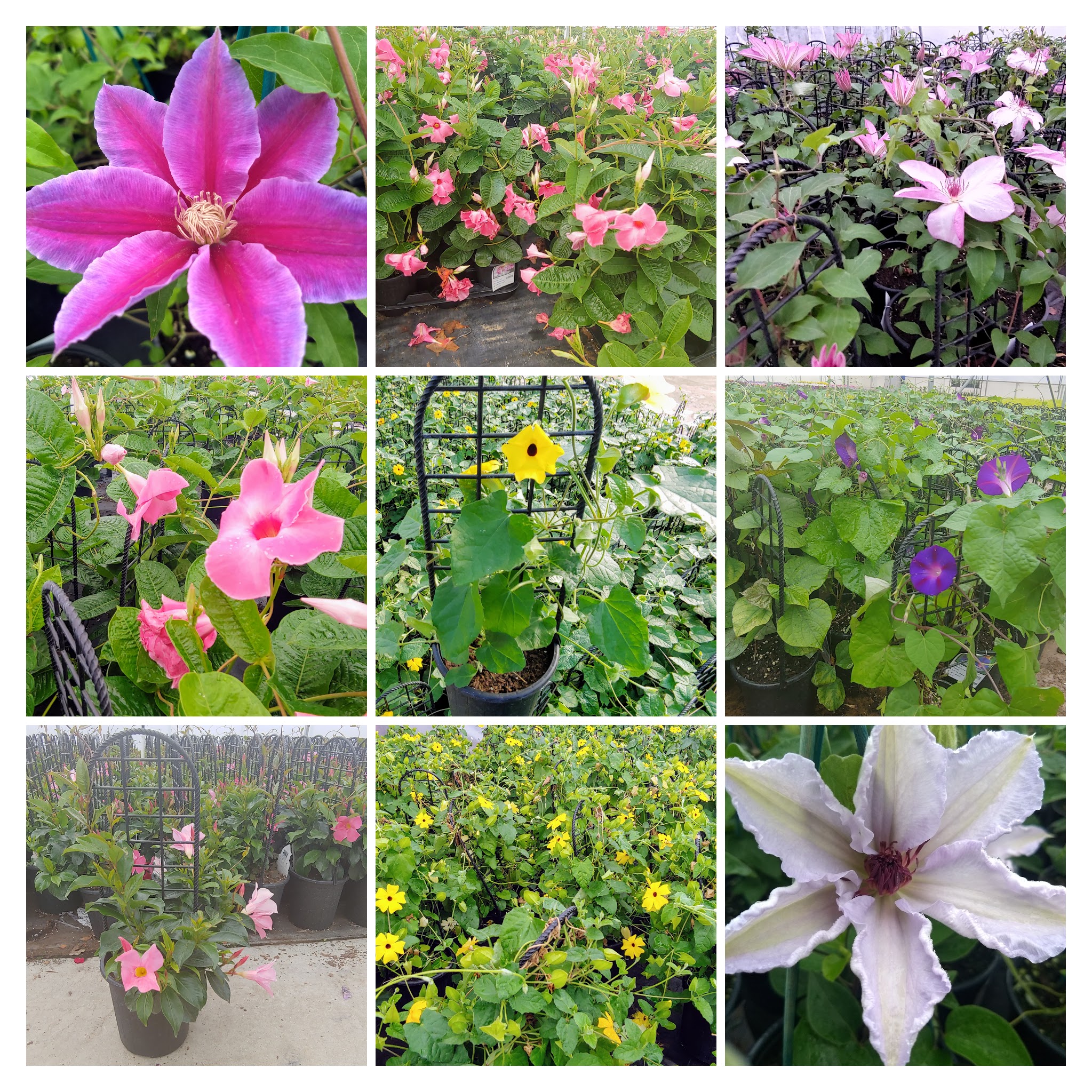 #1 POT VINES W/TRELLIS
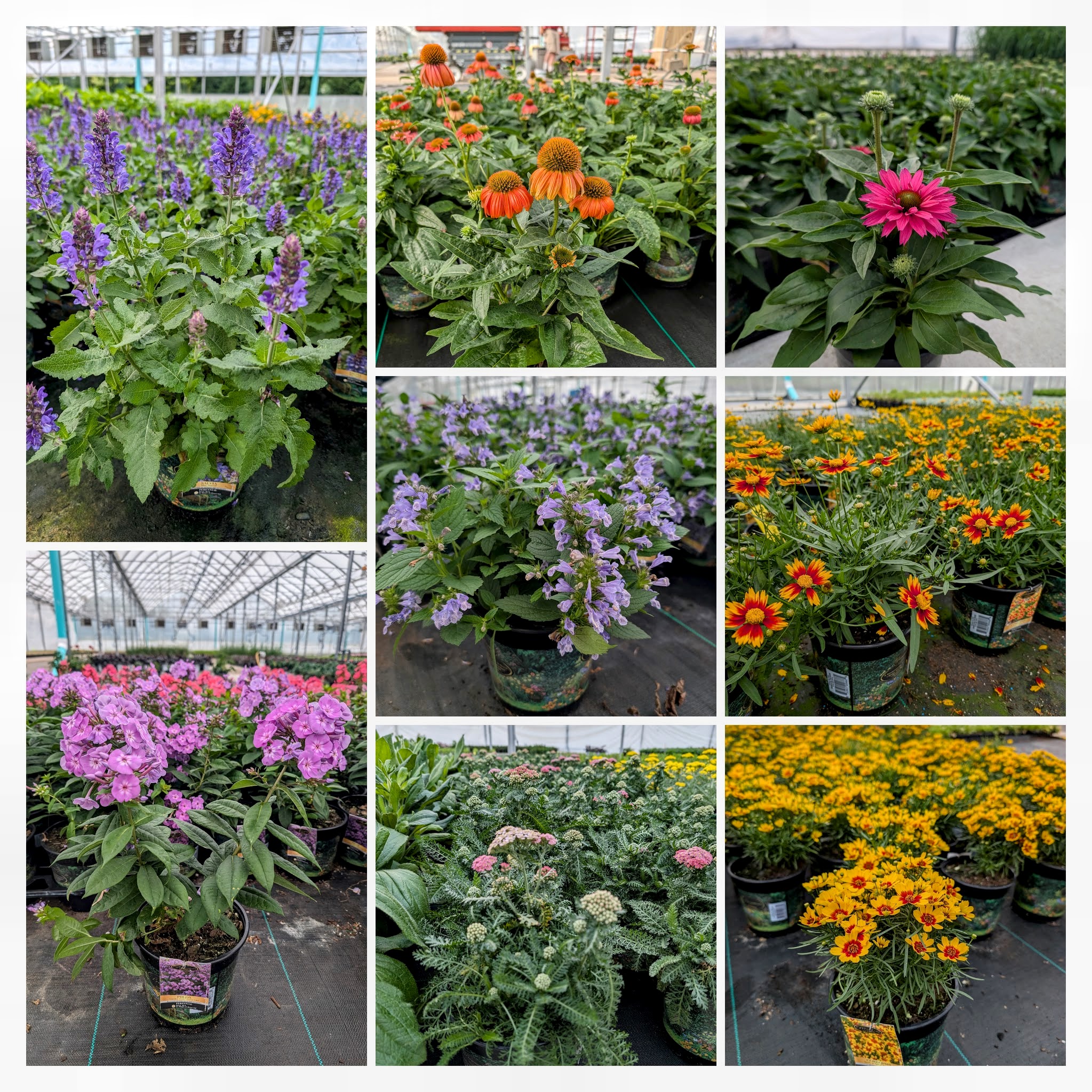 Stunning perennials, stunning color to fit any landscape!
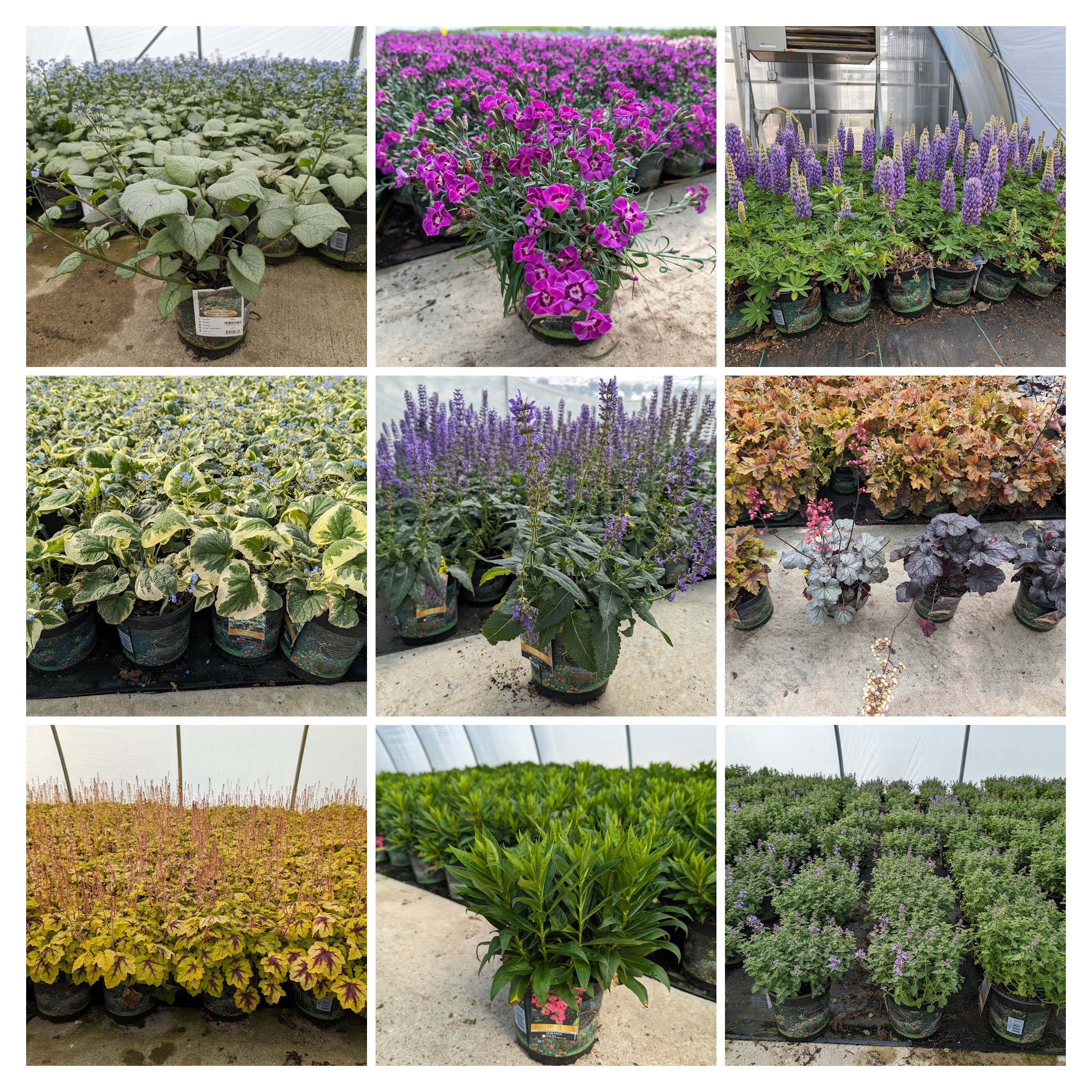 CUSTOMERS NATURALLY GRAVITATE TO THIS GREAT LOOKING PACKAGE!
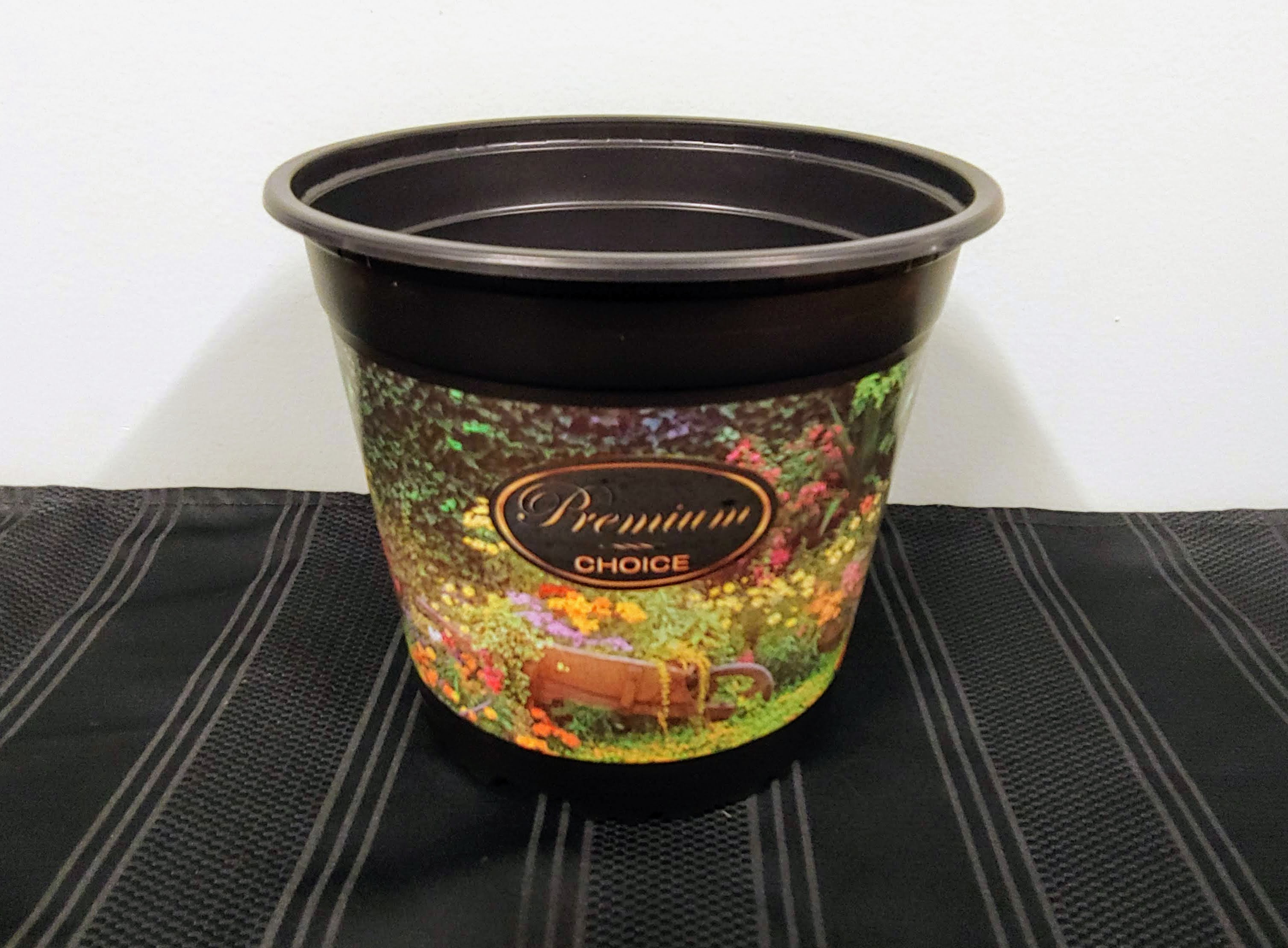 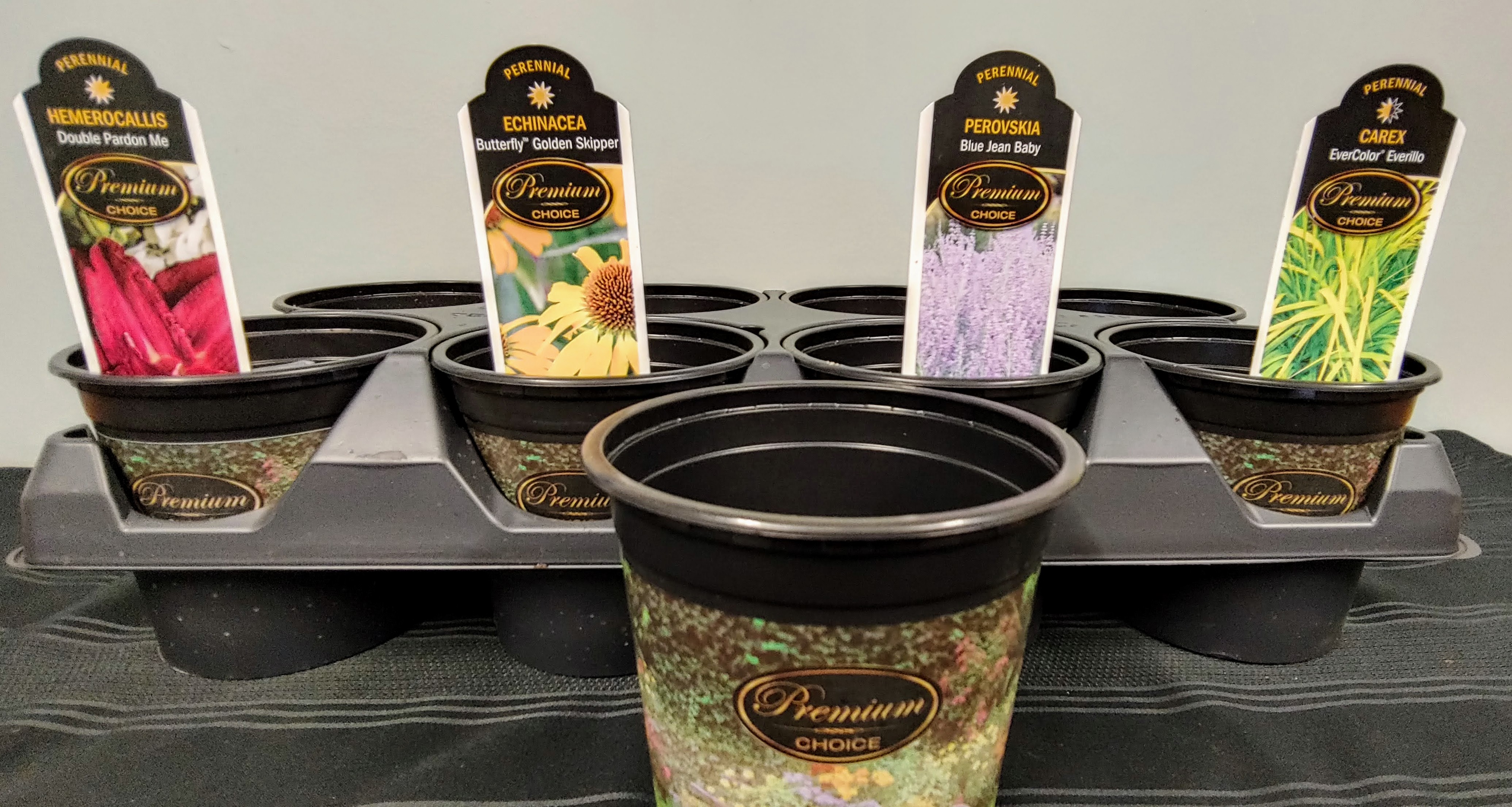 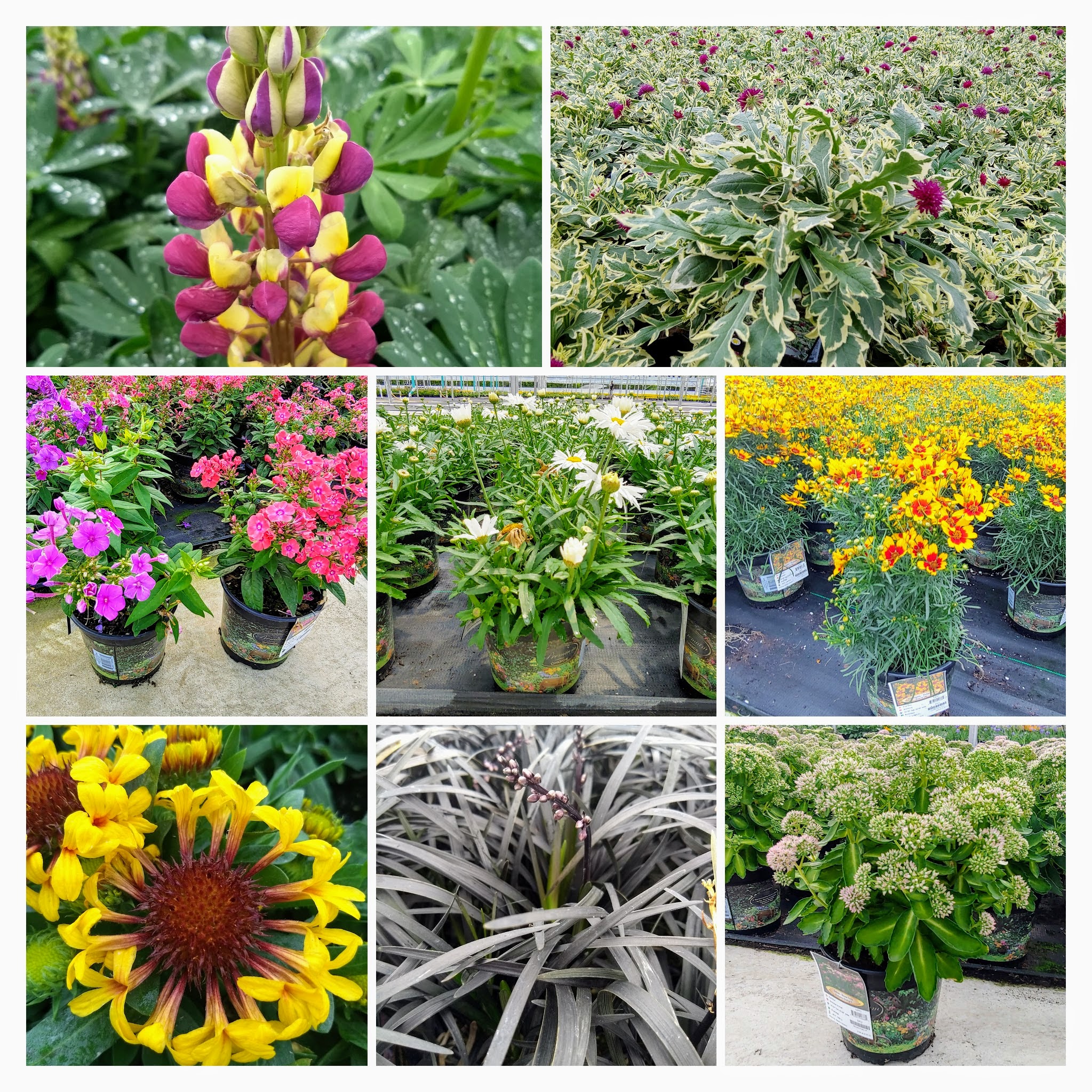 A large variety list from A to Z in a nice colorful pot where your customers will see the PREMIUM nature of the perennial.
Why the higher price point?  Just paying a little more for royalties and new genetics.
This is offered in our #1 Pot (2.5 qt) and a round 5"-quart pot.
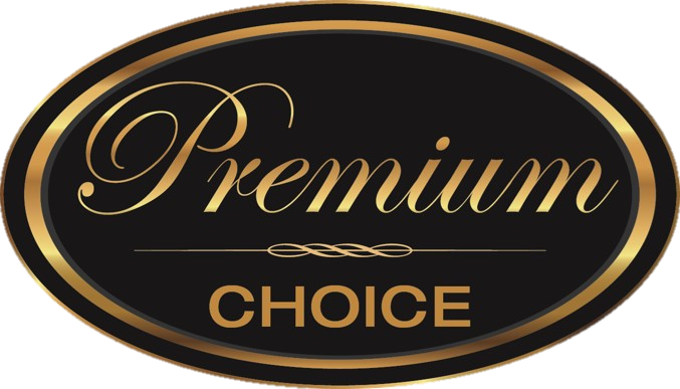 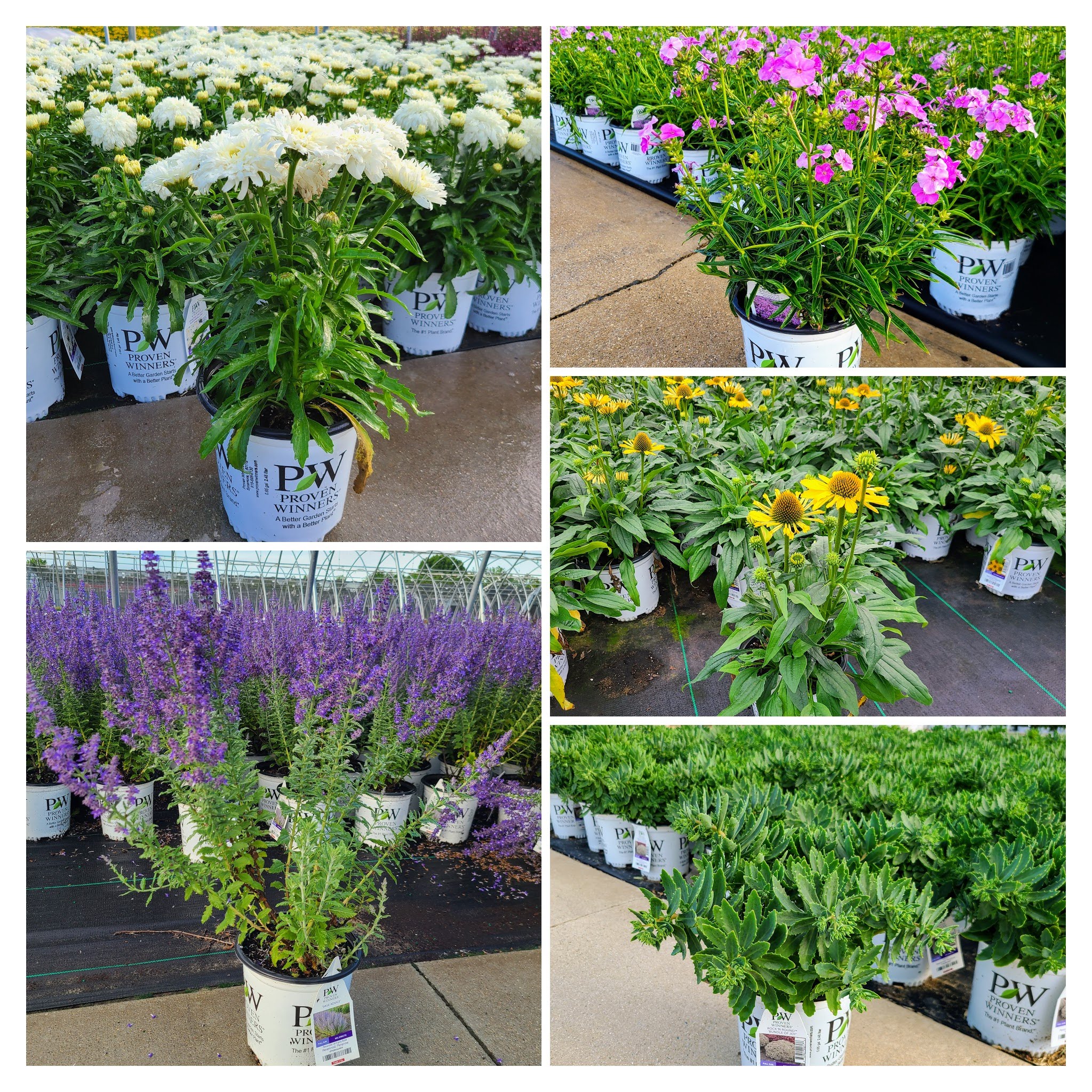 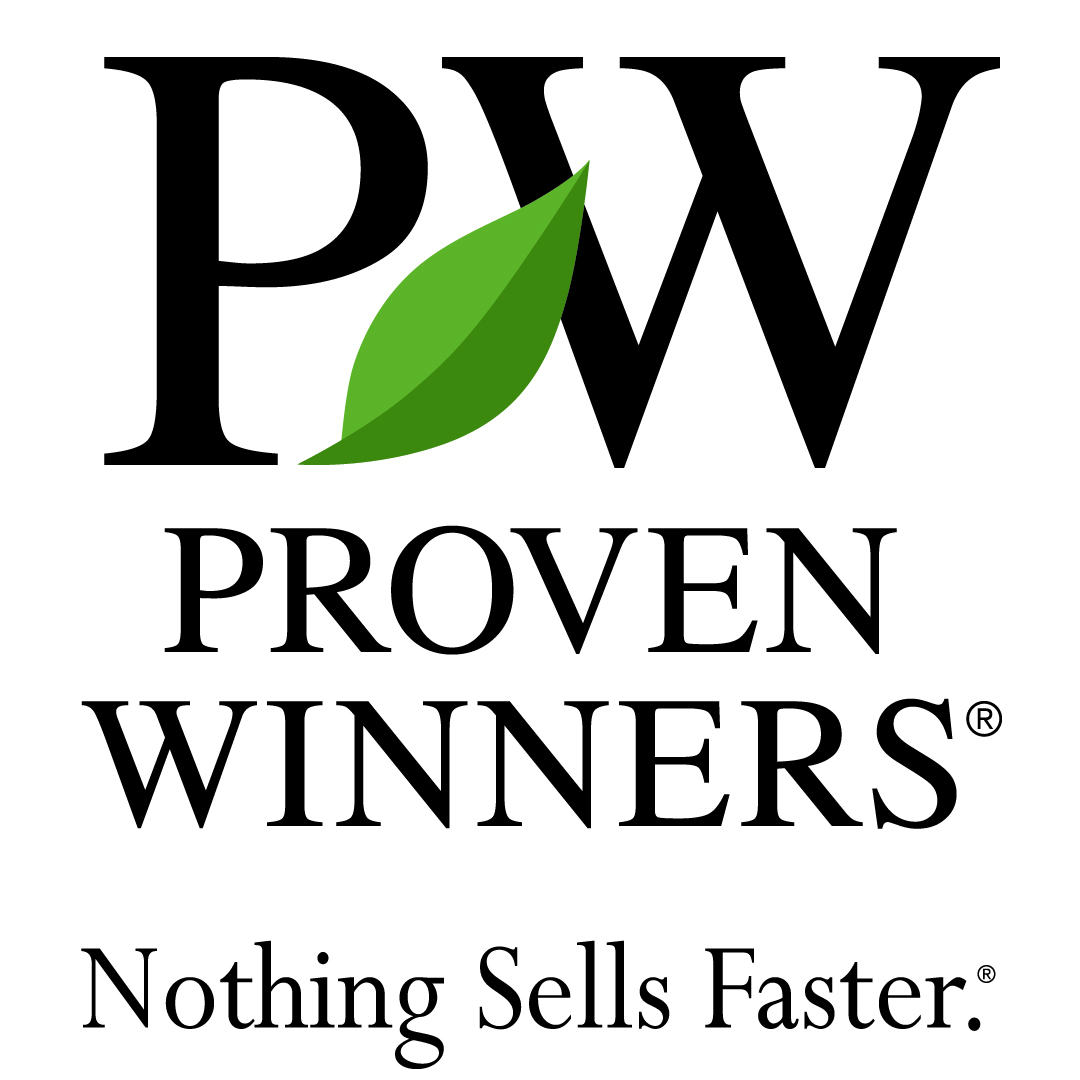 One of the largest selection of PW perennials in both the #1pot and in the quart pot.
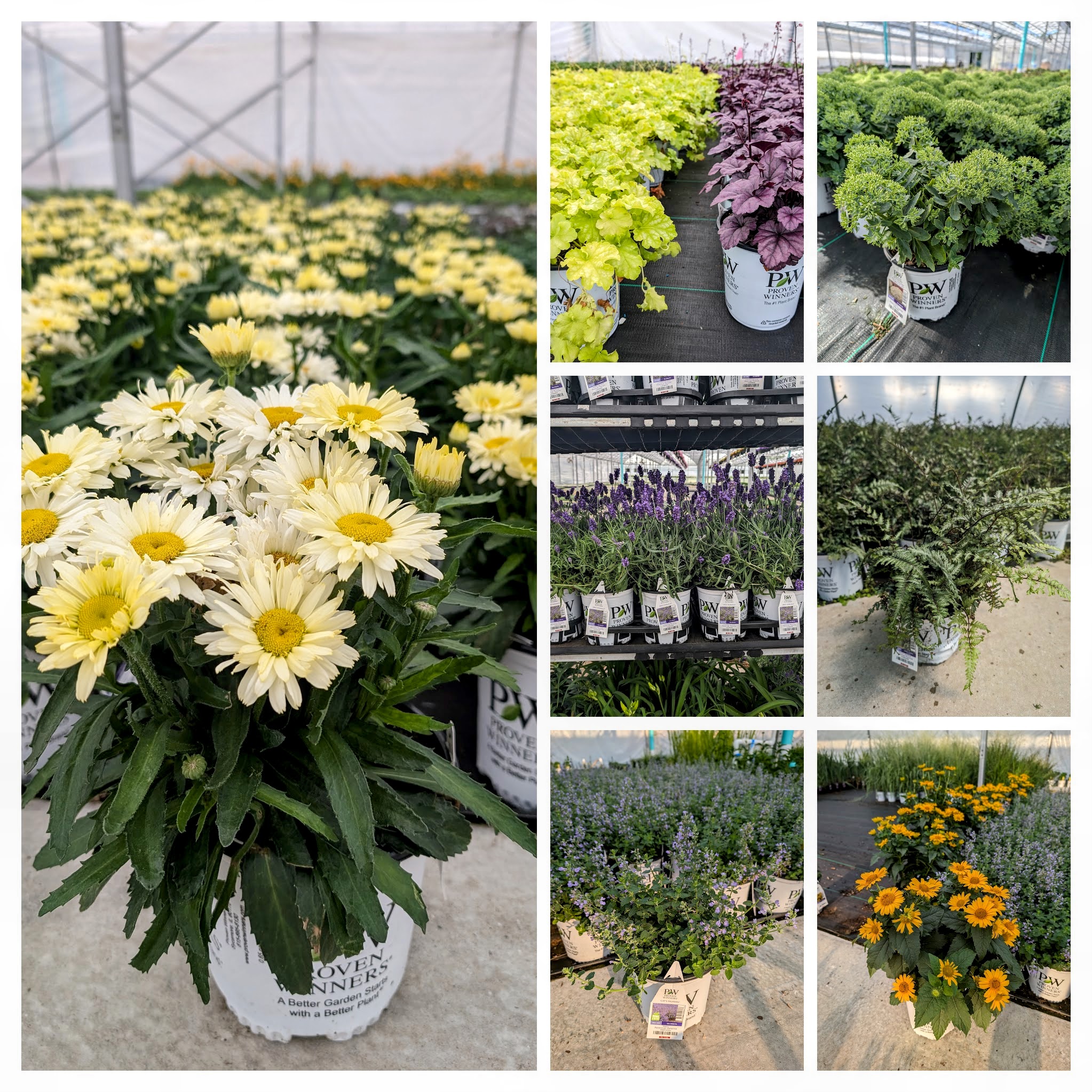 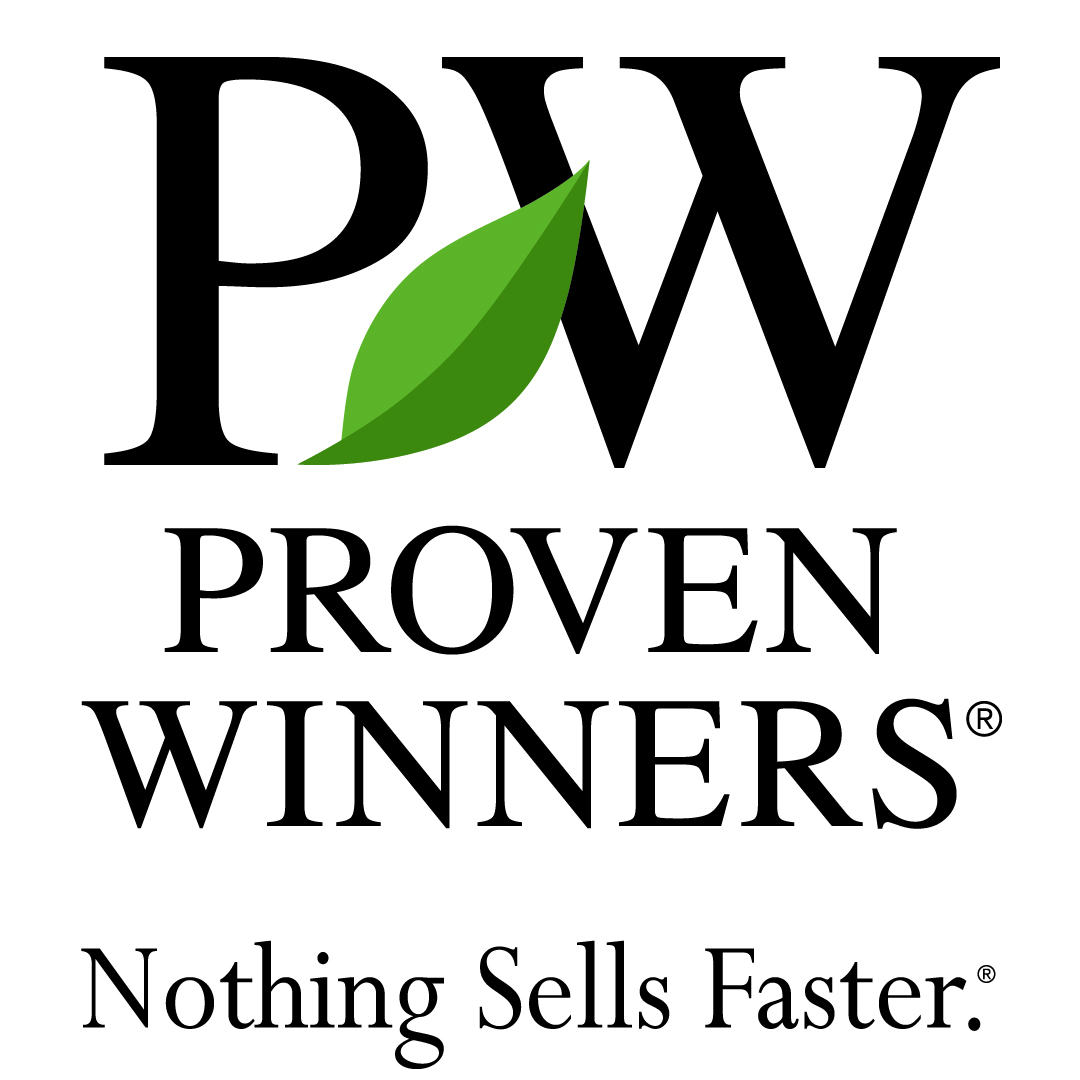 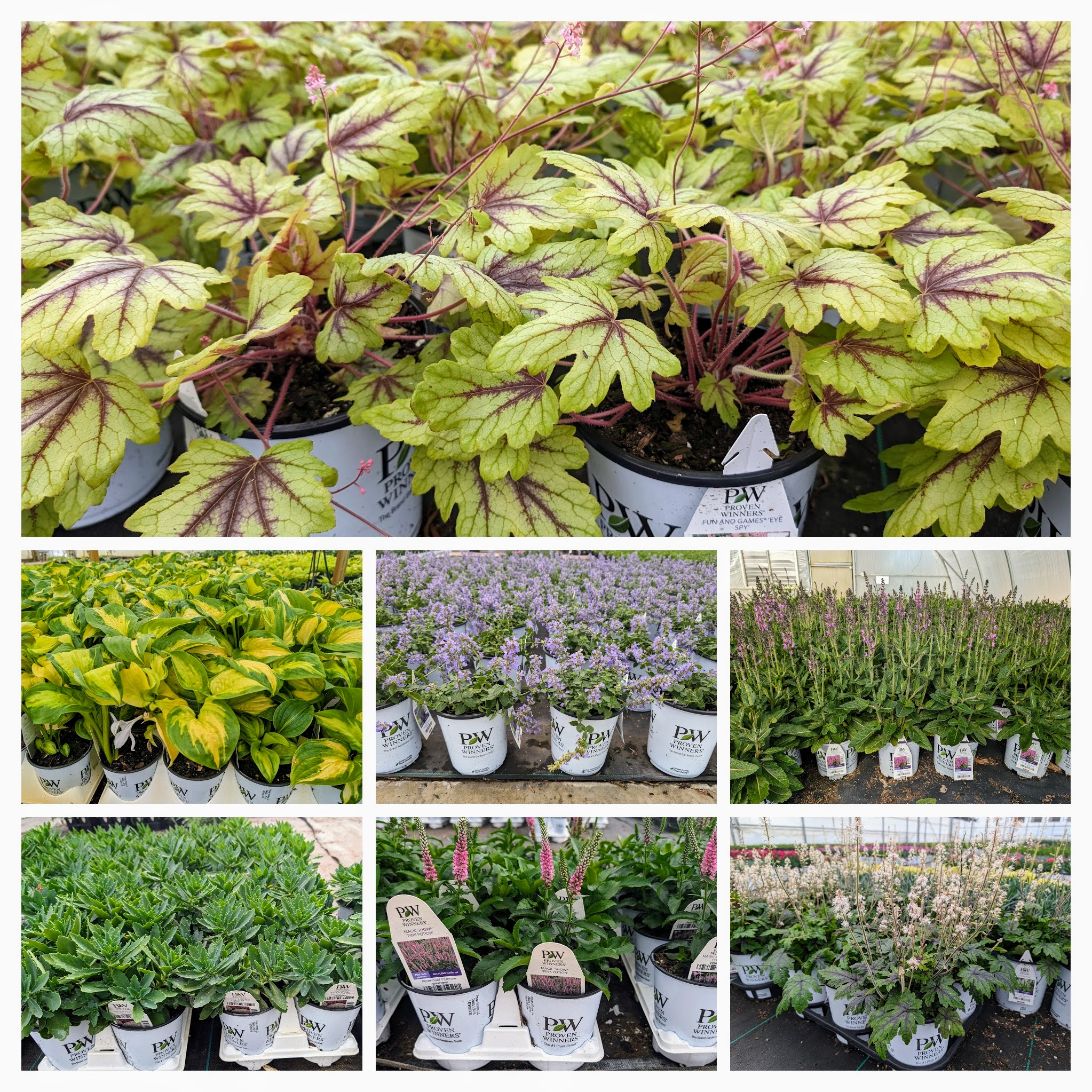 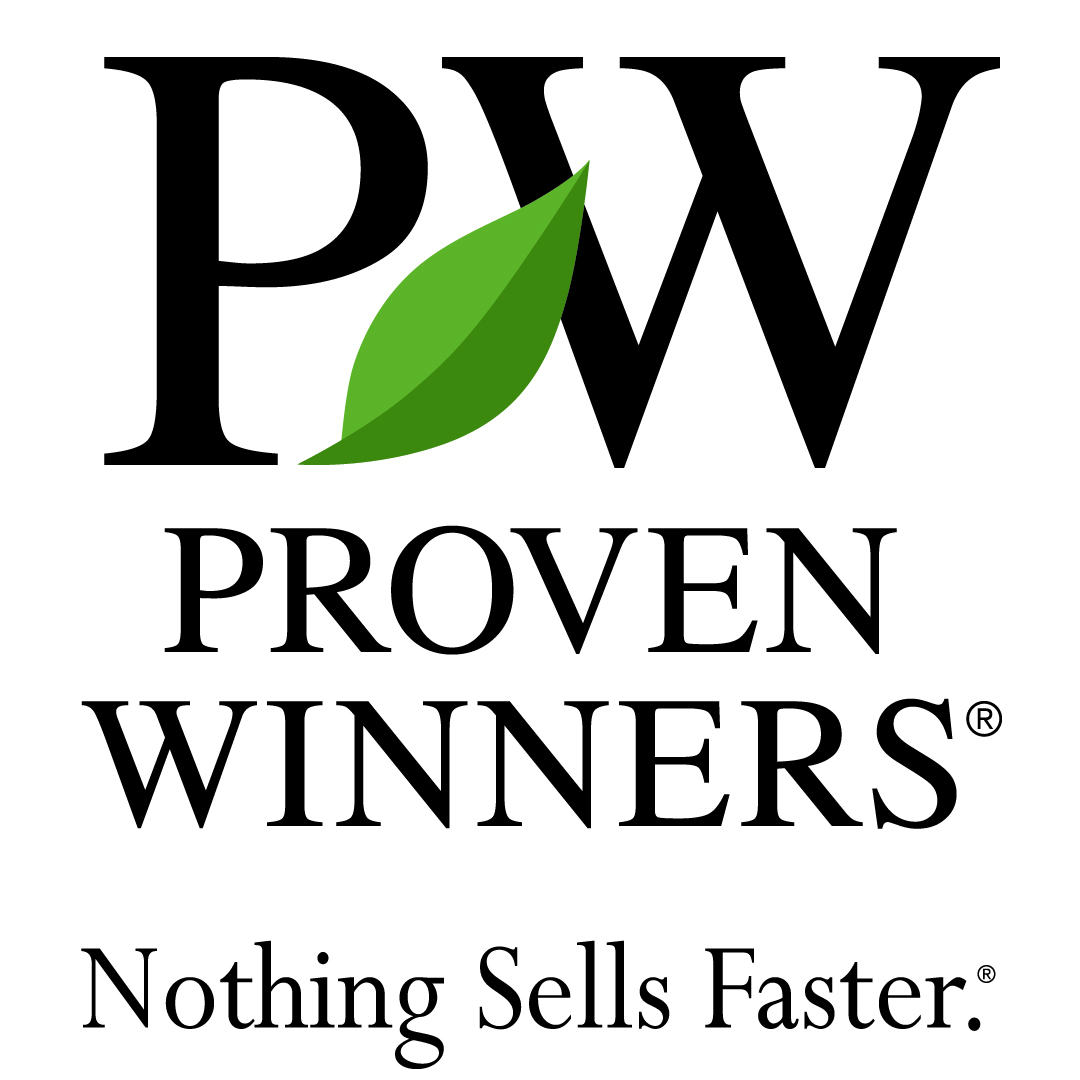 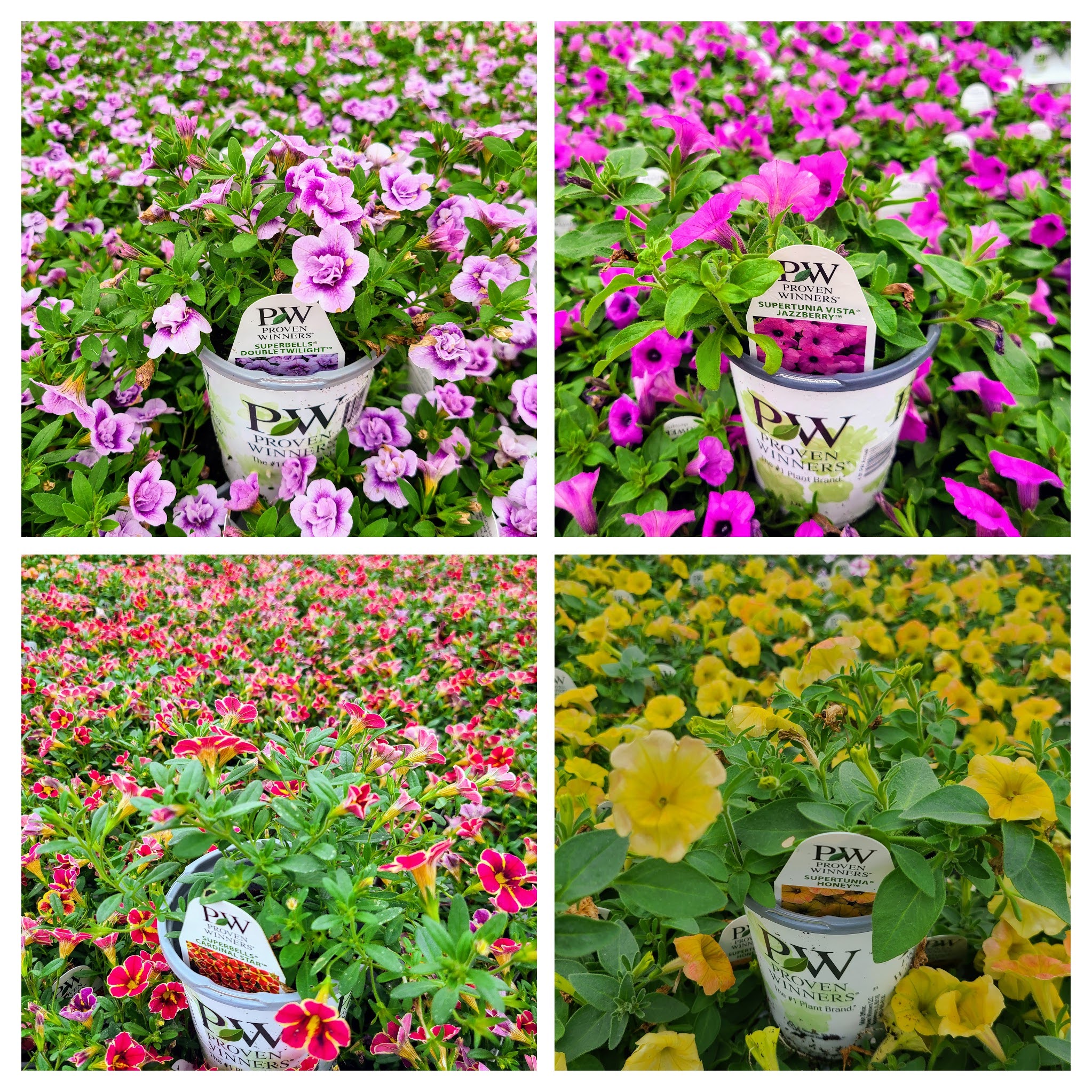 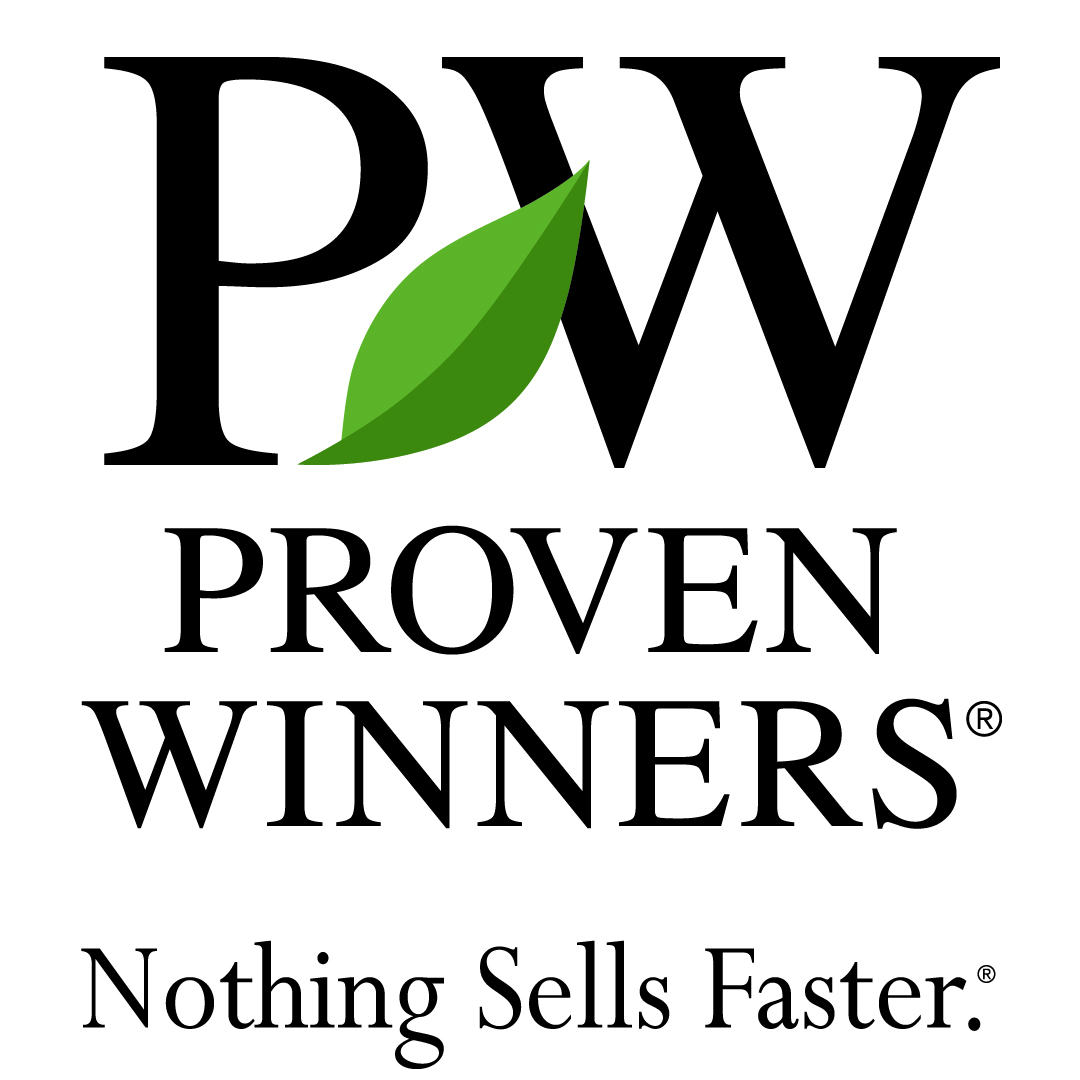 Proven Winner Grande Annuals
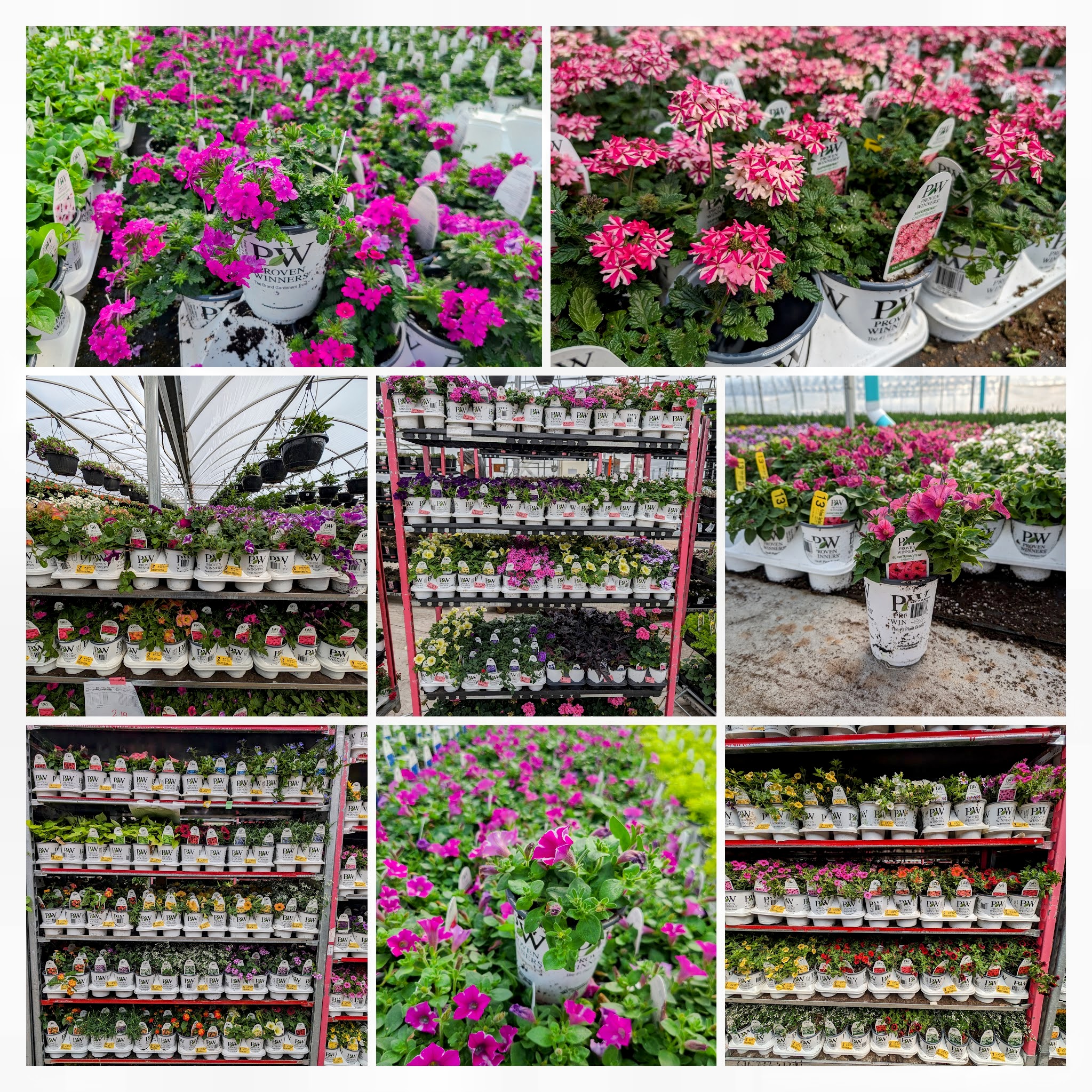 Large selection of 4.25” Grande Annuals in the Proven Winner line.  Offering over 70 different varieties.
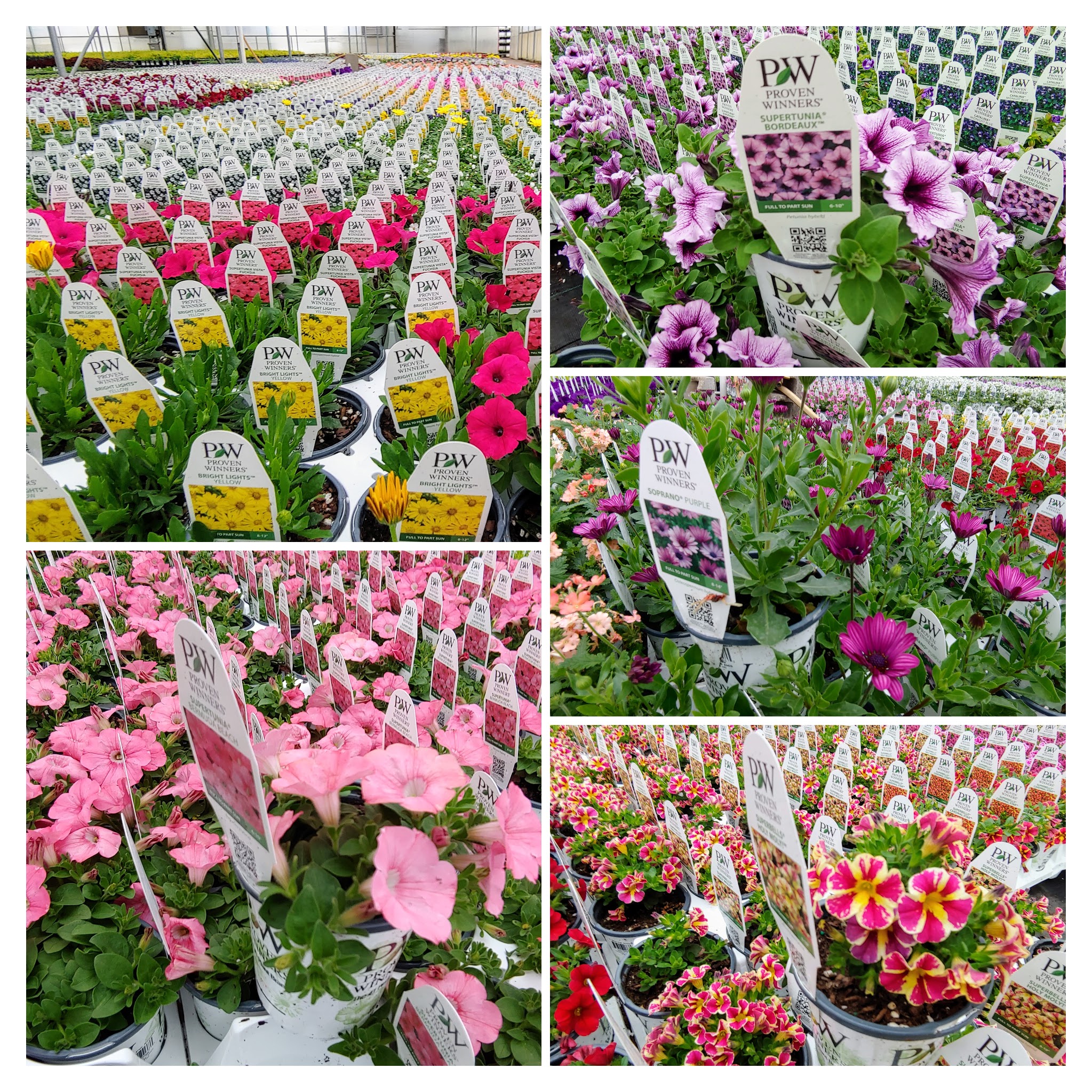 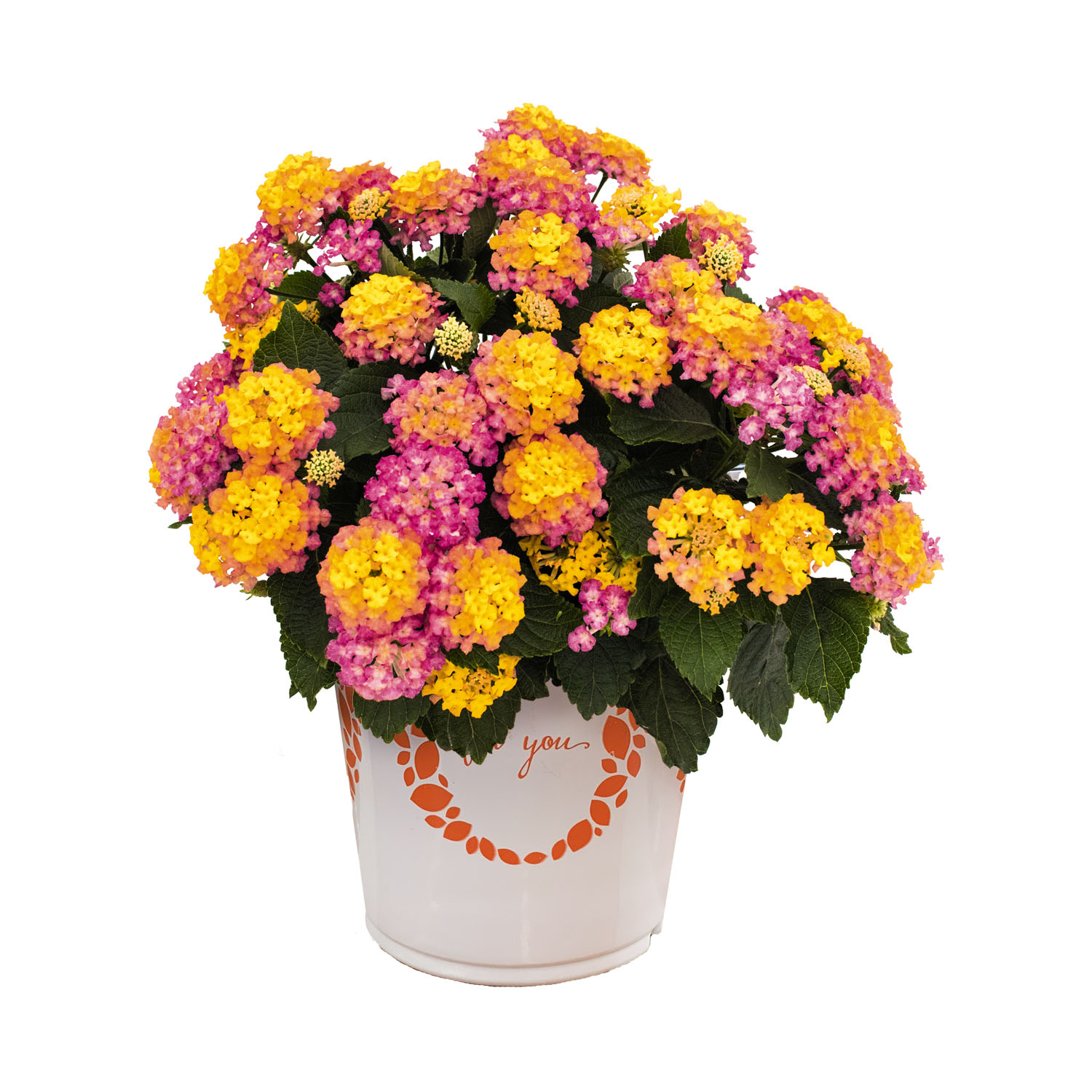 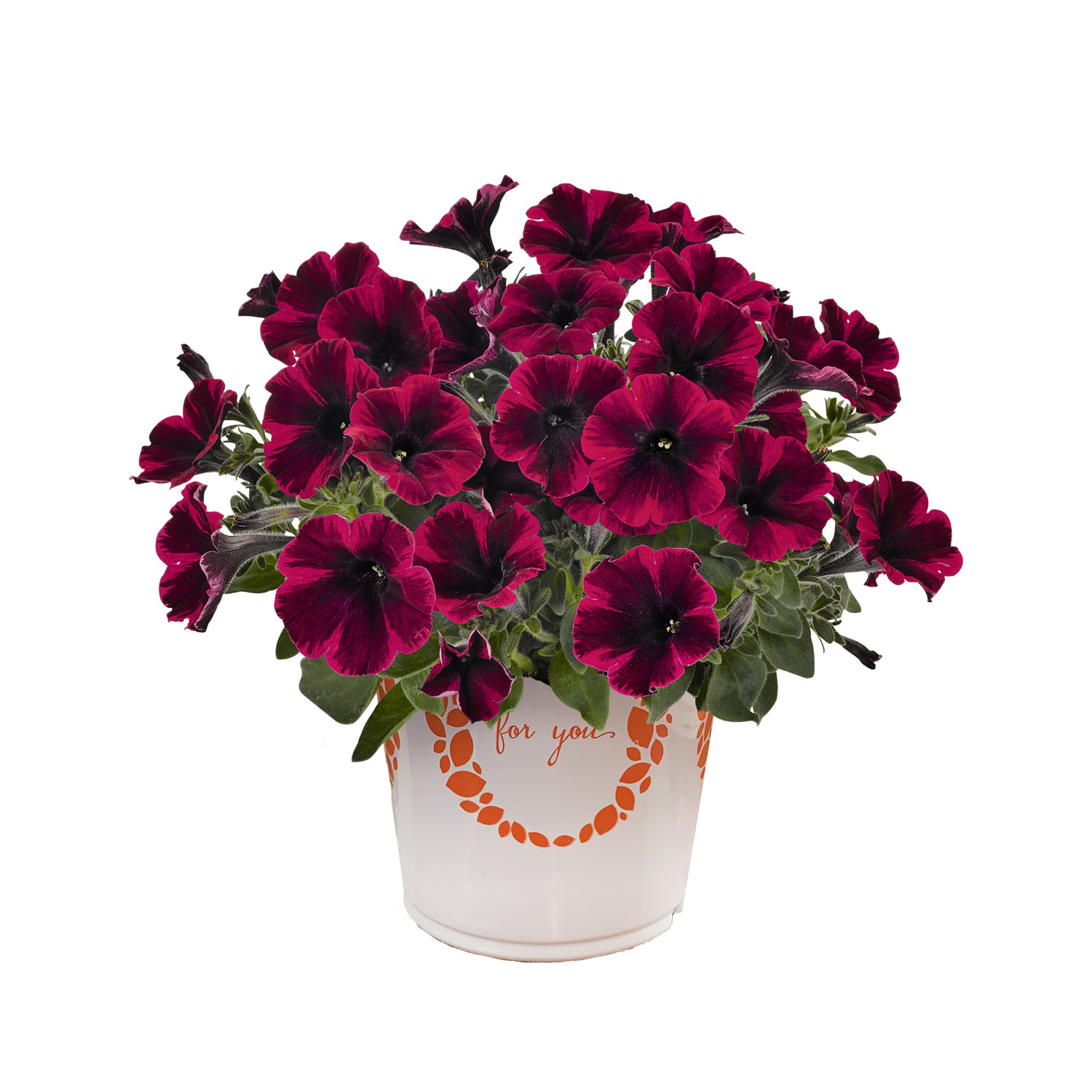 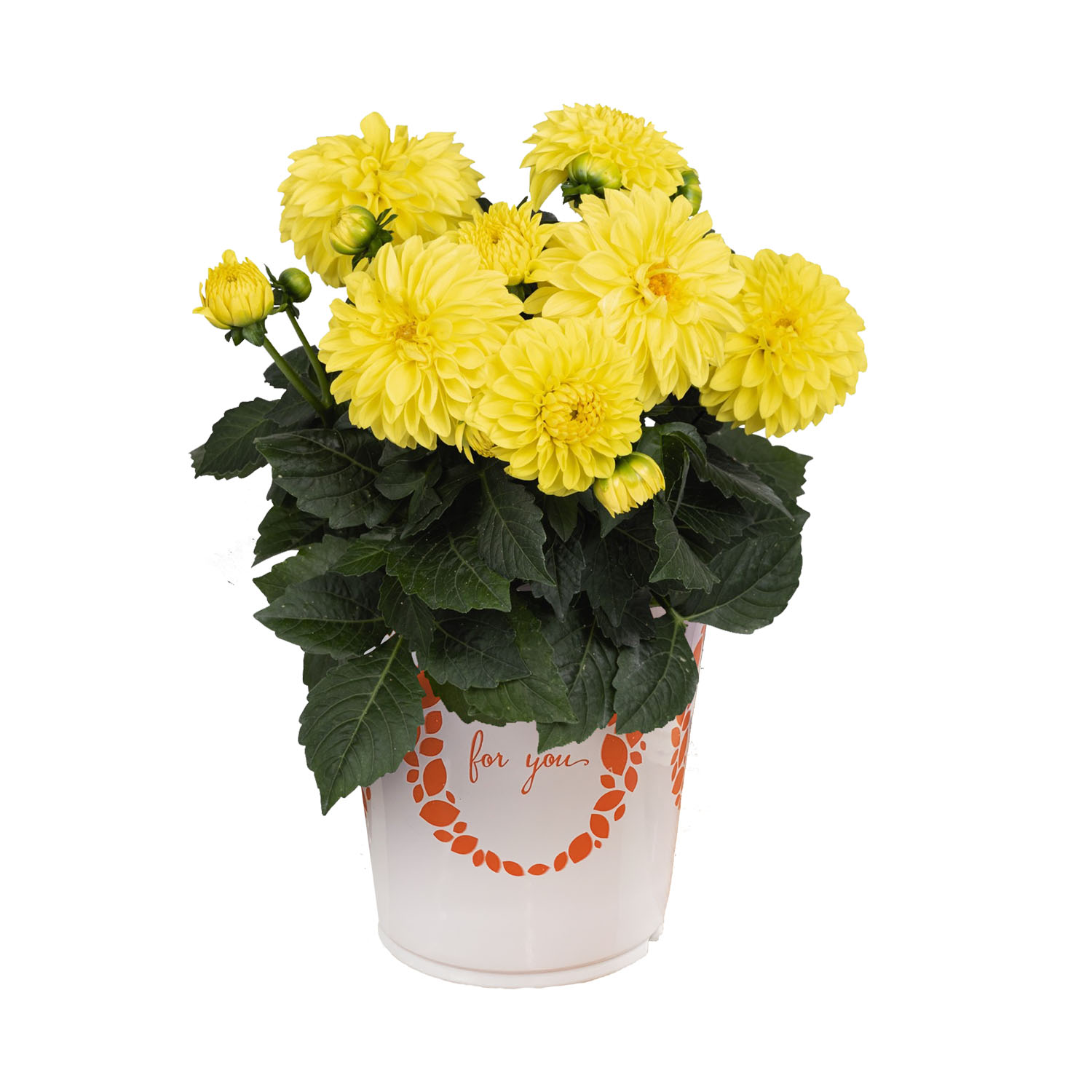 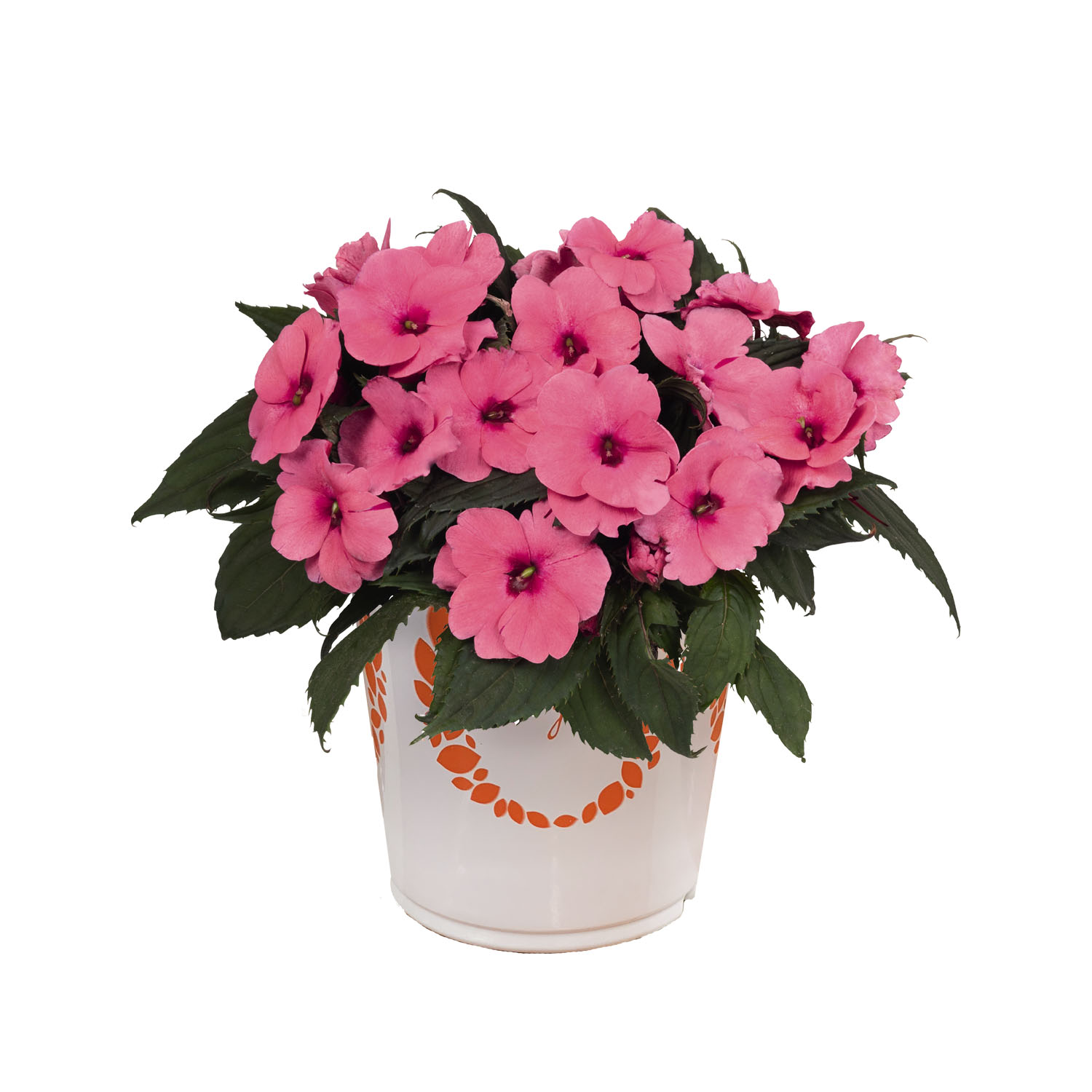 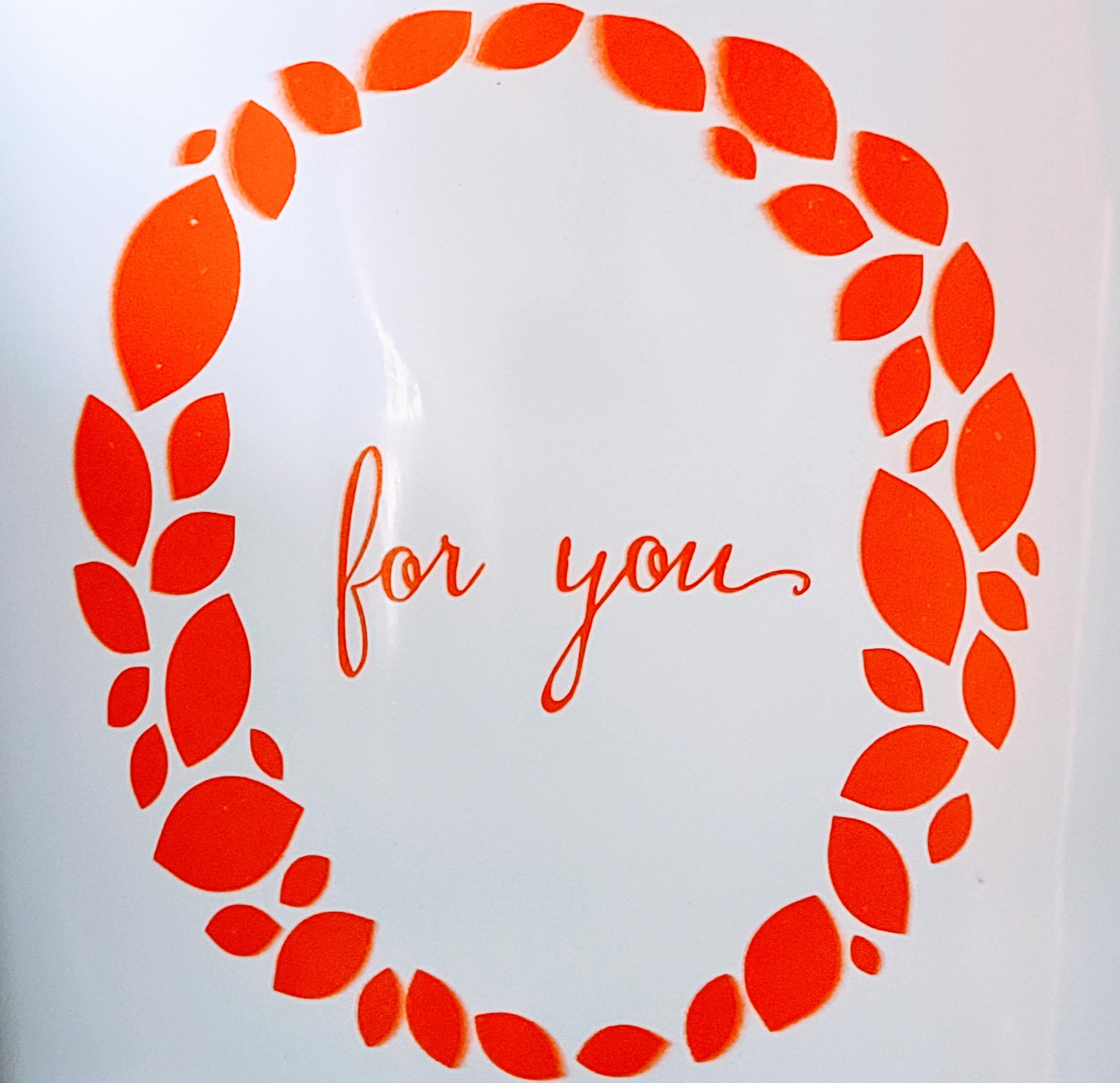 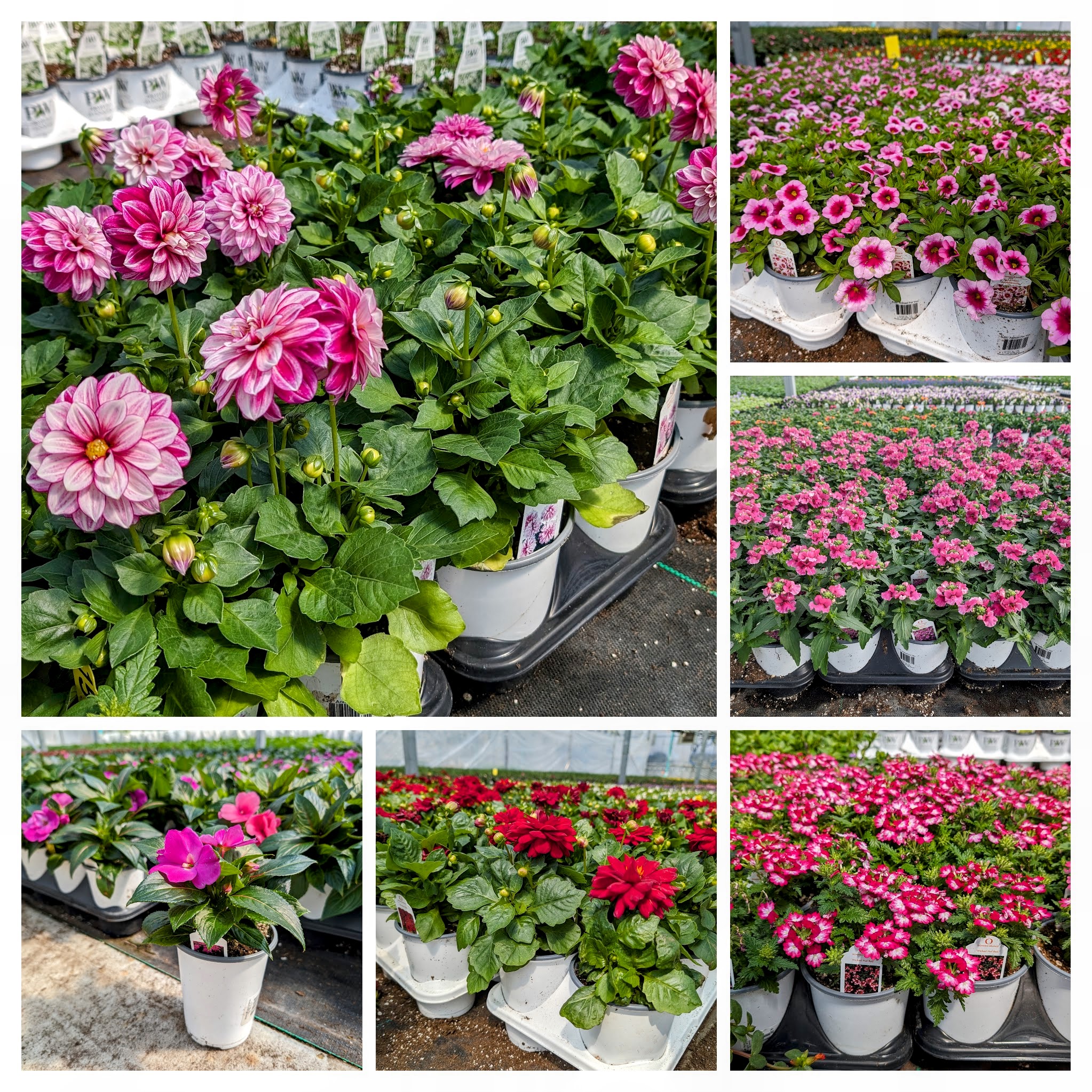 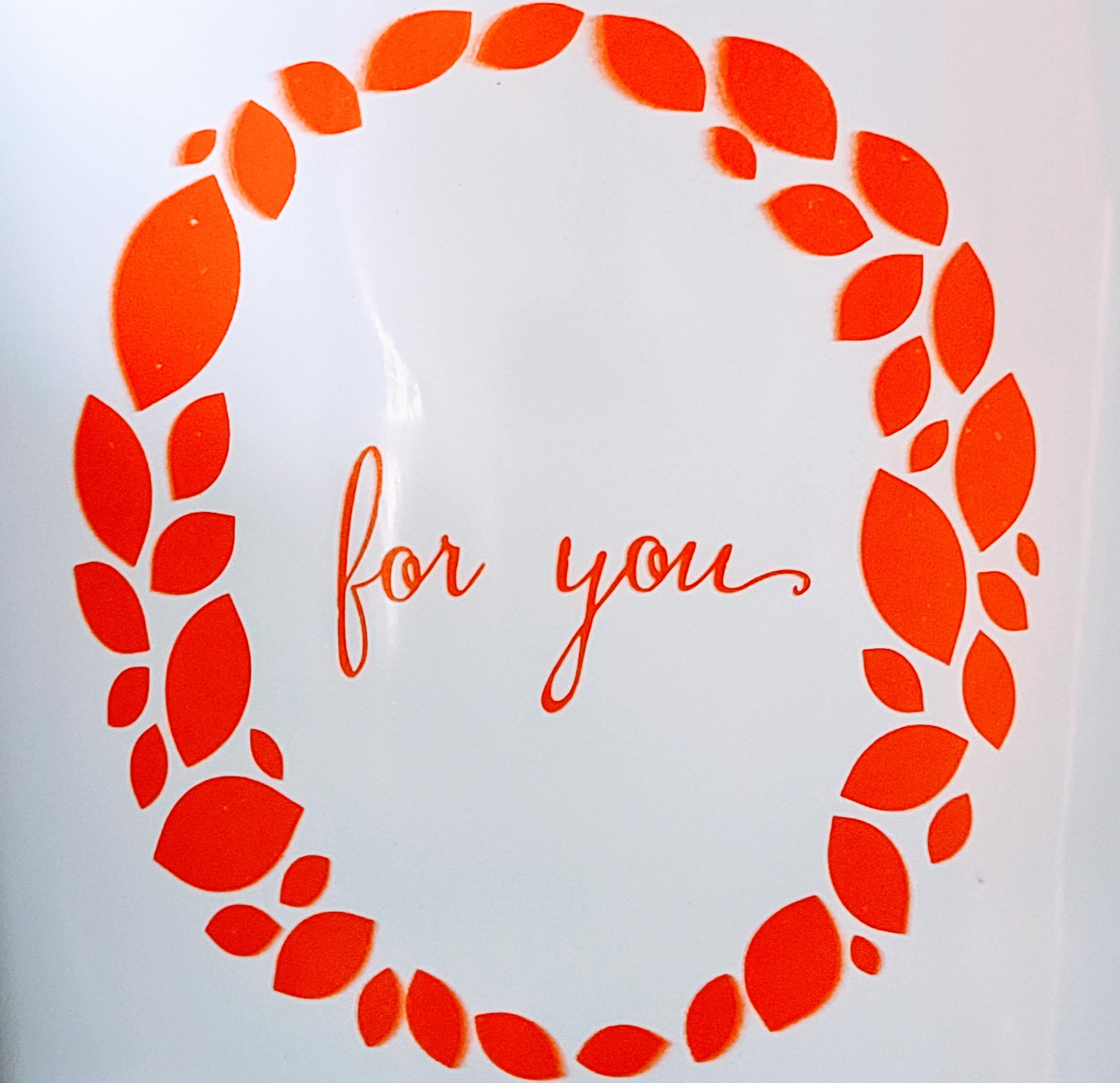 Over 90 different varieties in the “For You” line giving your customers a large selection of annuals for their planters and or annual beds!
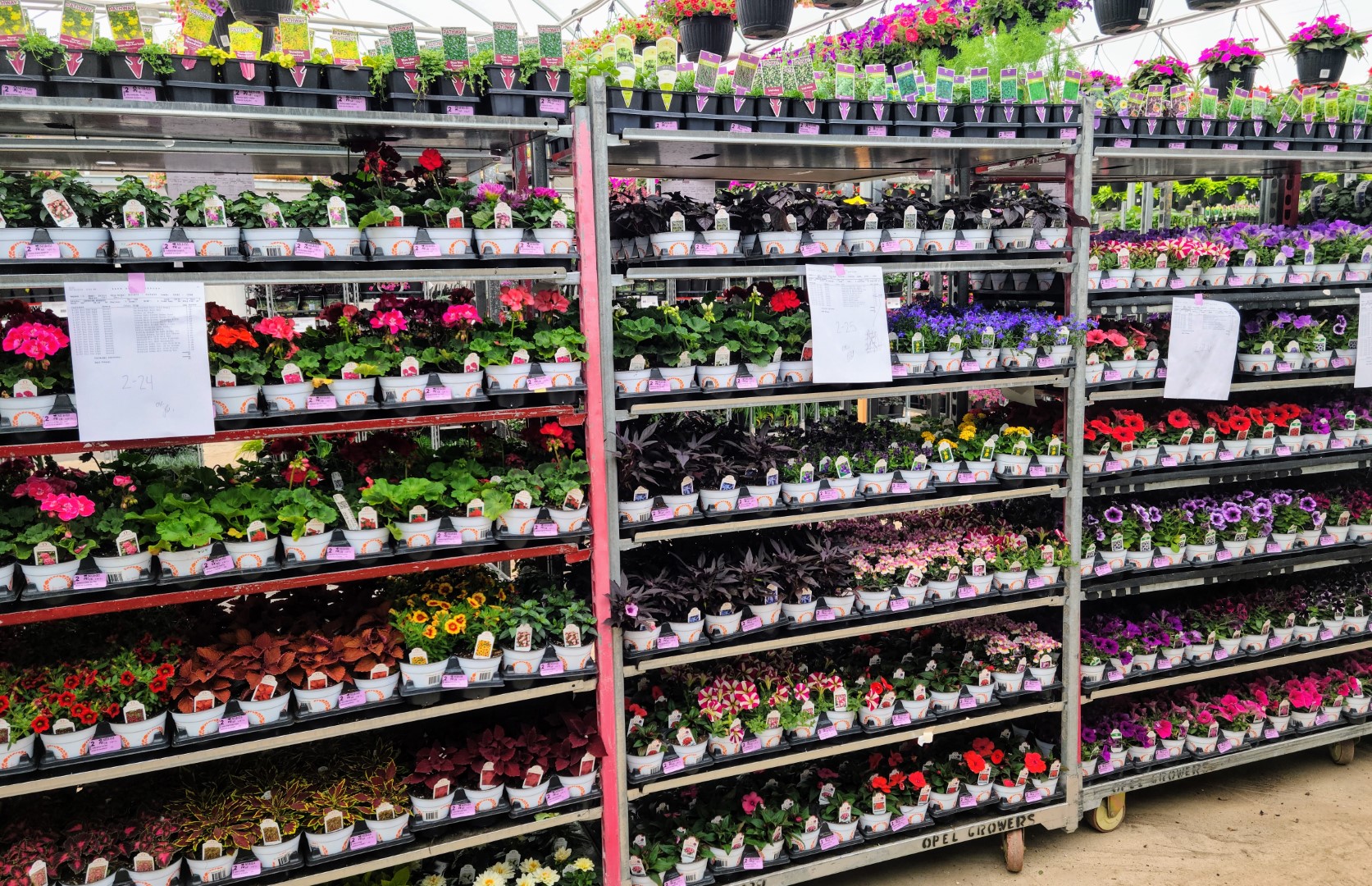 12-in Premium Hanging Baskets
Large 12-in Combo Baskets
Up to 24 different Proven Winner combinations
Begonia Combos
Calibrachoa Combos
Fuchsia Combos
Geranium Combos
Multi Species Combos
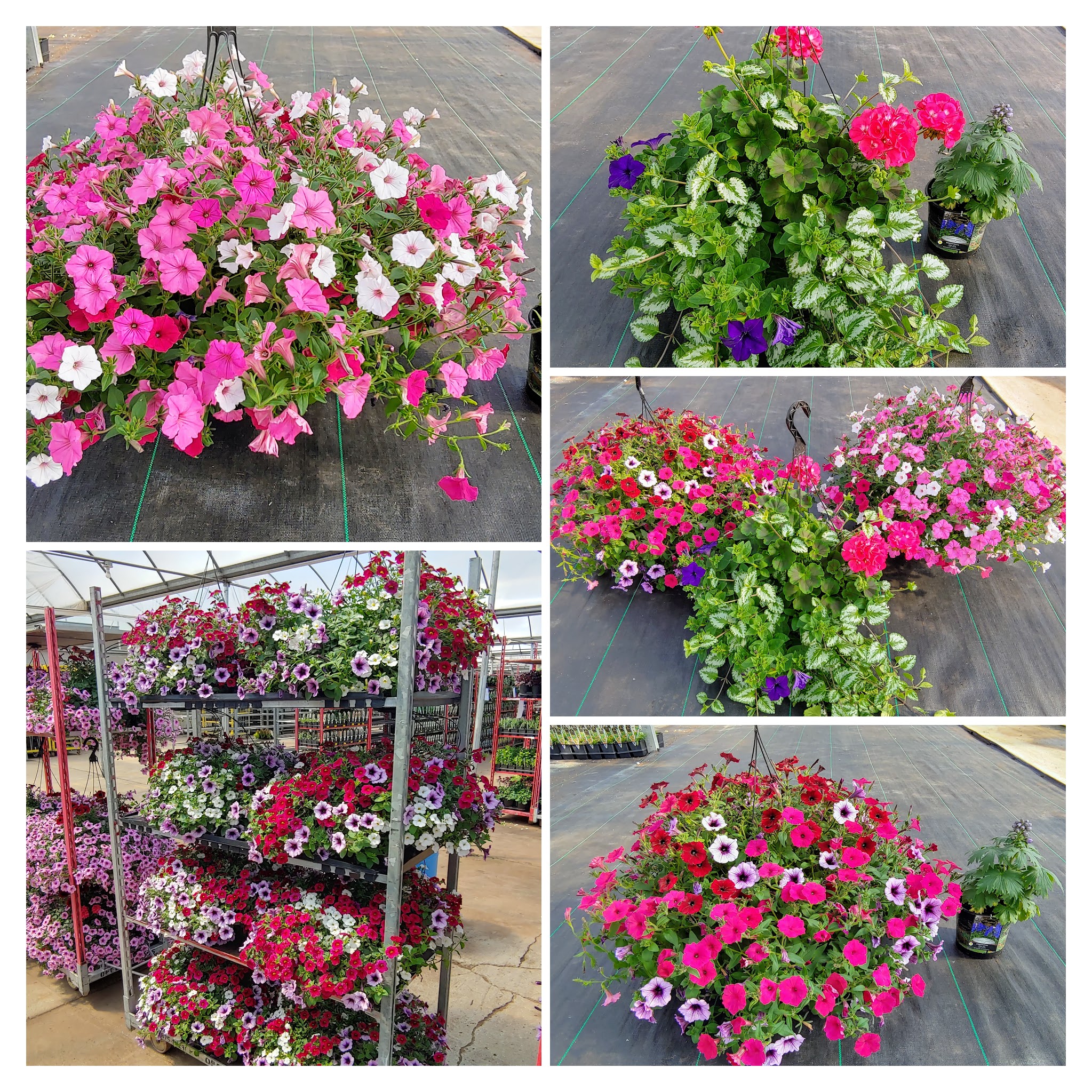 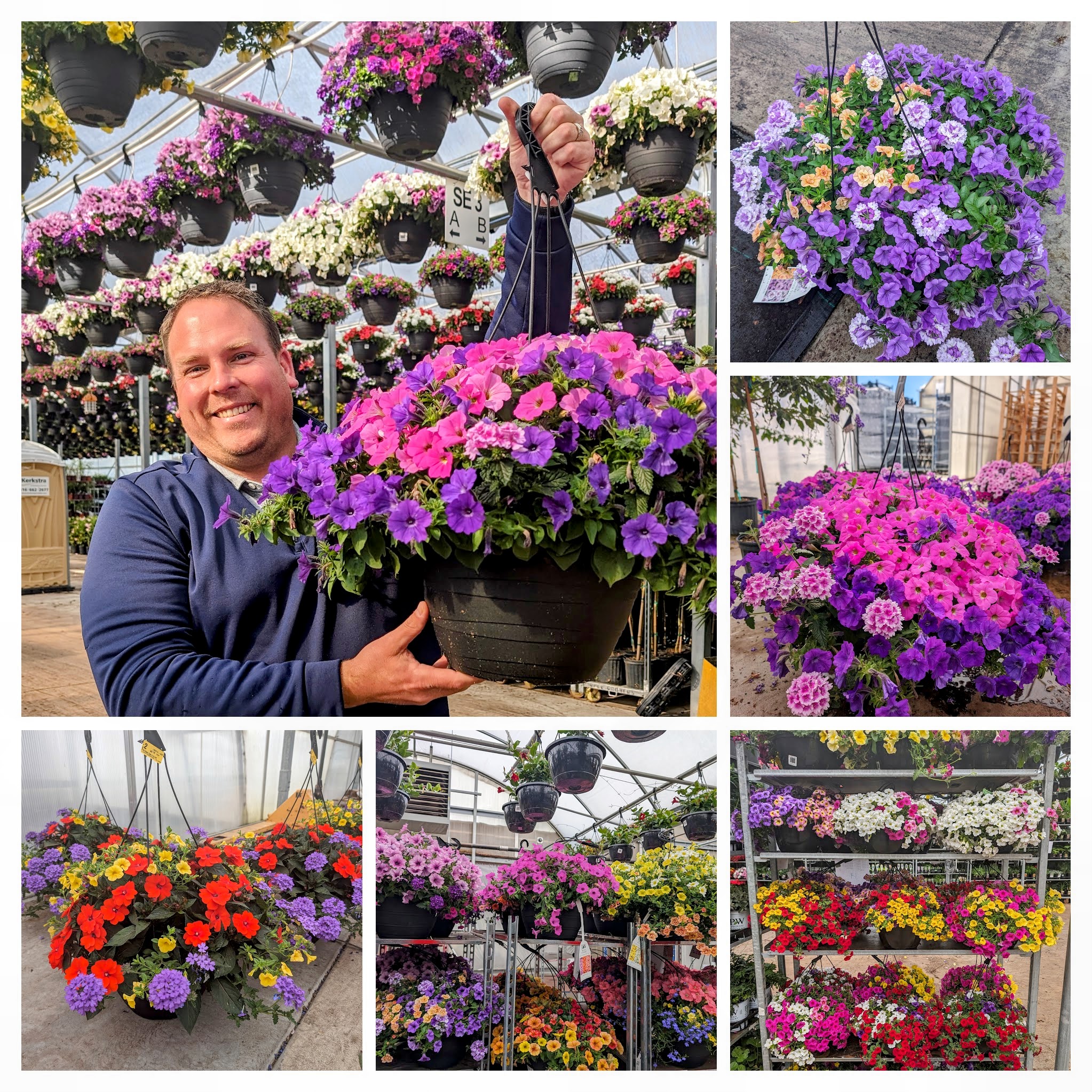 Garden Center quality that you will not see in box stores!
MORE 12-IN BASKETS
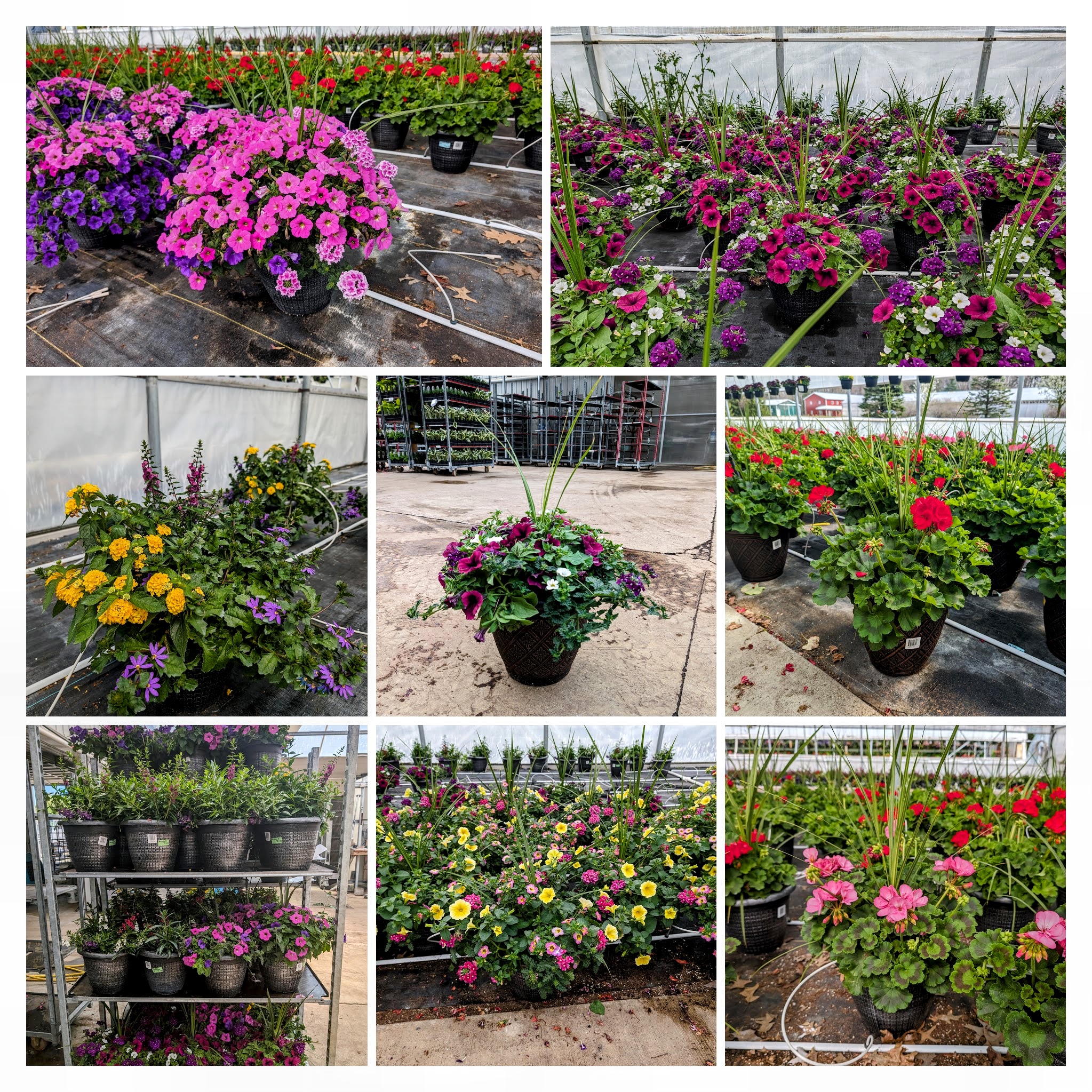 12-IN PATIO POTS
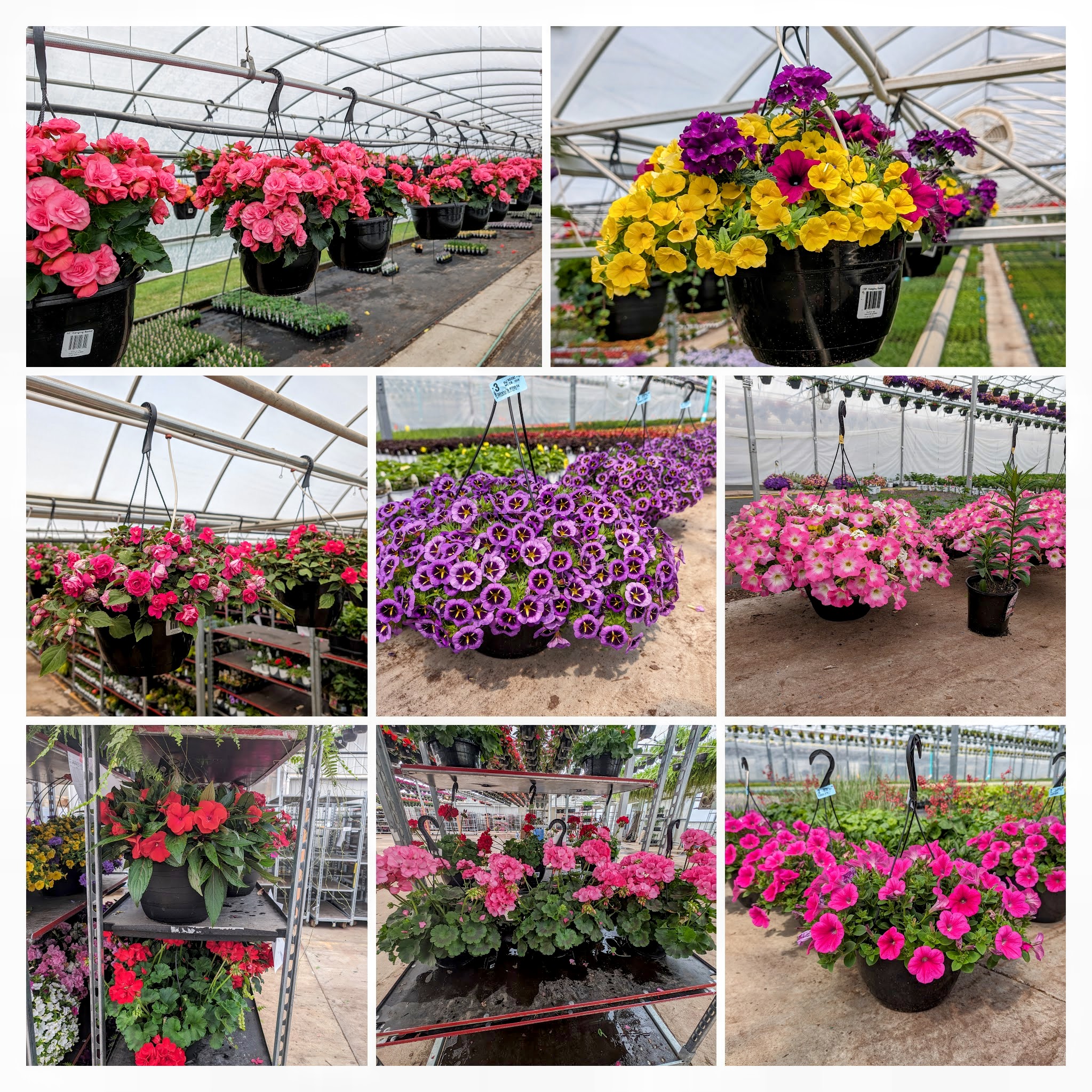 10-in Hanging Baskets
Large selection of  10-in baskets in both combos and mono's
Better than the "promo" basket you see in the box stores!
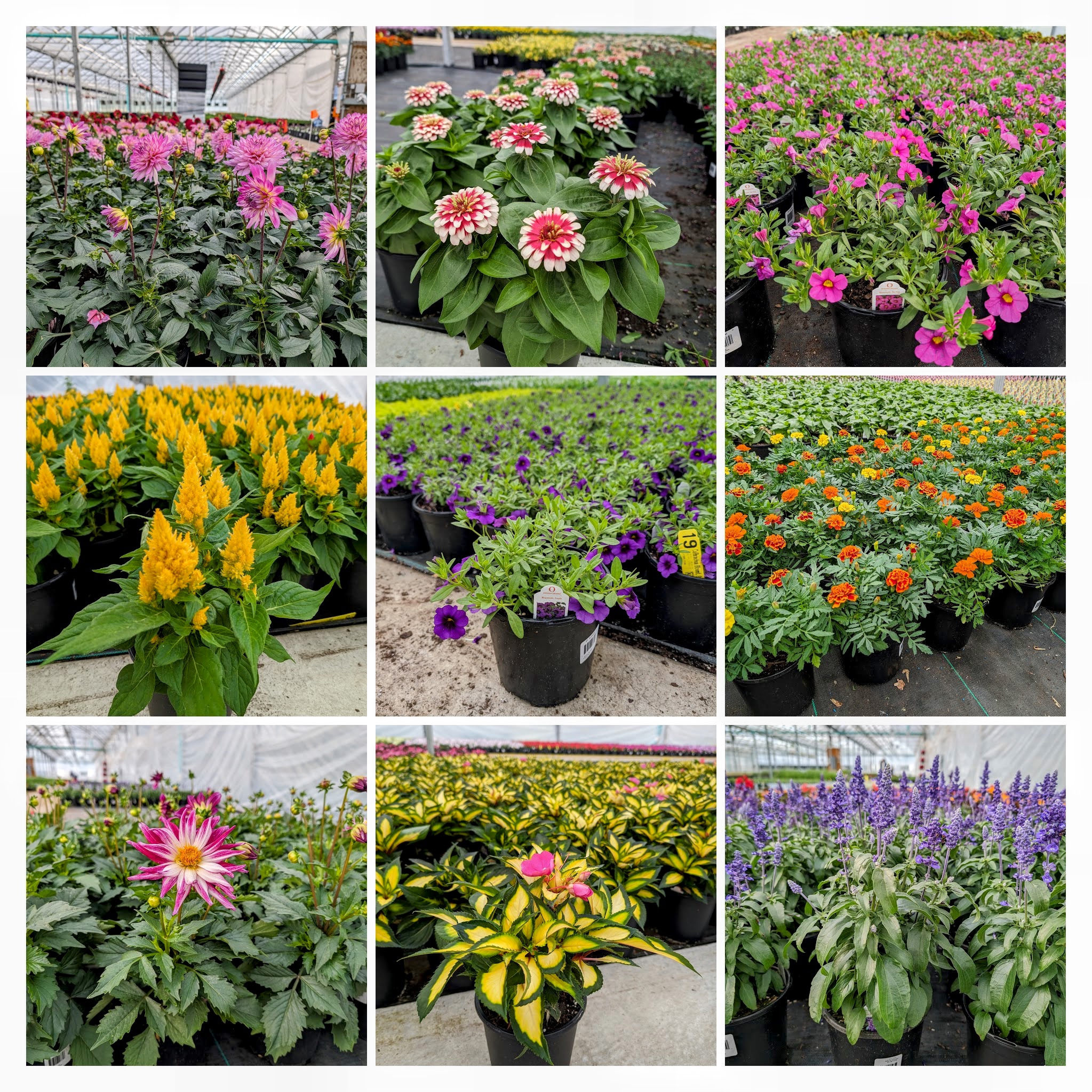 6-in Gallon Annuals
A large selection of 6-in annuals to provide instant gratification for your customers who want big!
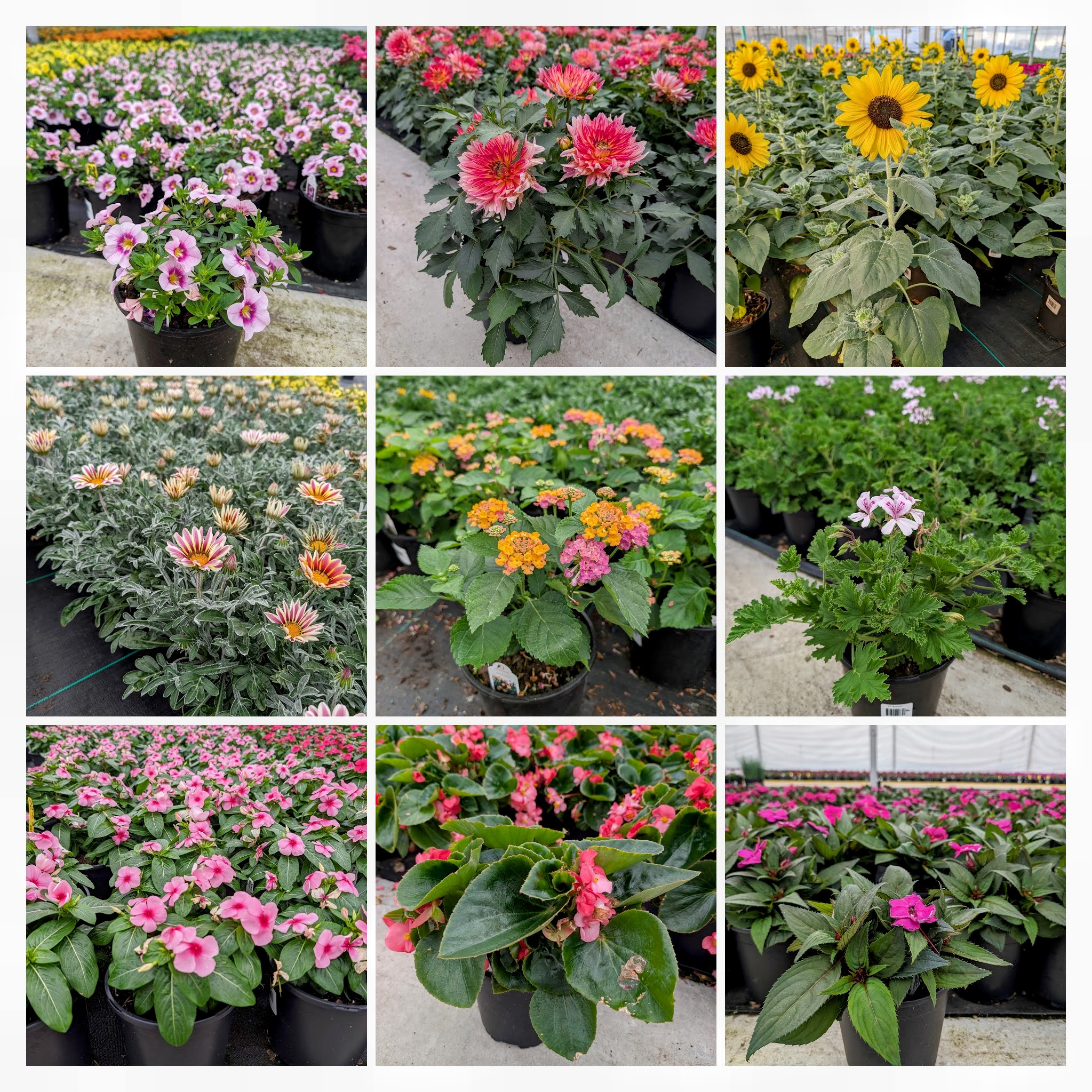 Gallon Annuals from mid Spring through the Fall!
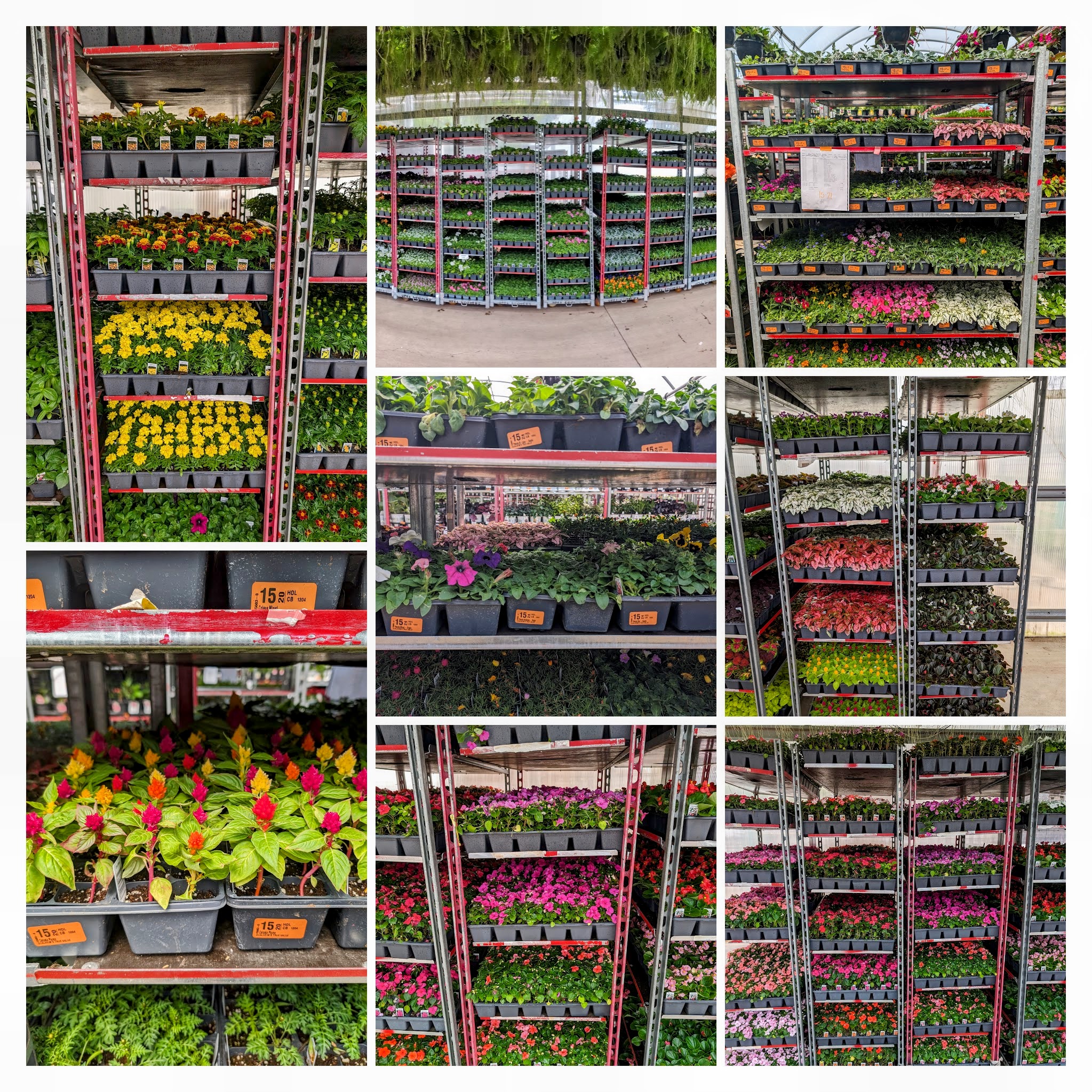 1204 ANNUAL FLAT
OVER 200 VARIETIES IN THE FLAT PROGRAM
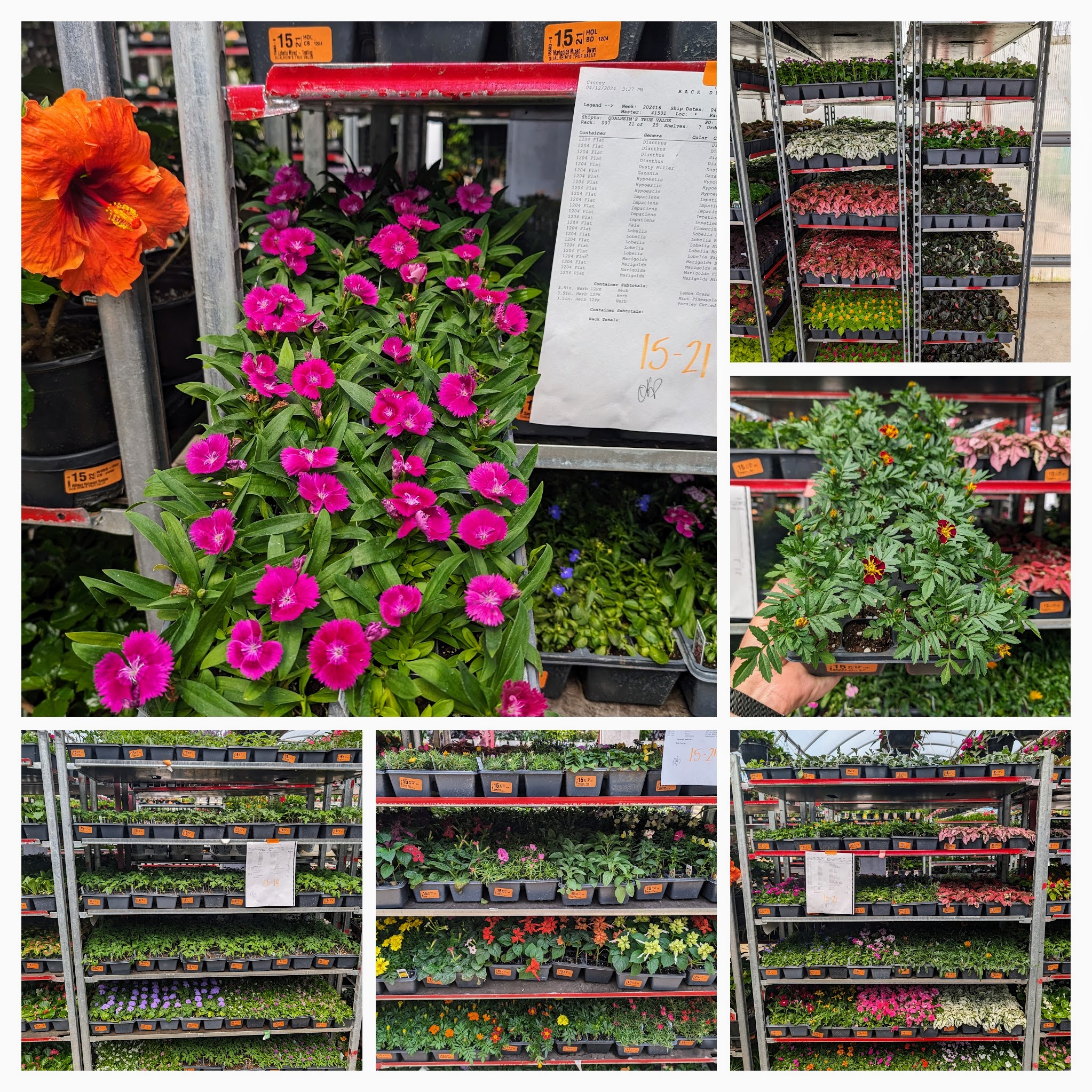 1204 Flats are one of those items that everyone looks for to fill in their landscape beds.
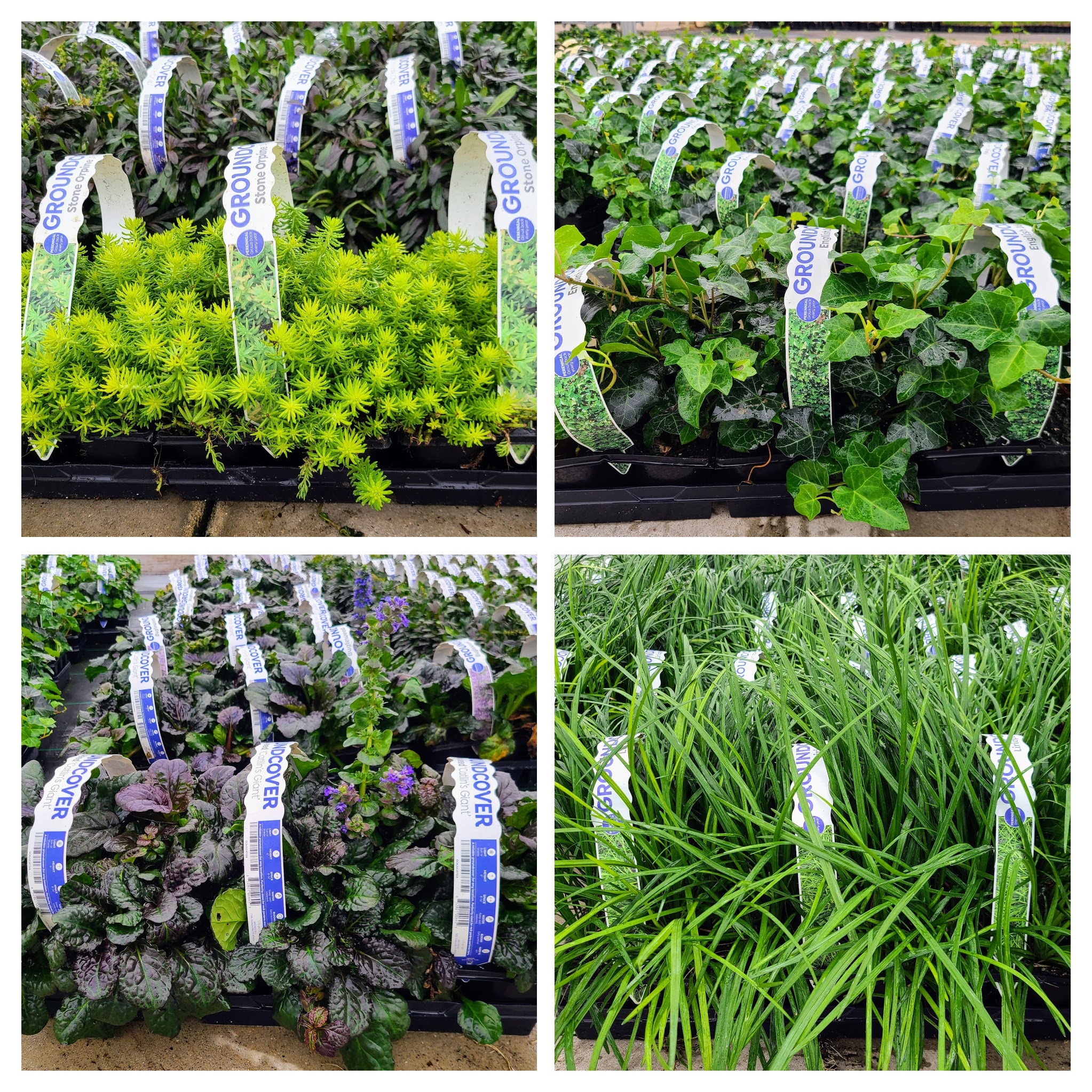 6-PACK GROUNDCOVERs
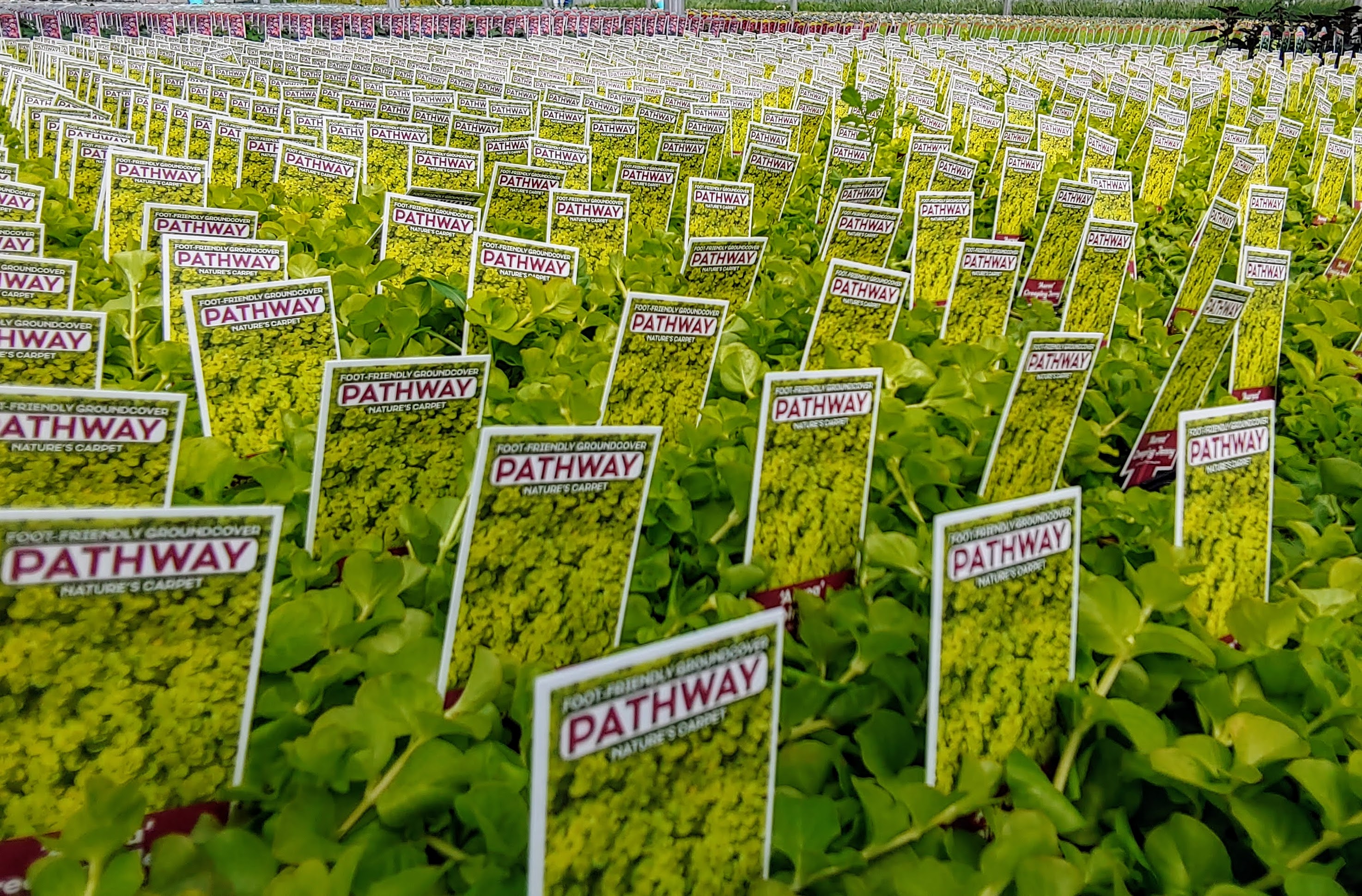 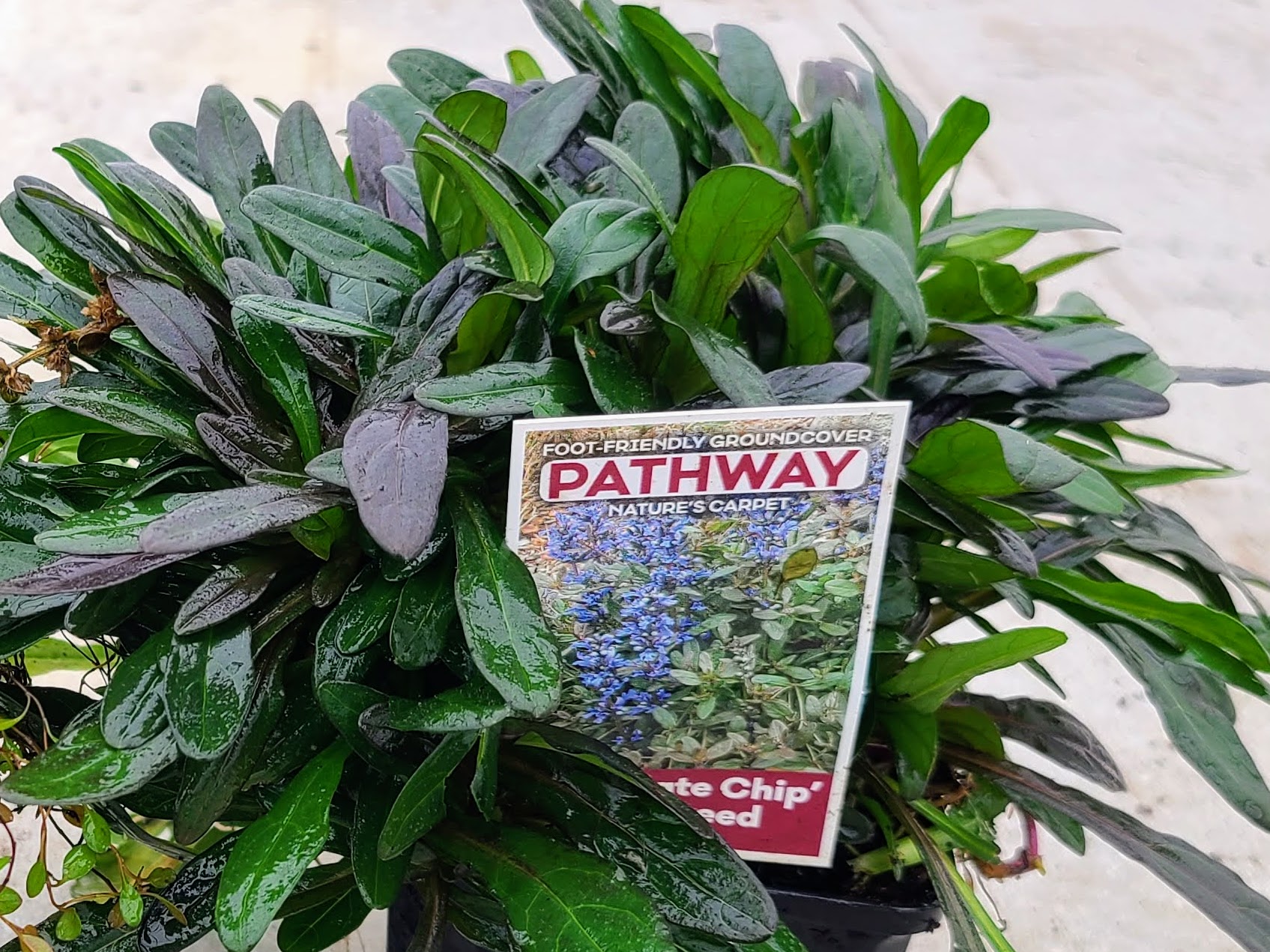 3.5” PATHWAY 12 PK TRAY
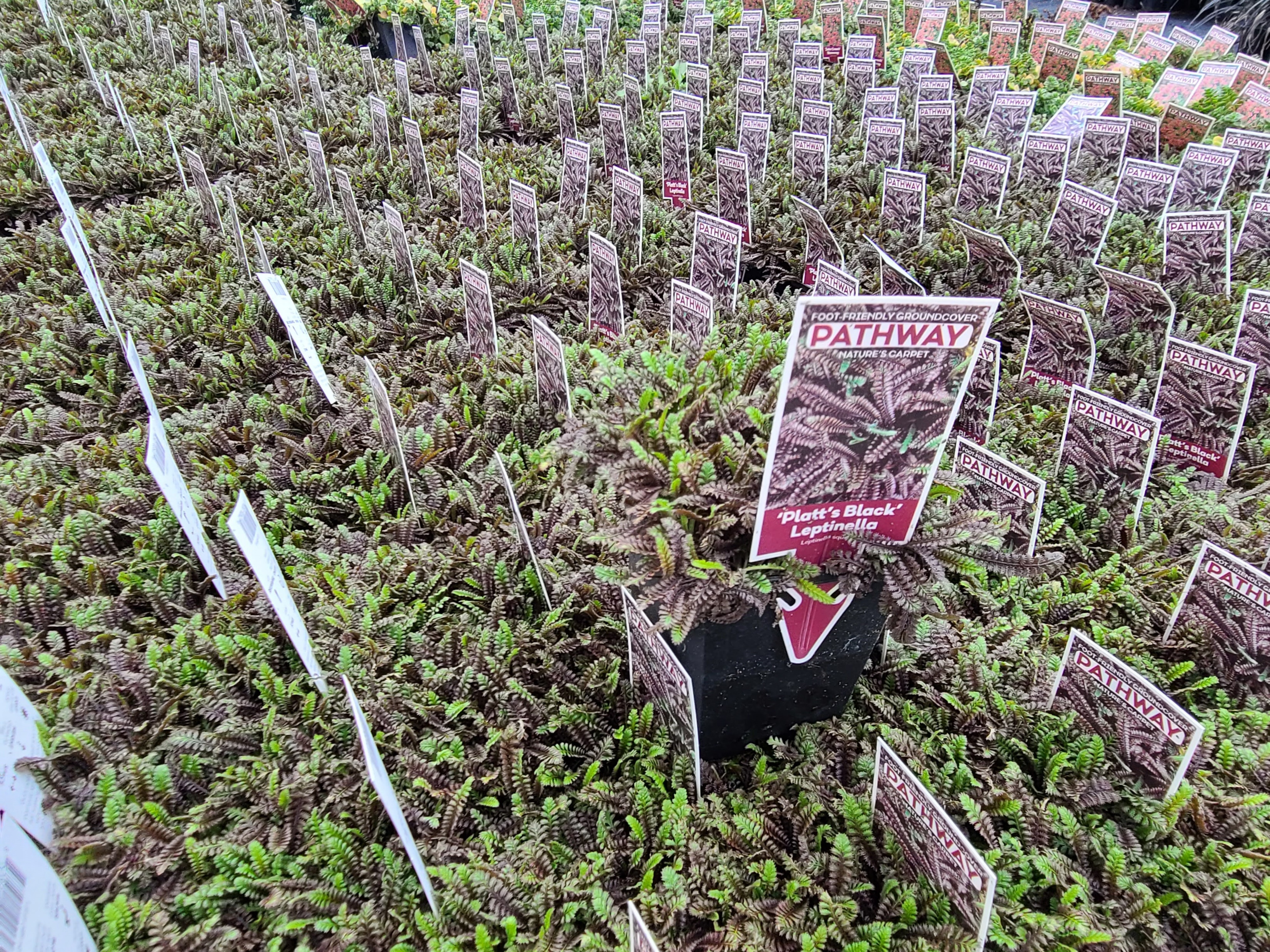 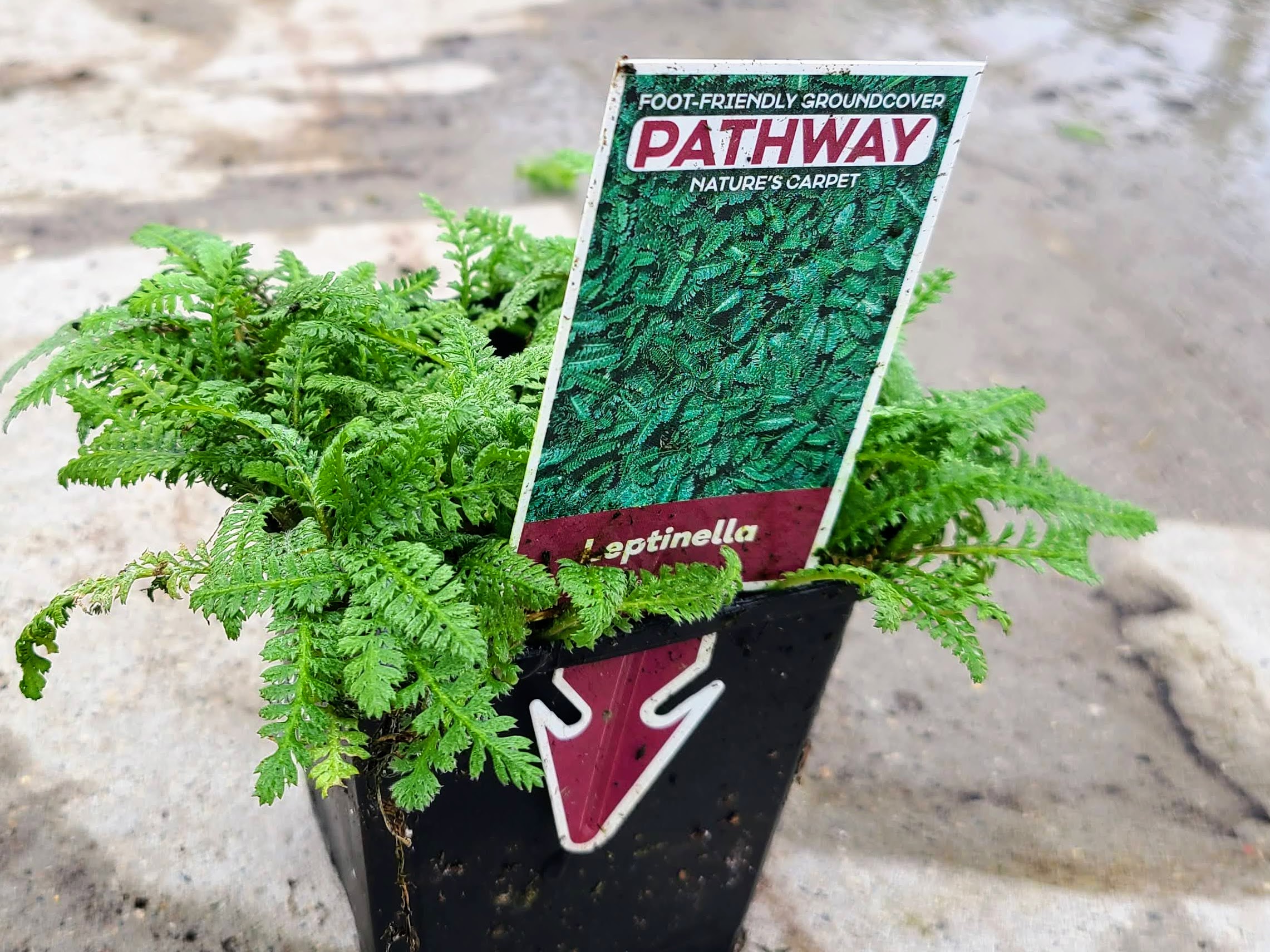 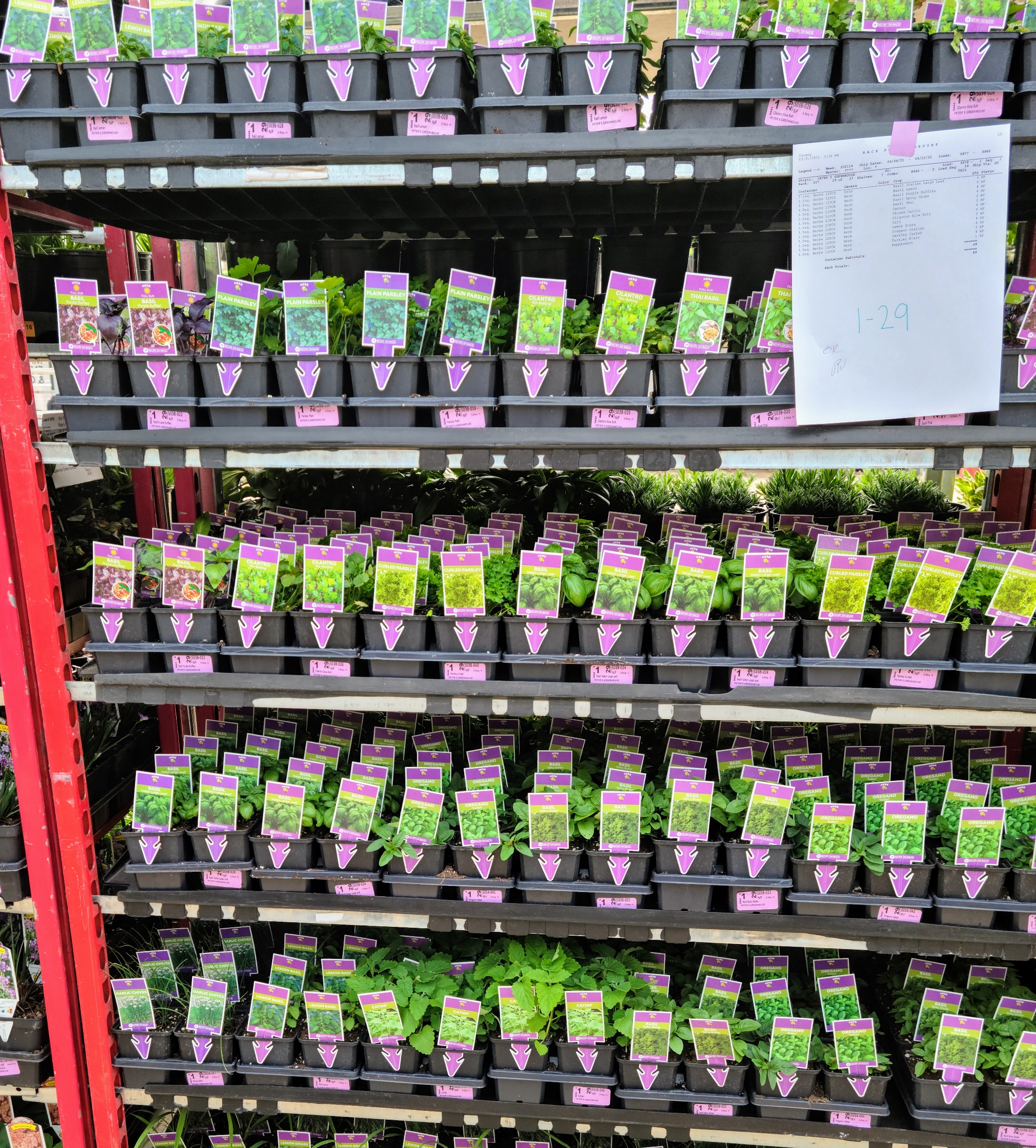 3.5” HERBS 12 PK TRAY
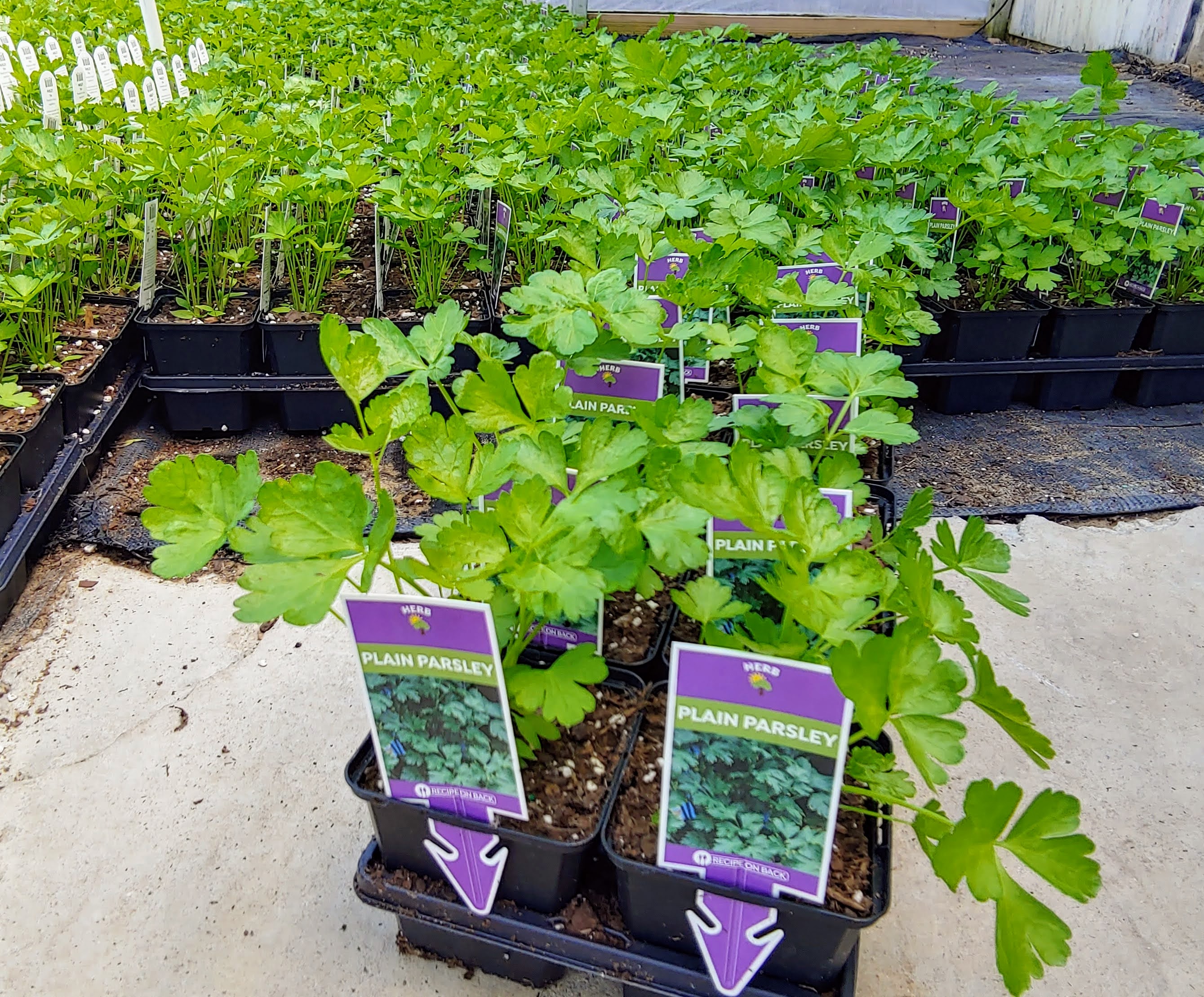 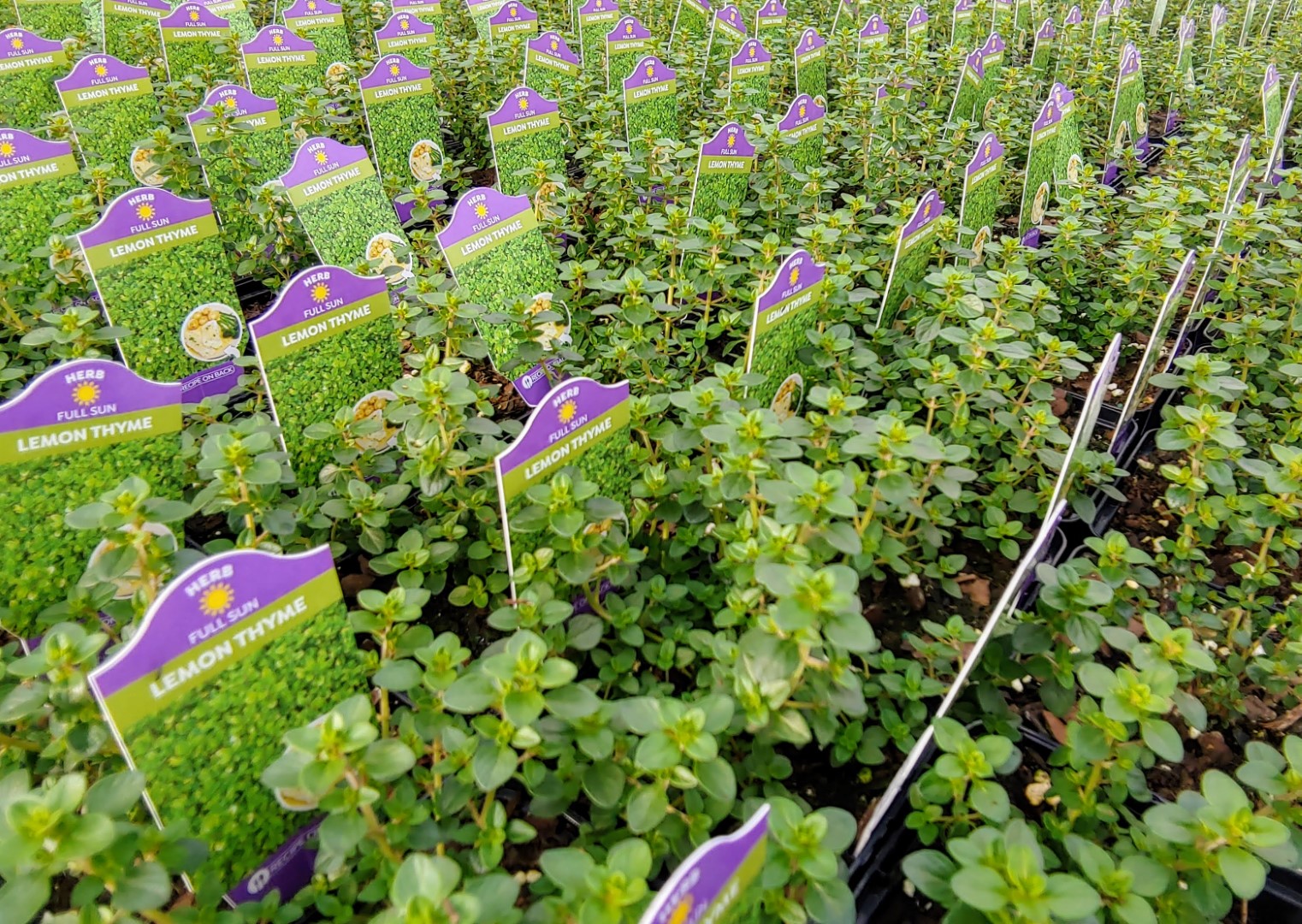 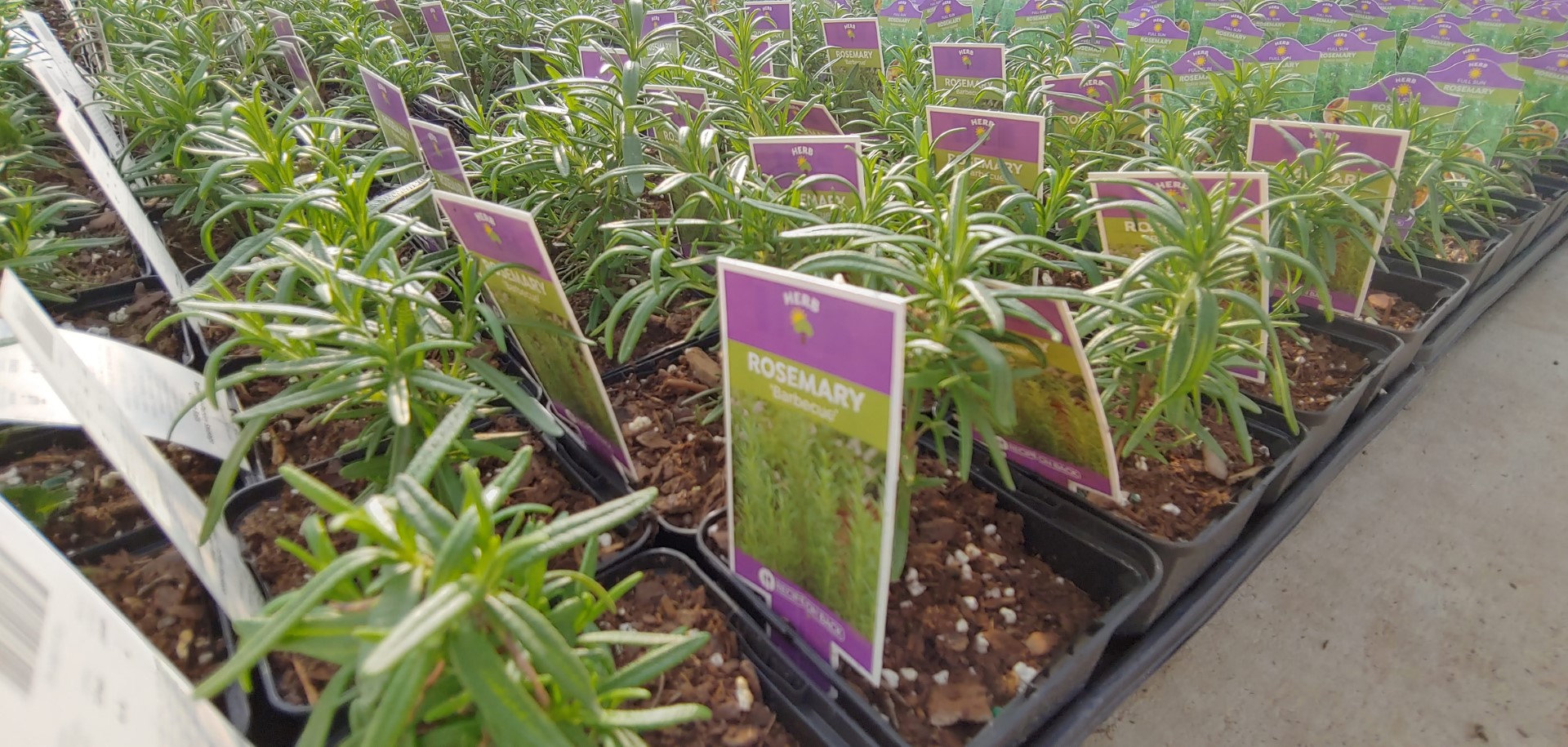 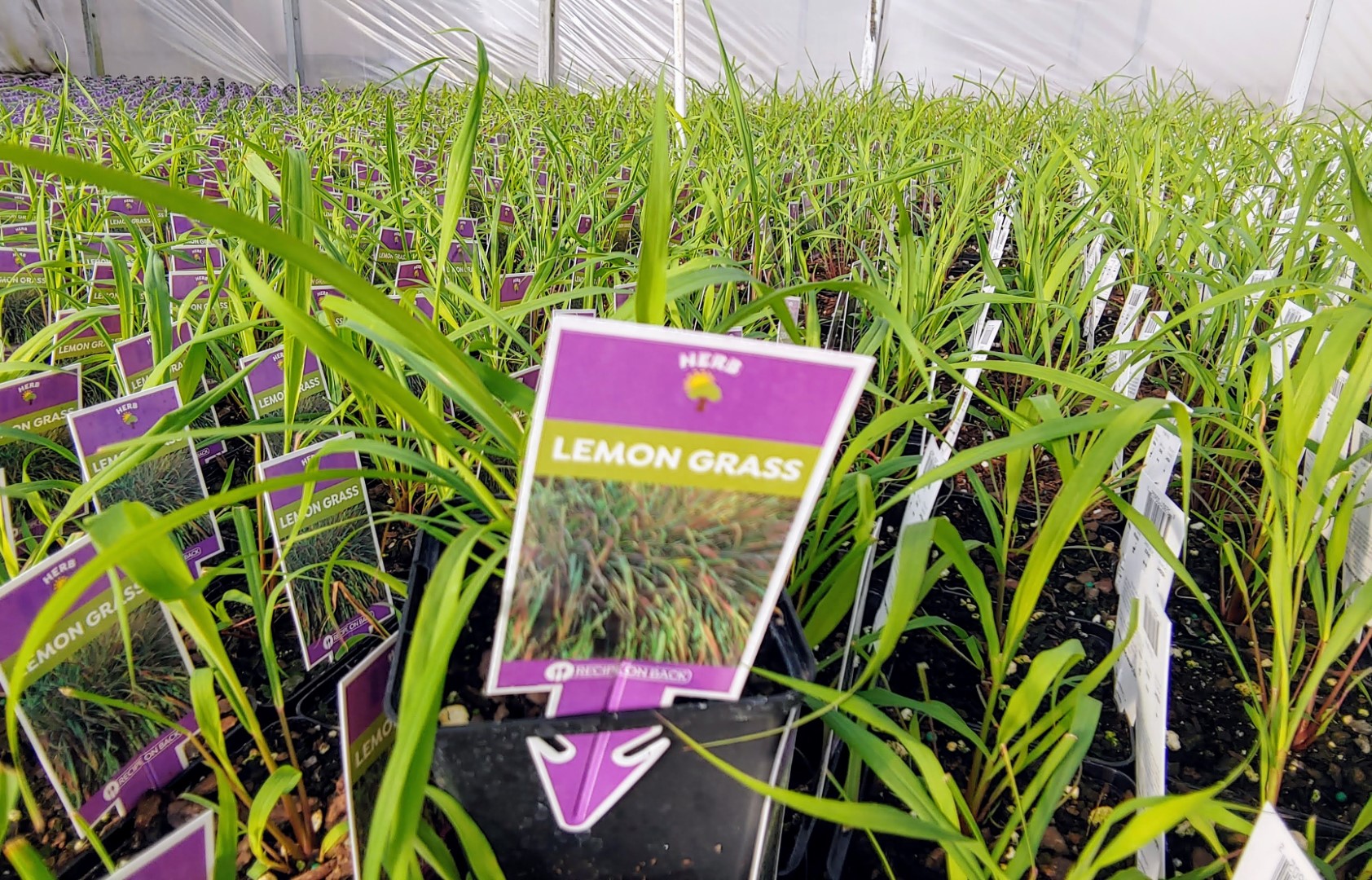 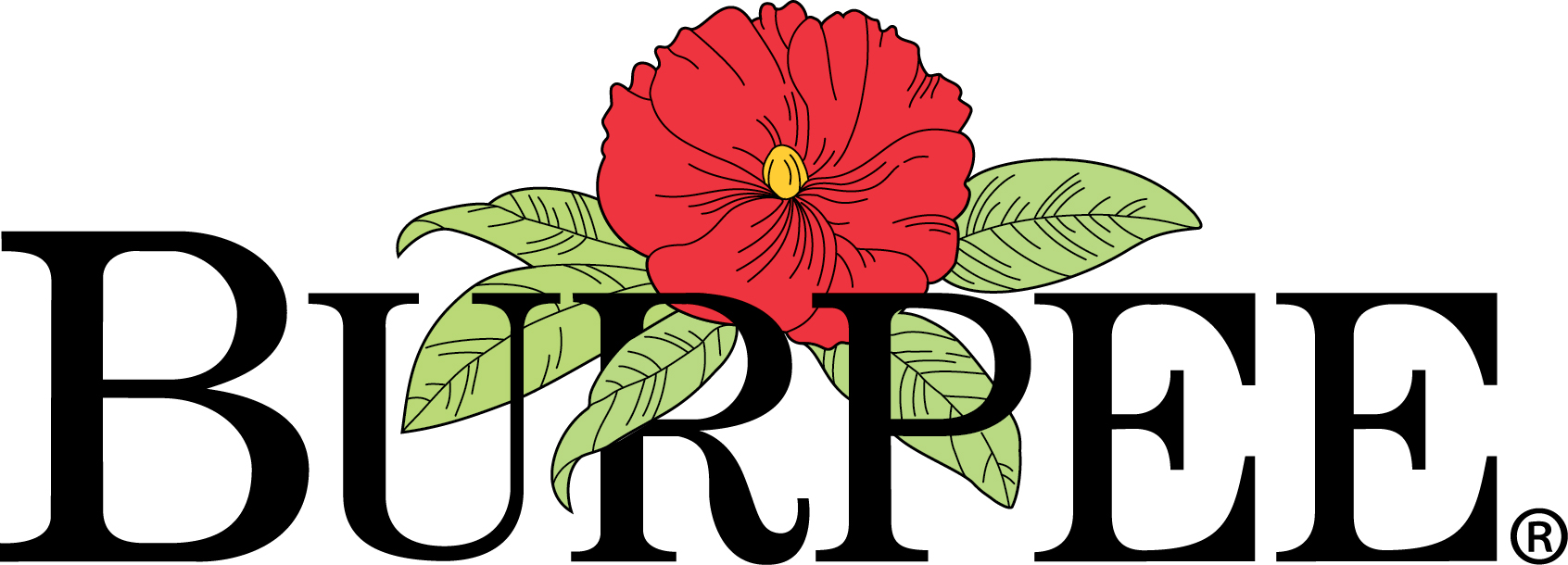 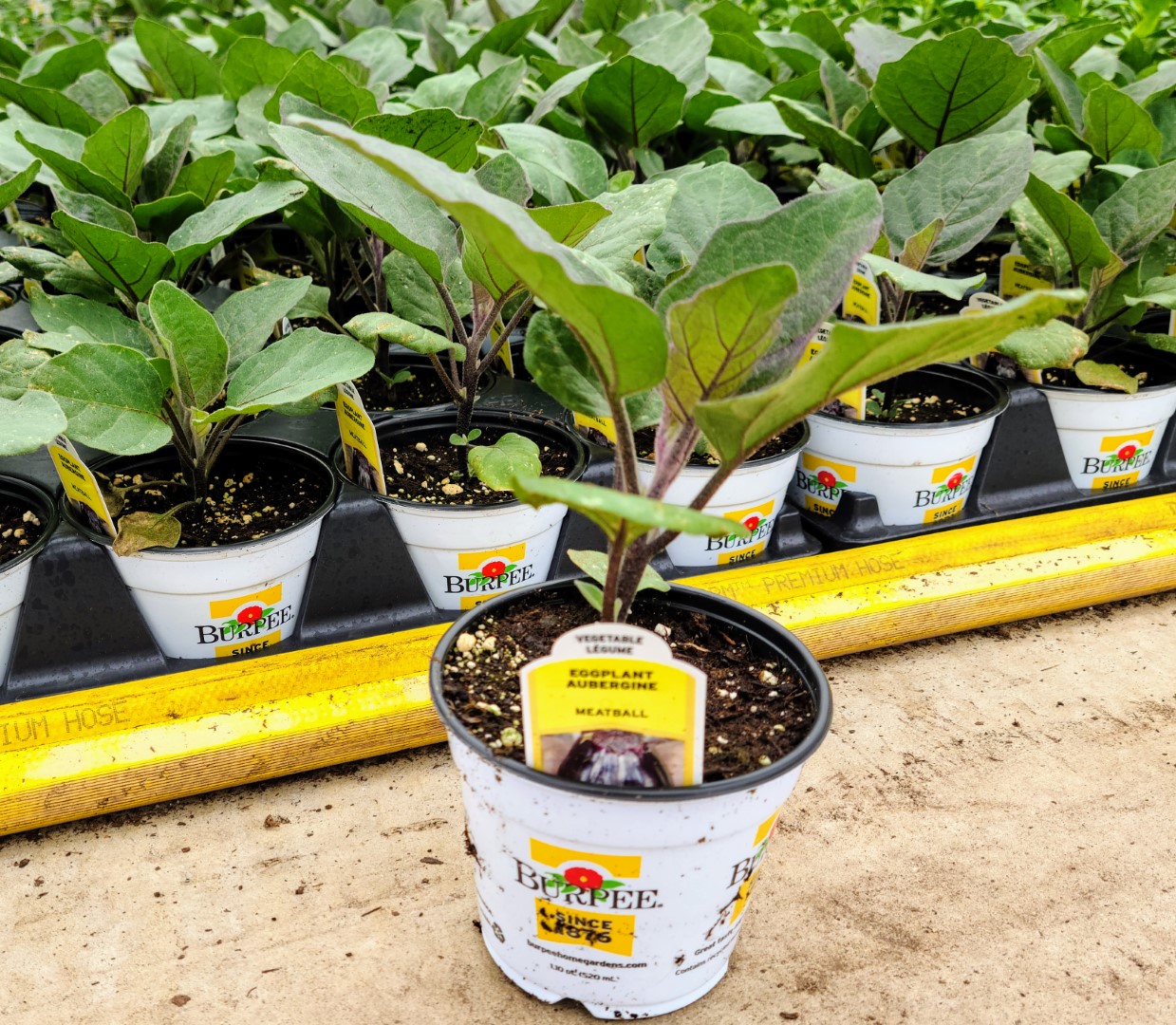 4in. Burpee Vegetables
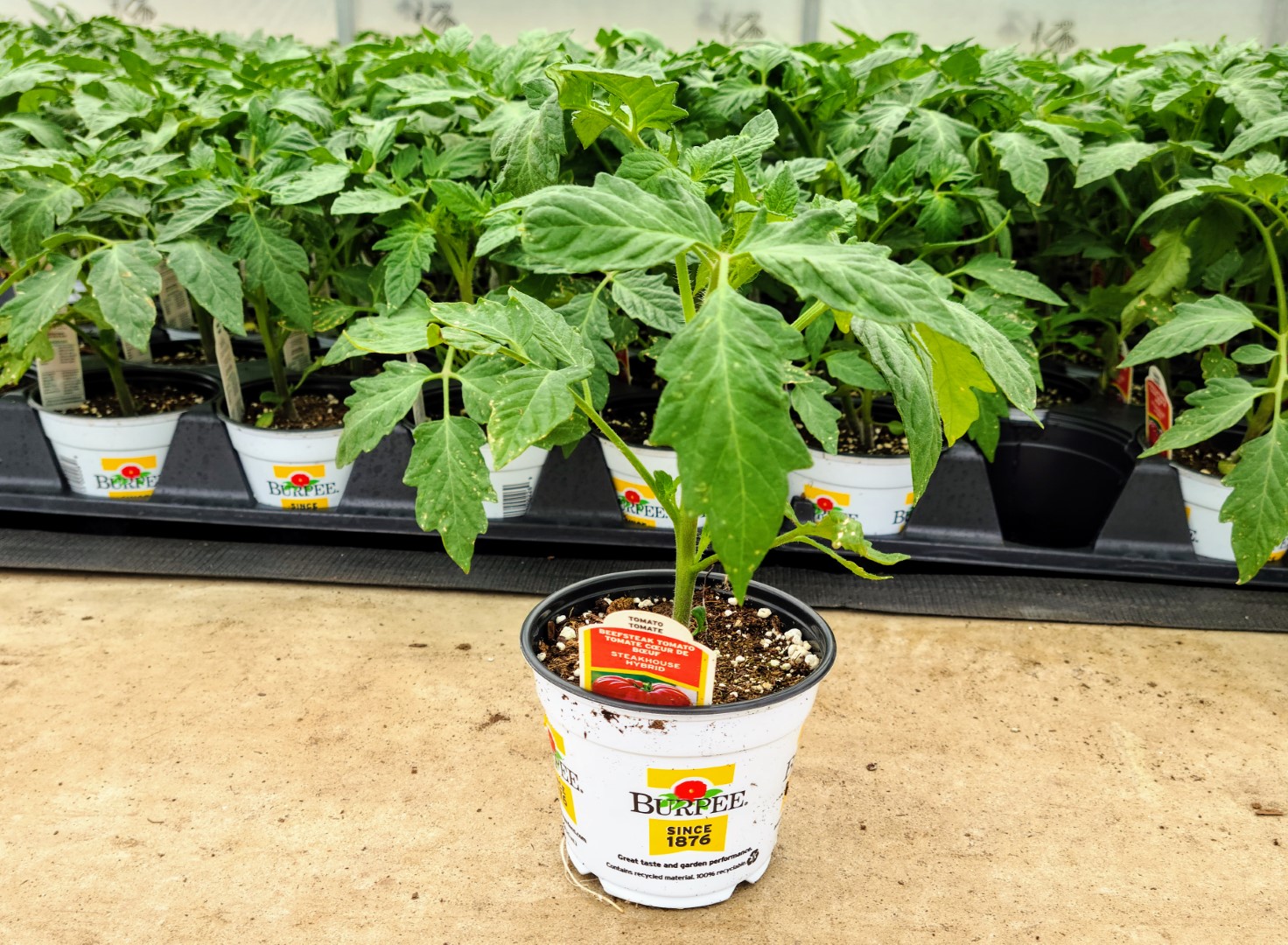 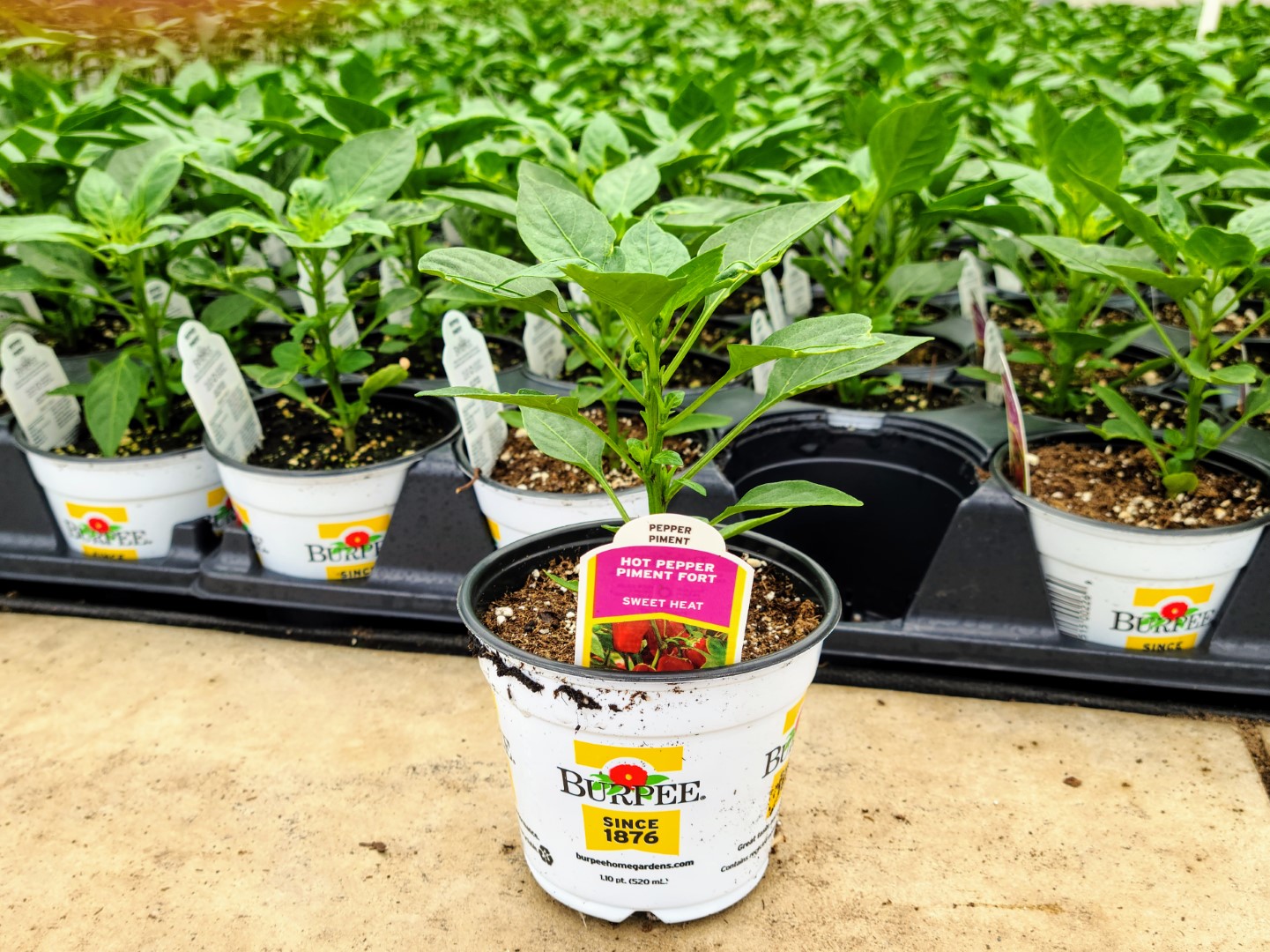 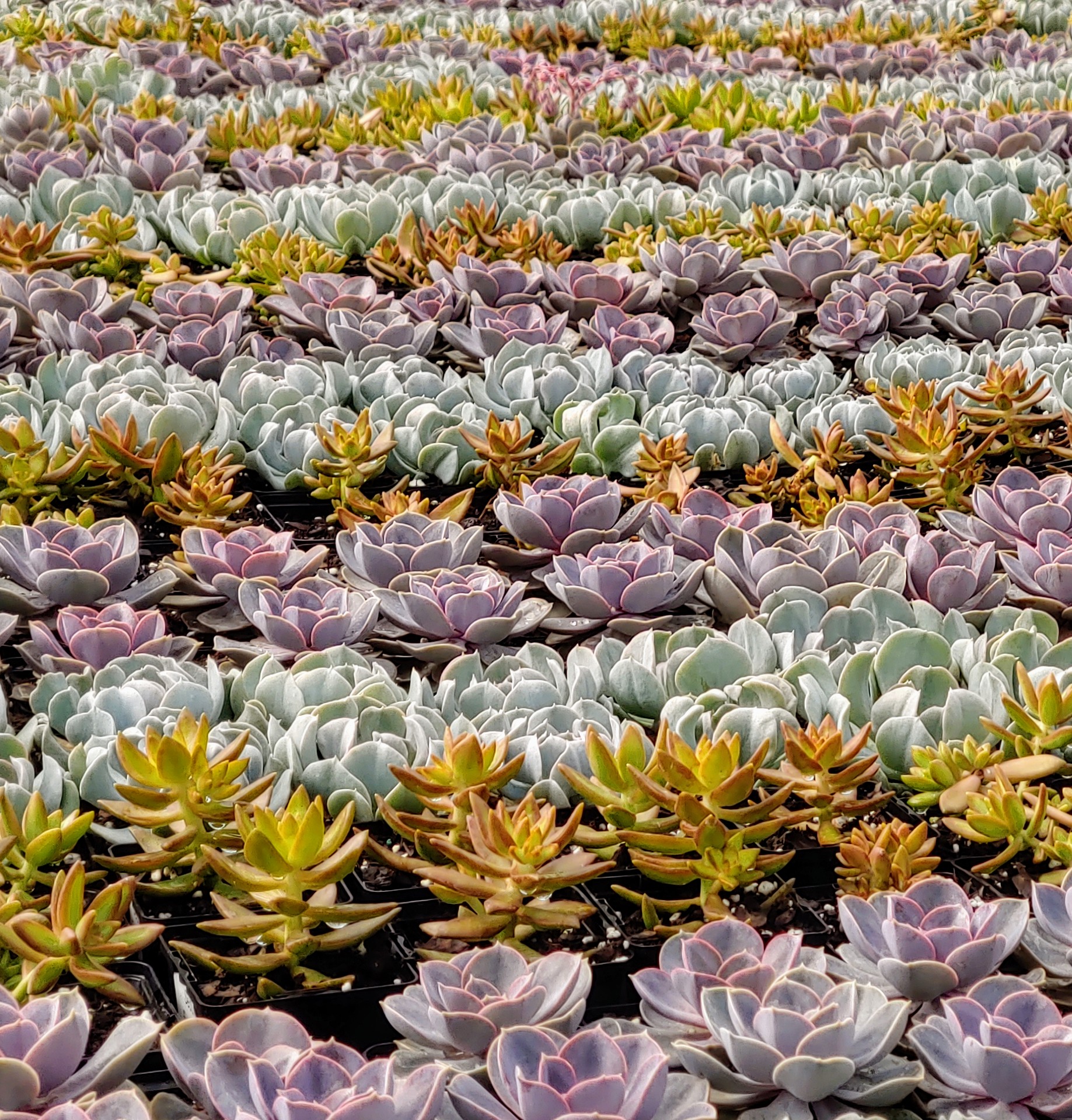 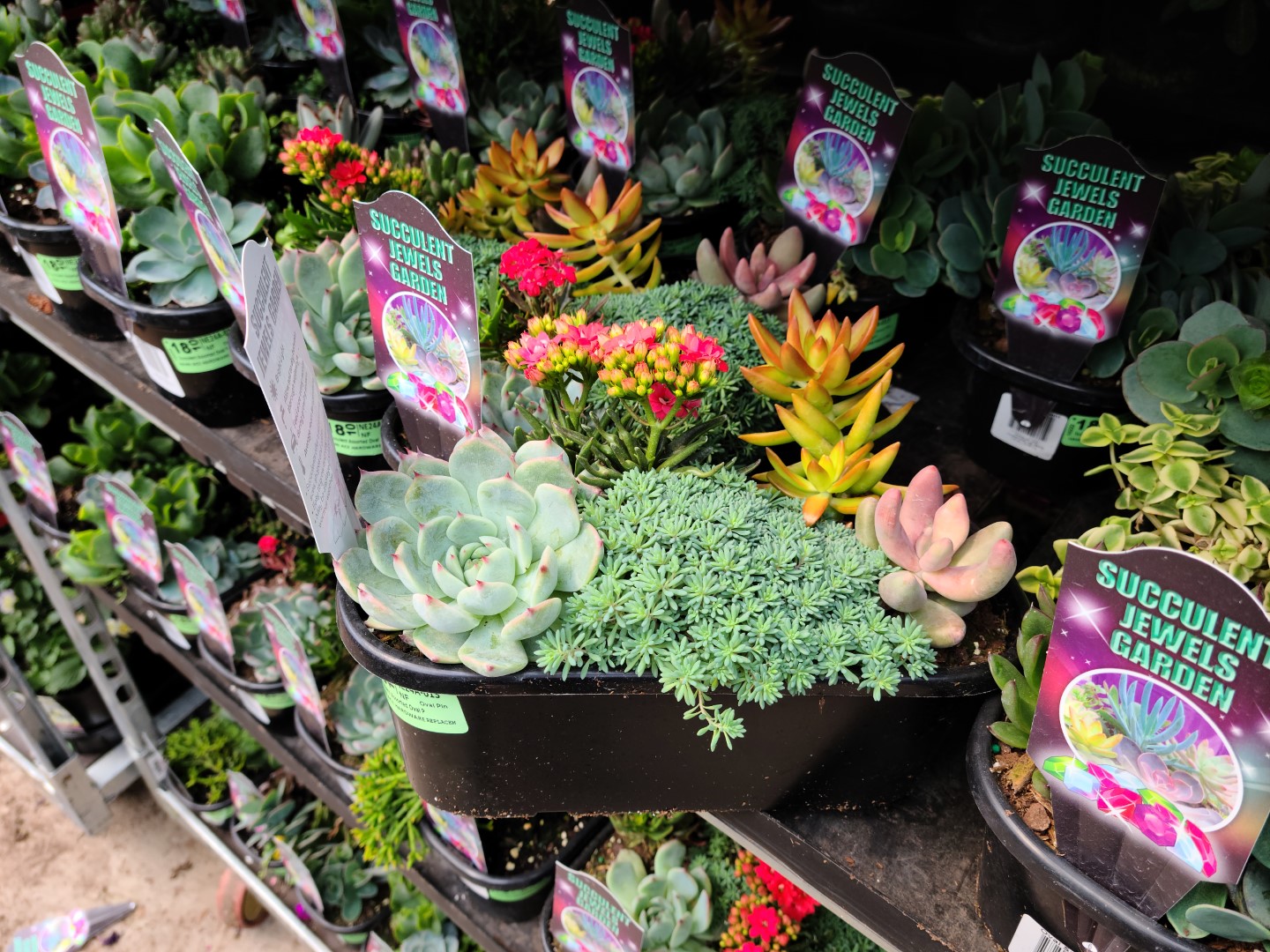 Succulents
Bowls
Ovals
5-in pots
2-in pots
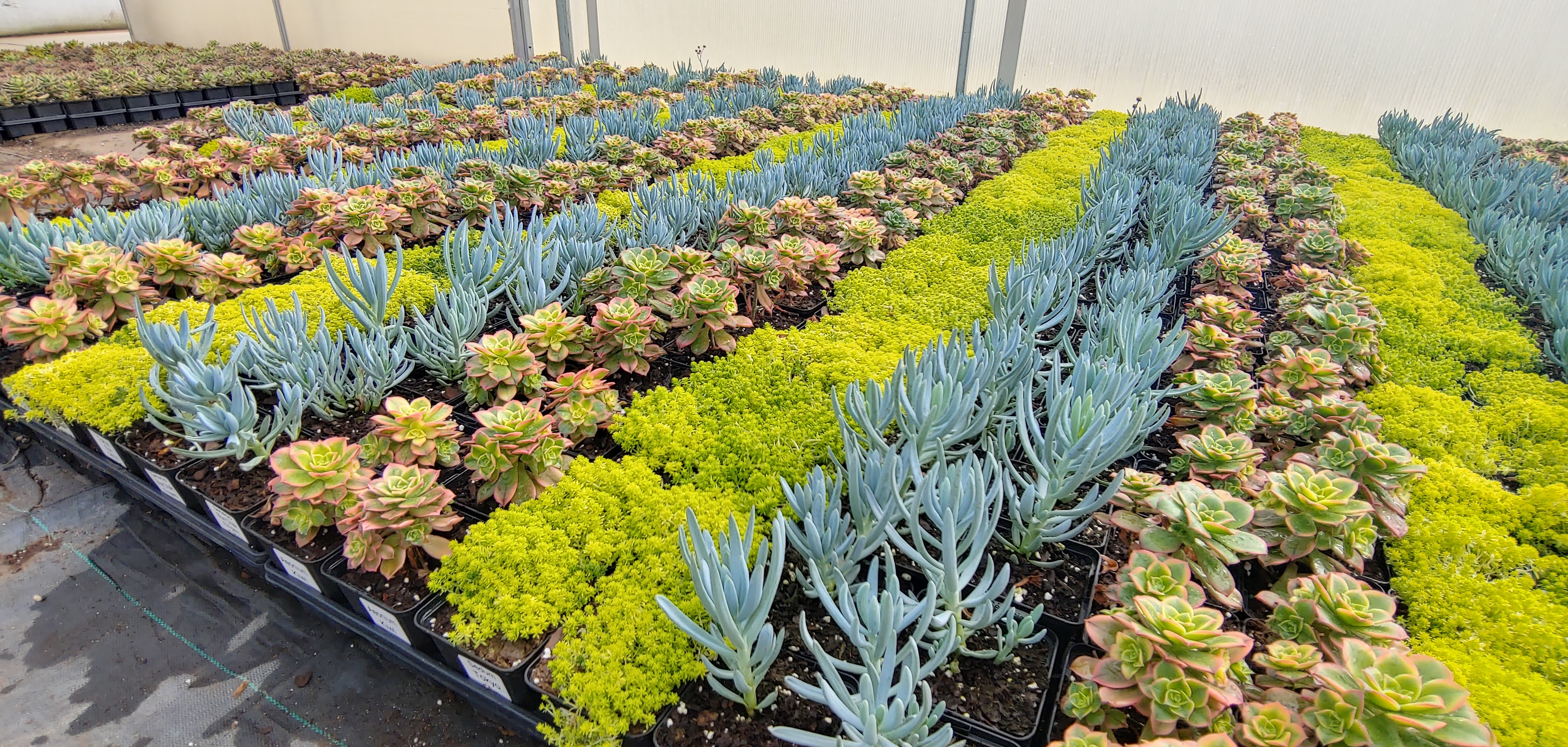 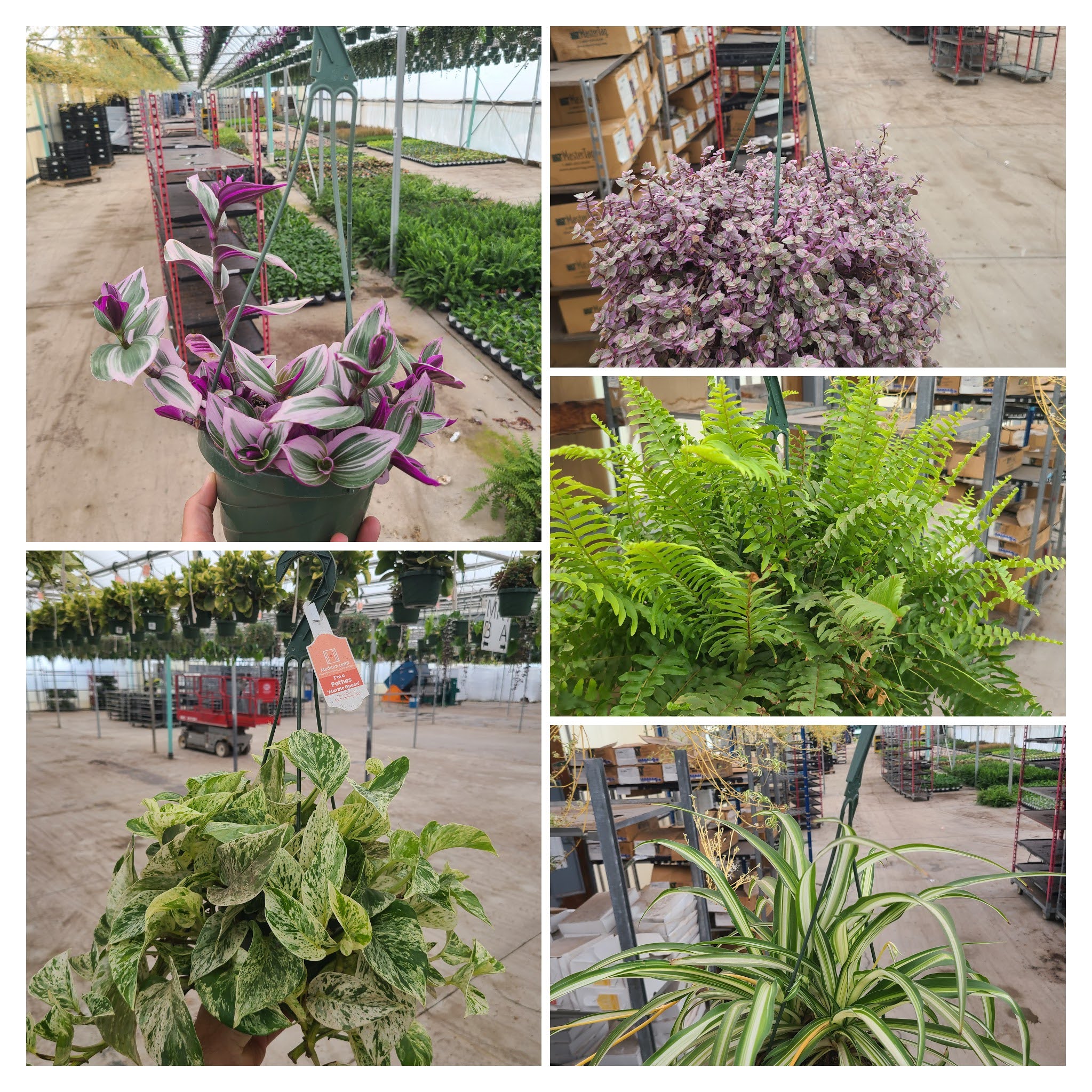 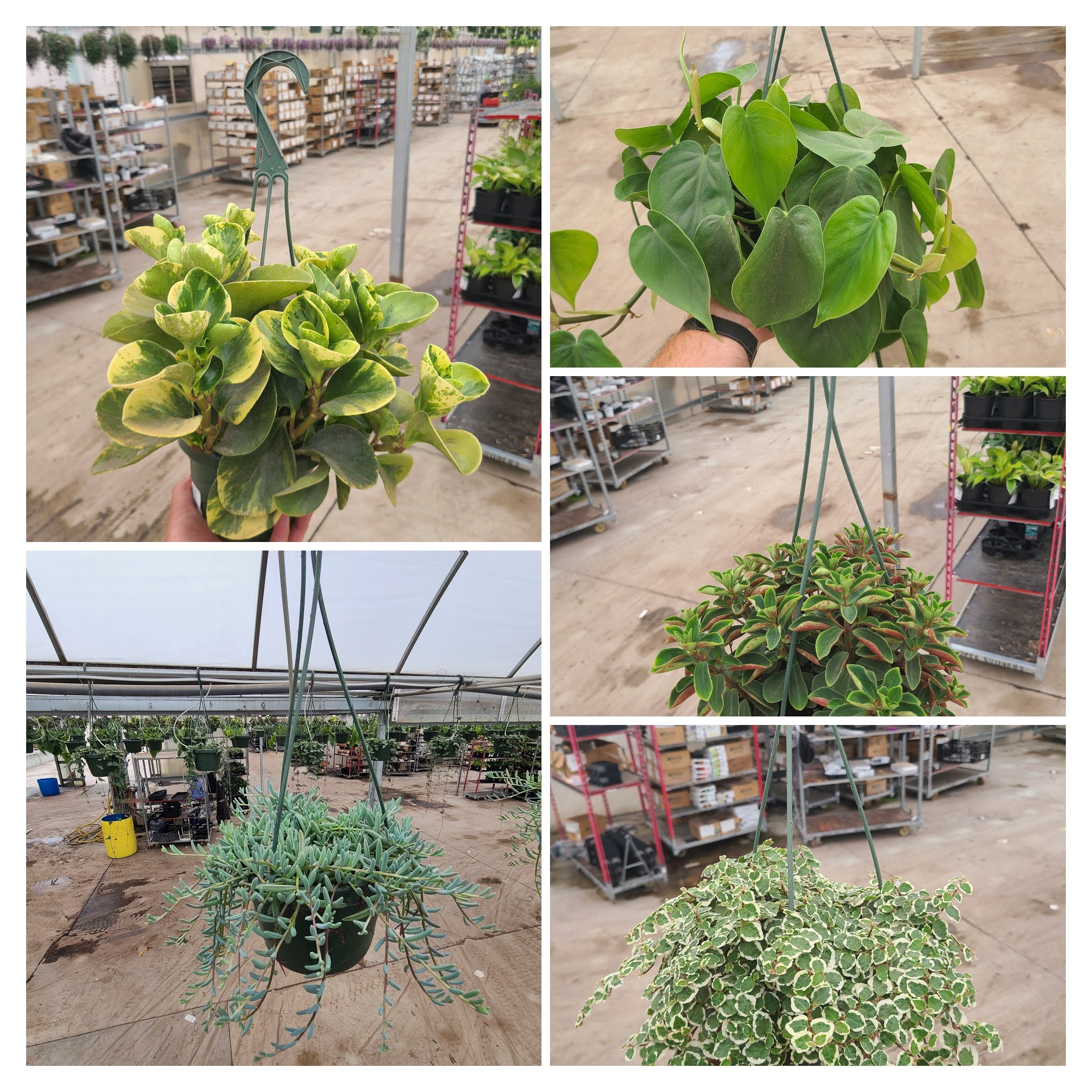 HOUSE PLANTS
6-IN HANGING BASKET
Forget the Florida house plants and get them local instead!
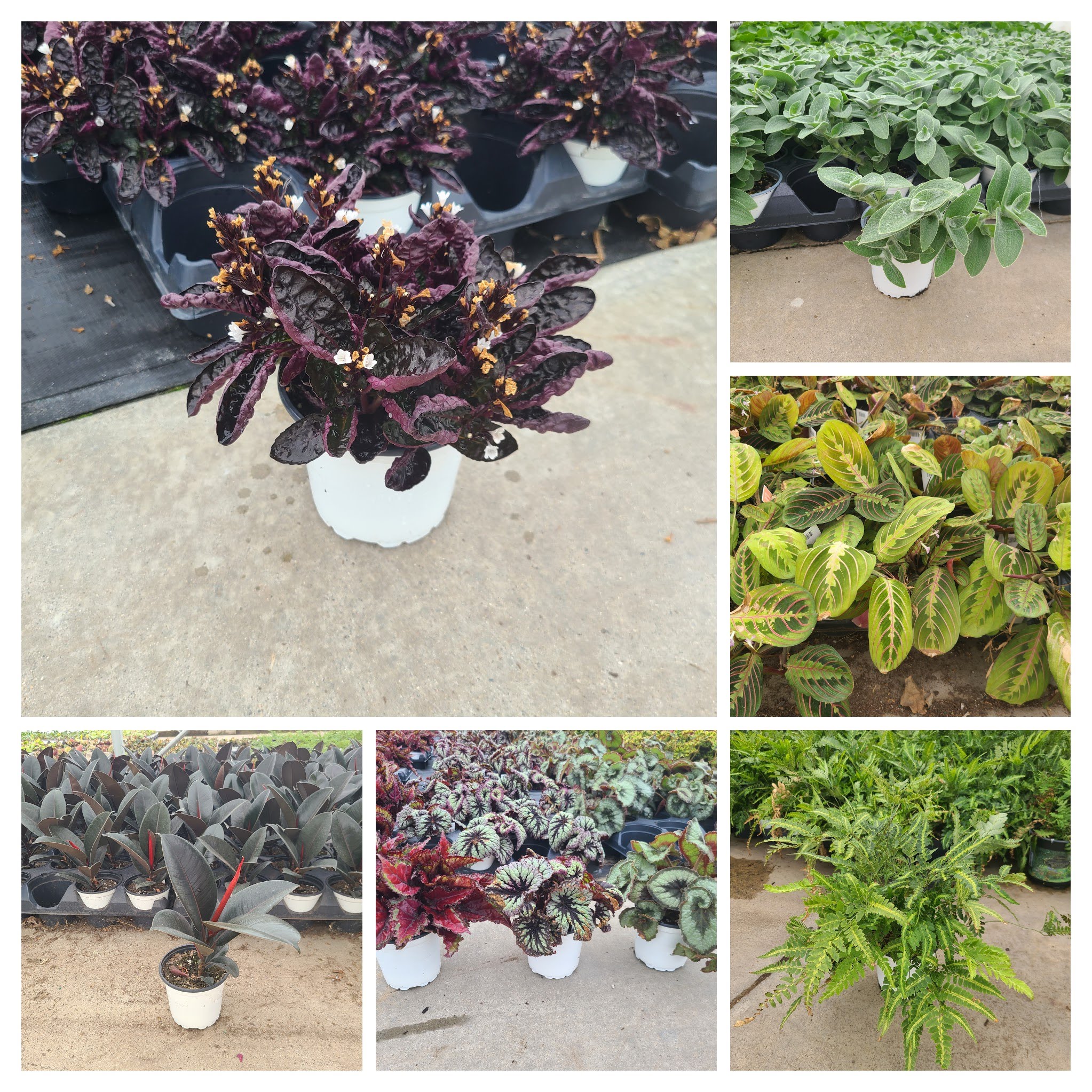 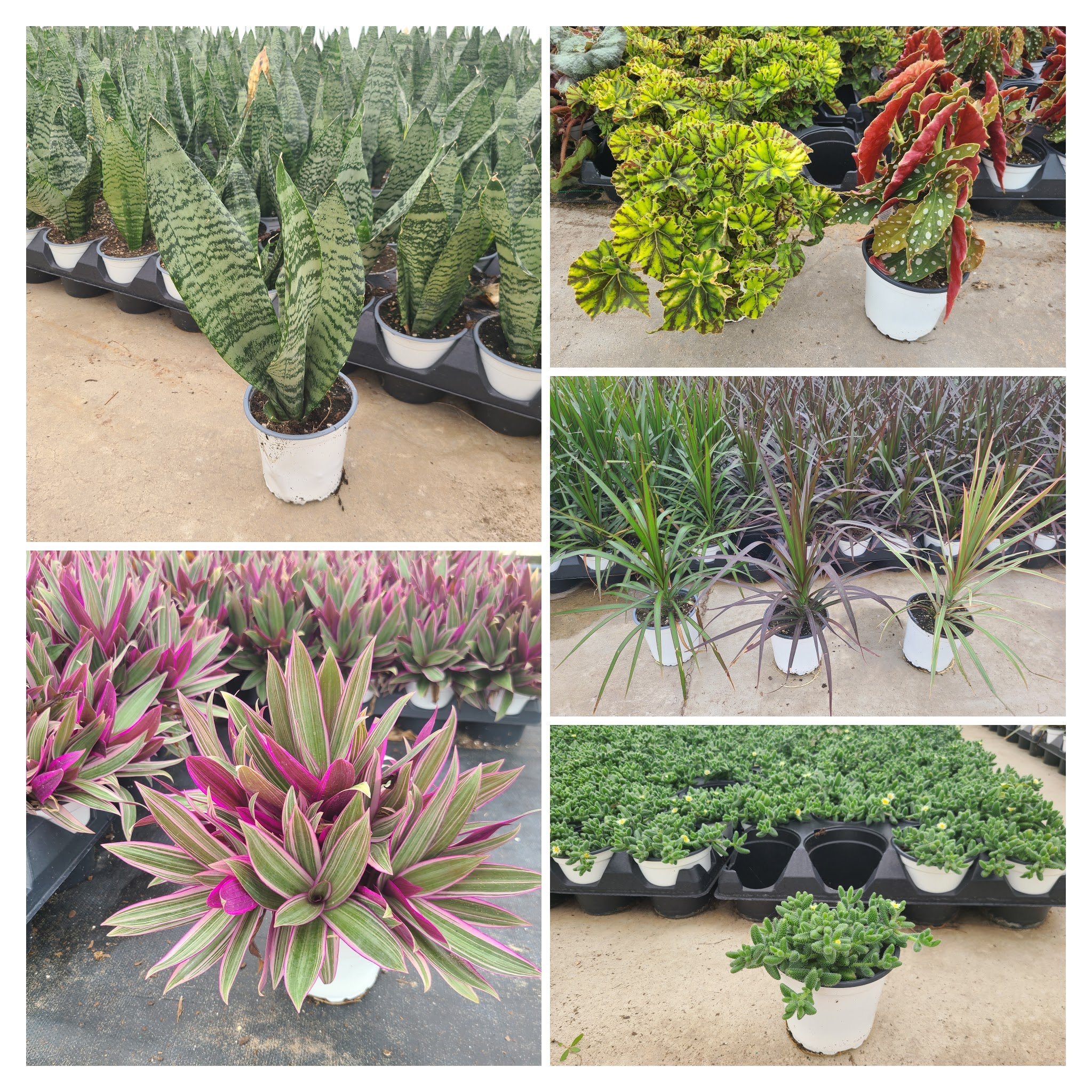 5-IN. 8 PK TRAY
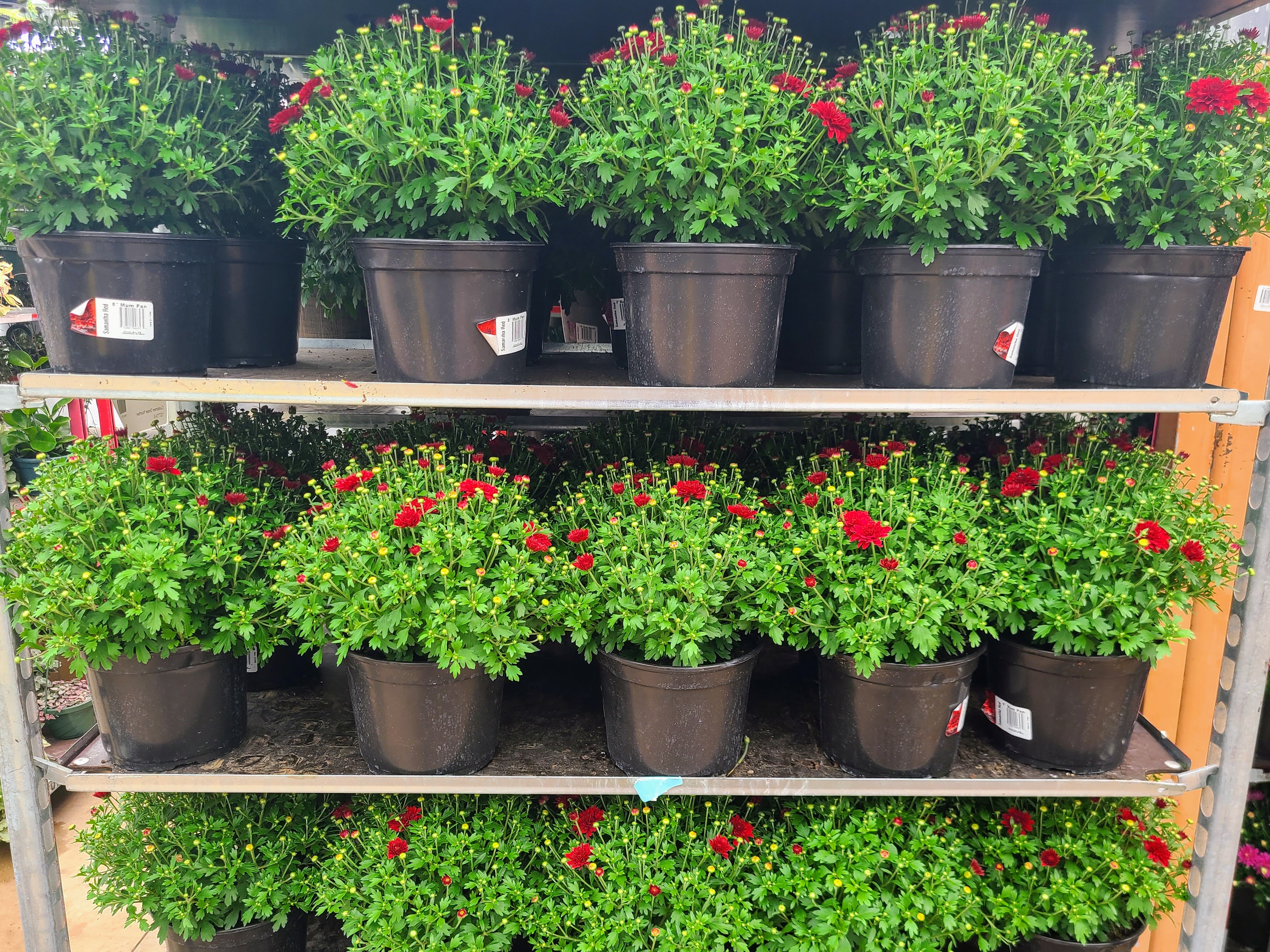 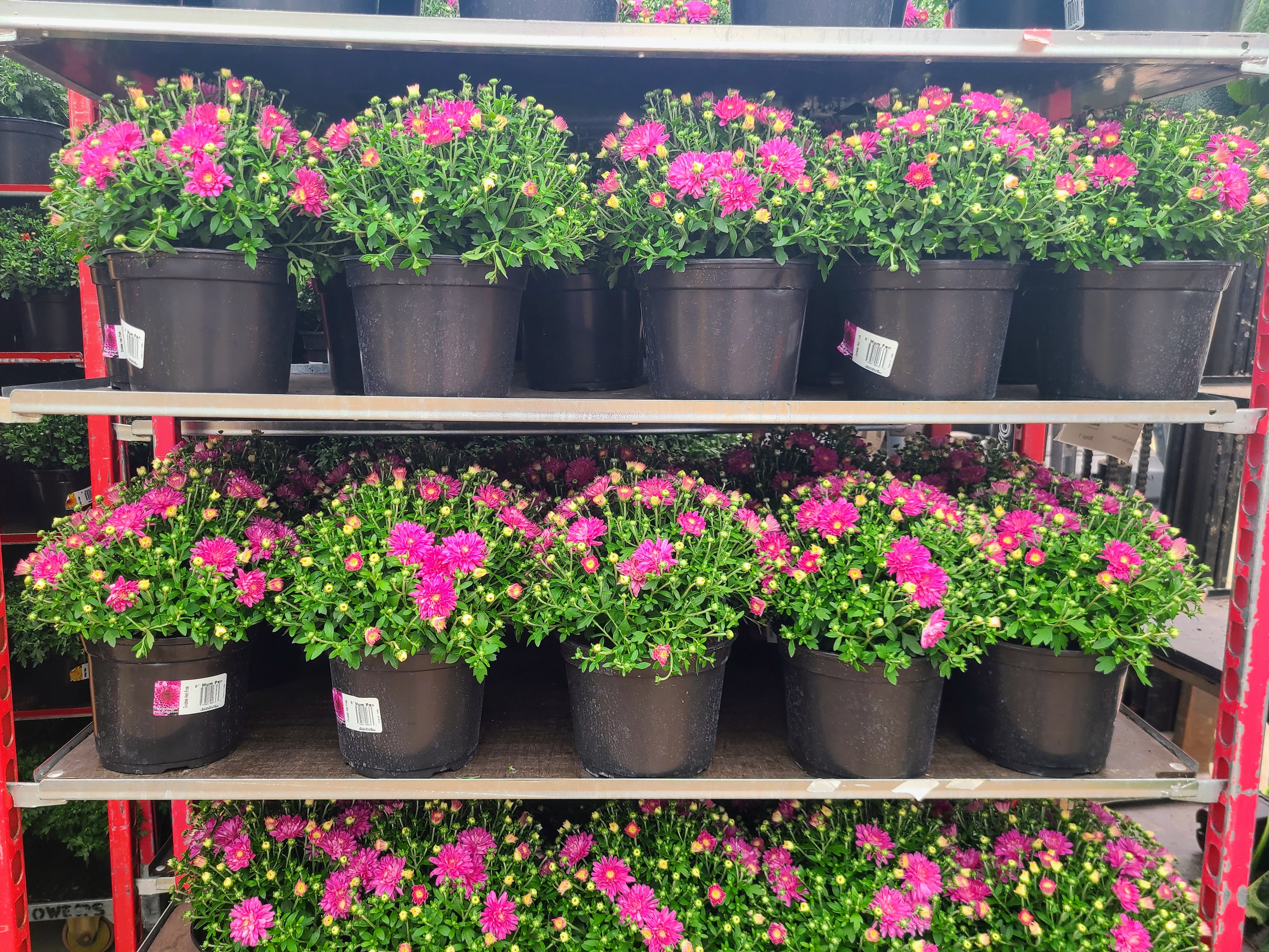 Don’t Forget the Fall Decor!
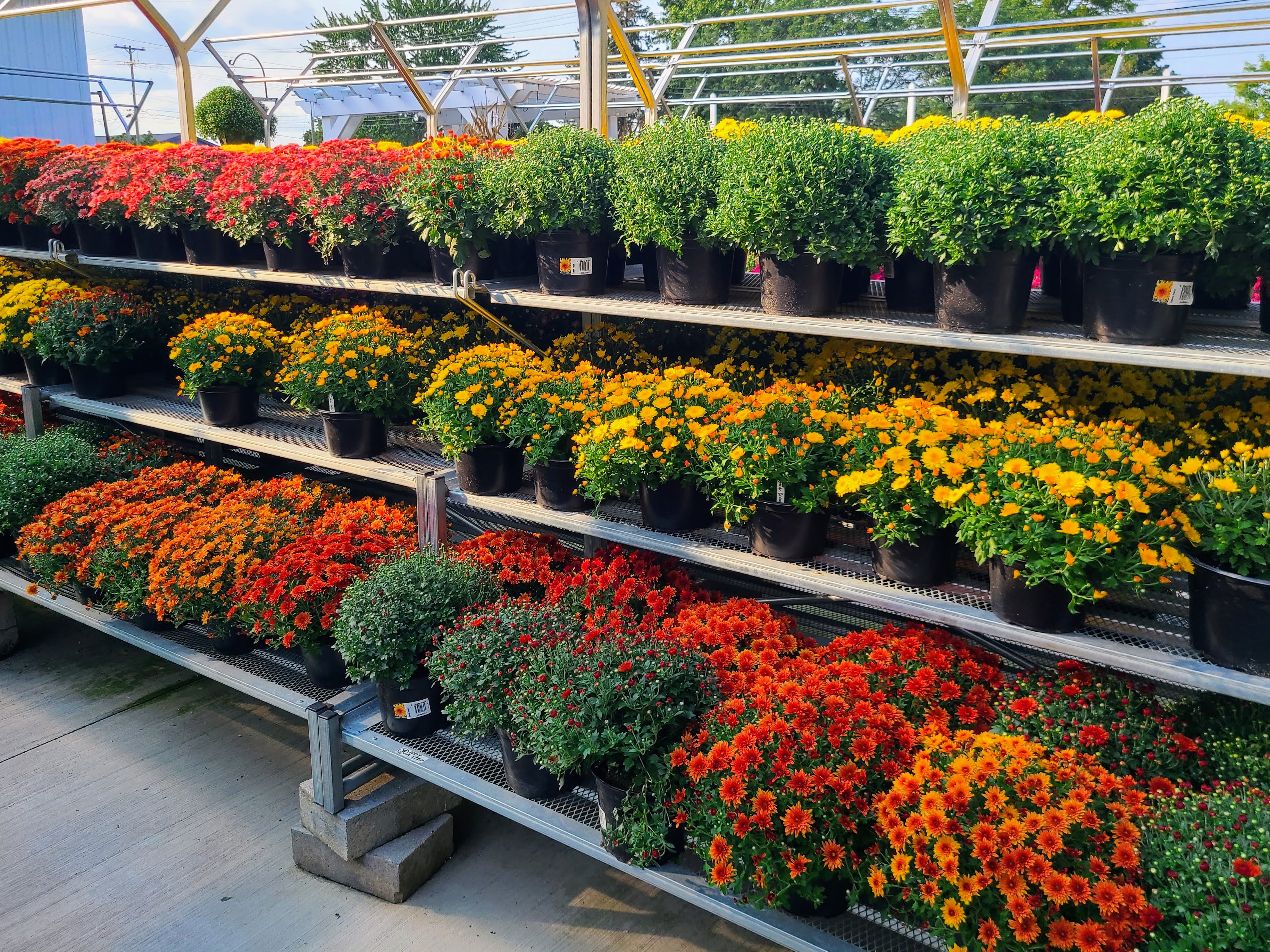 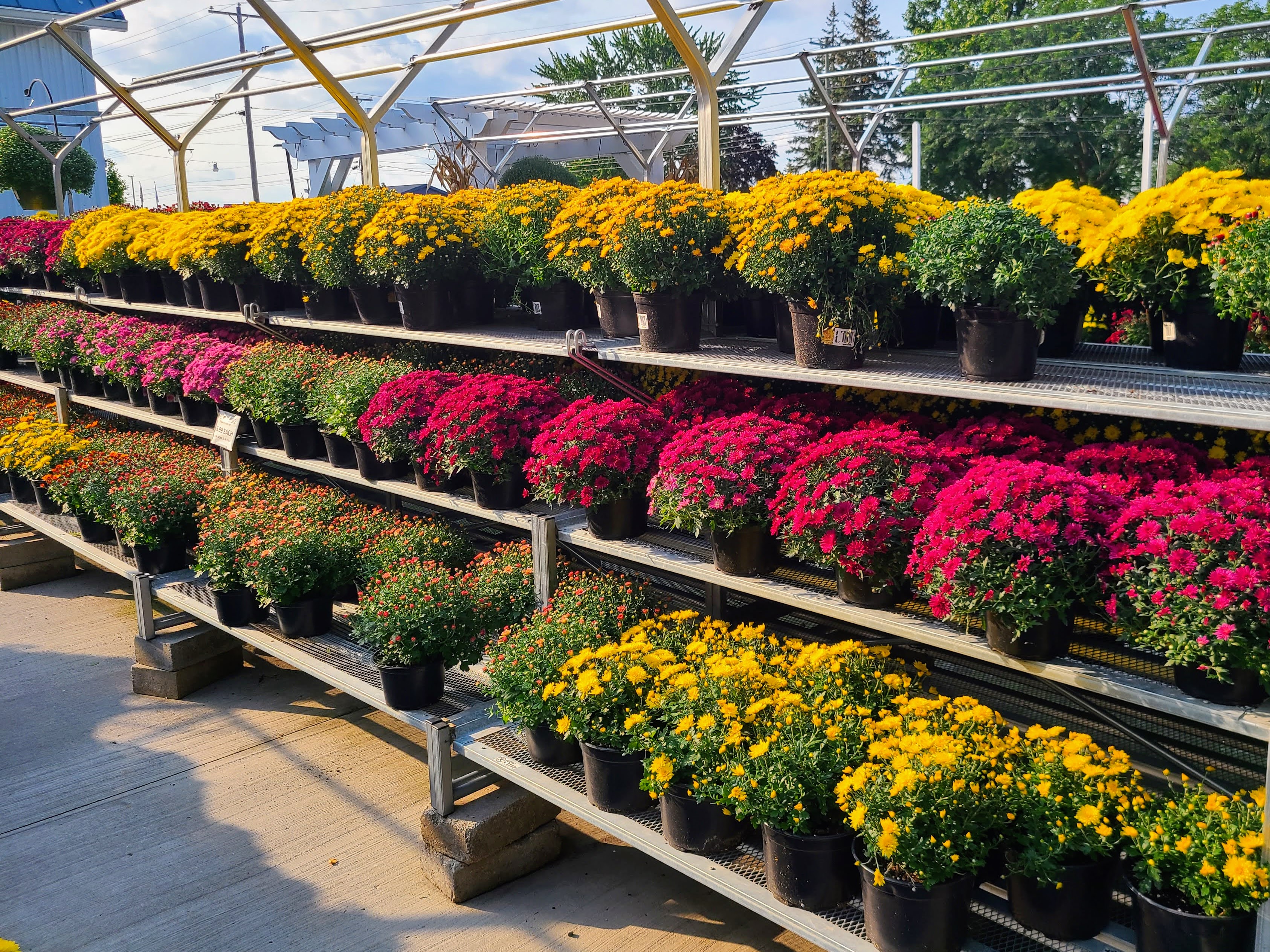 8-in Mums
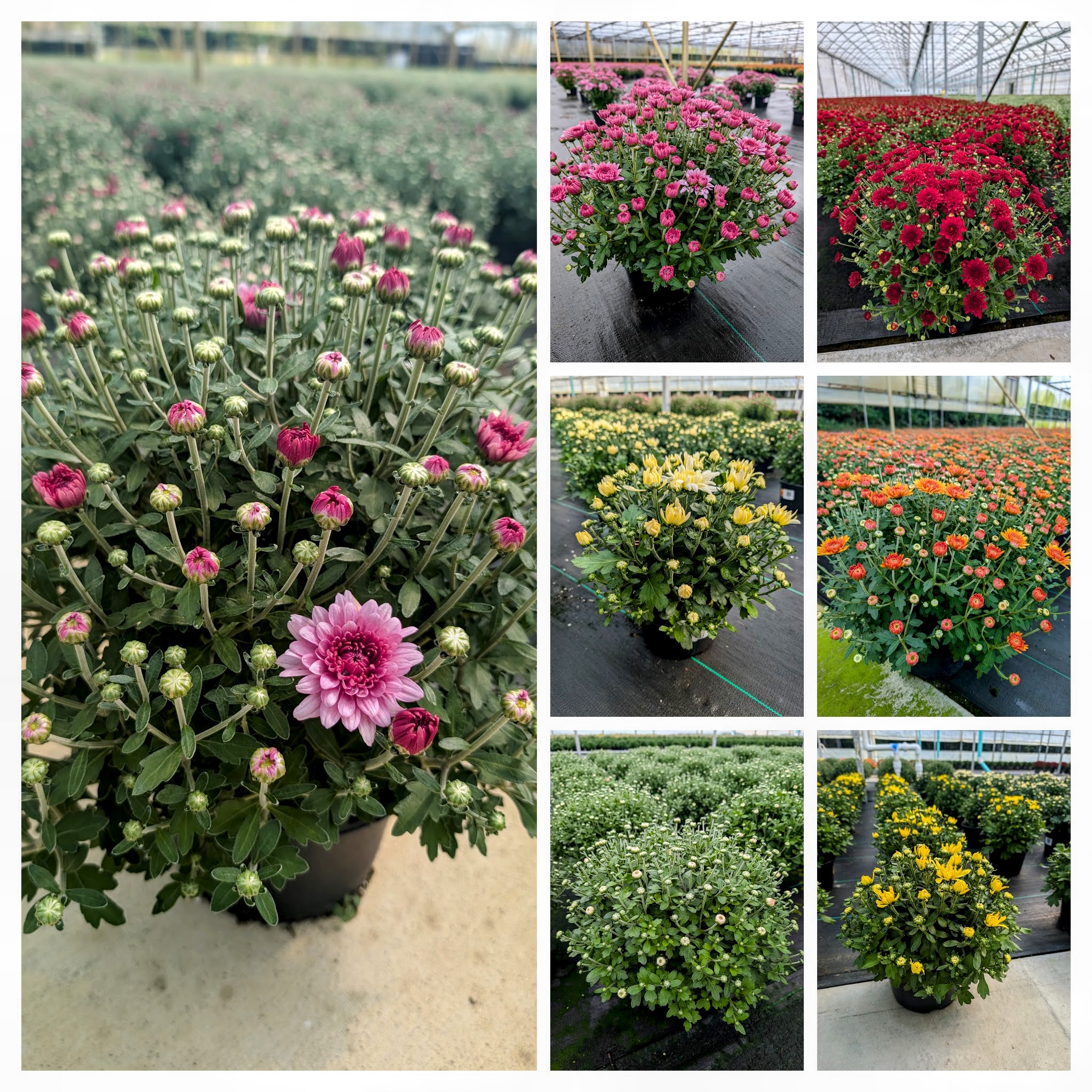 8-in Mums, a great fall item!
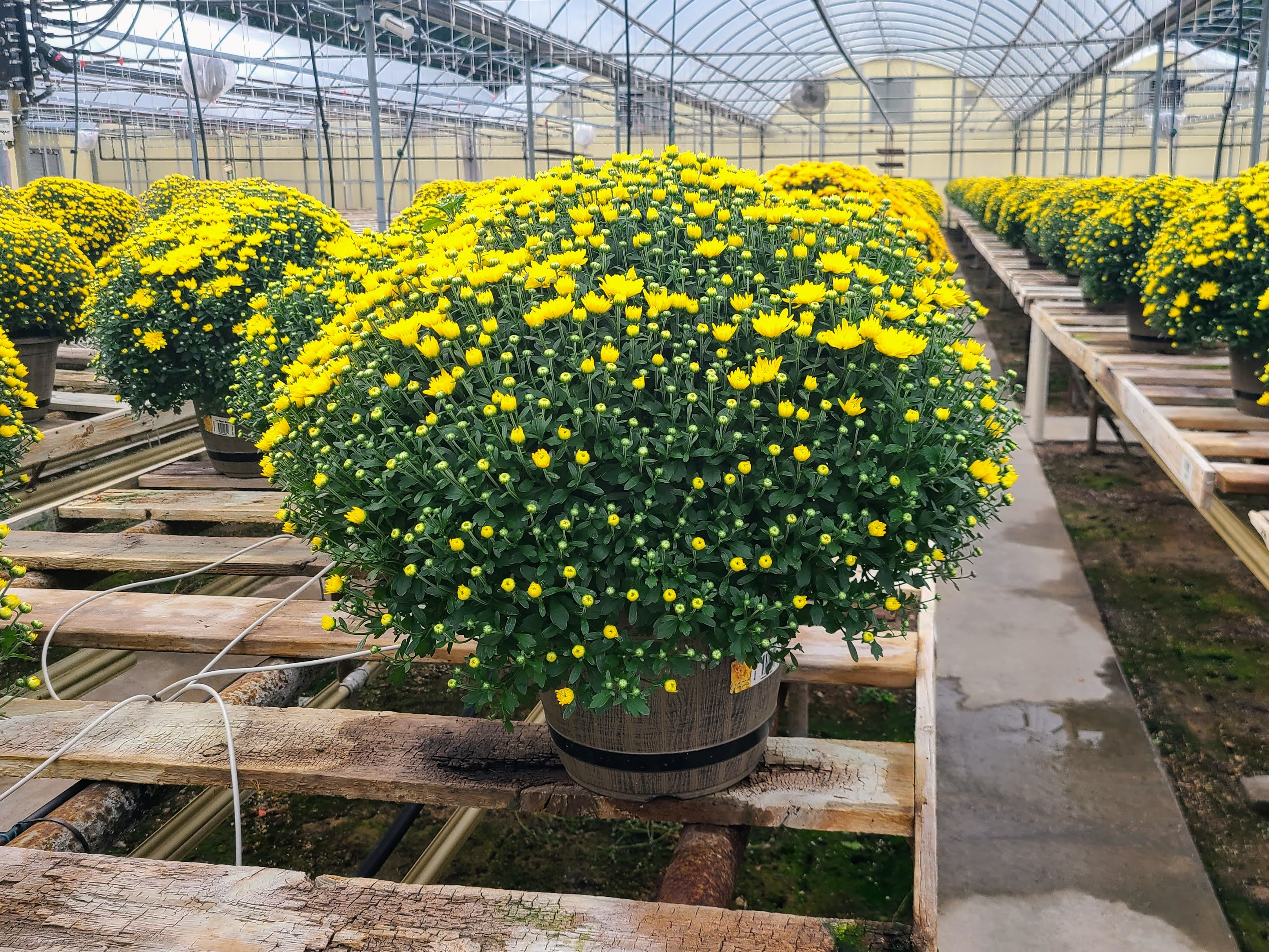 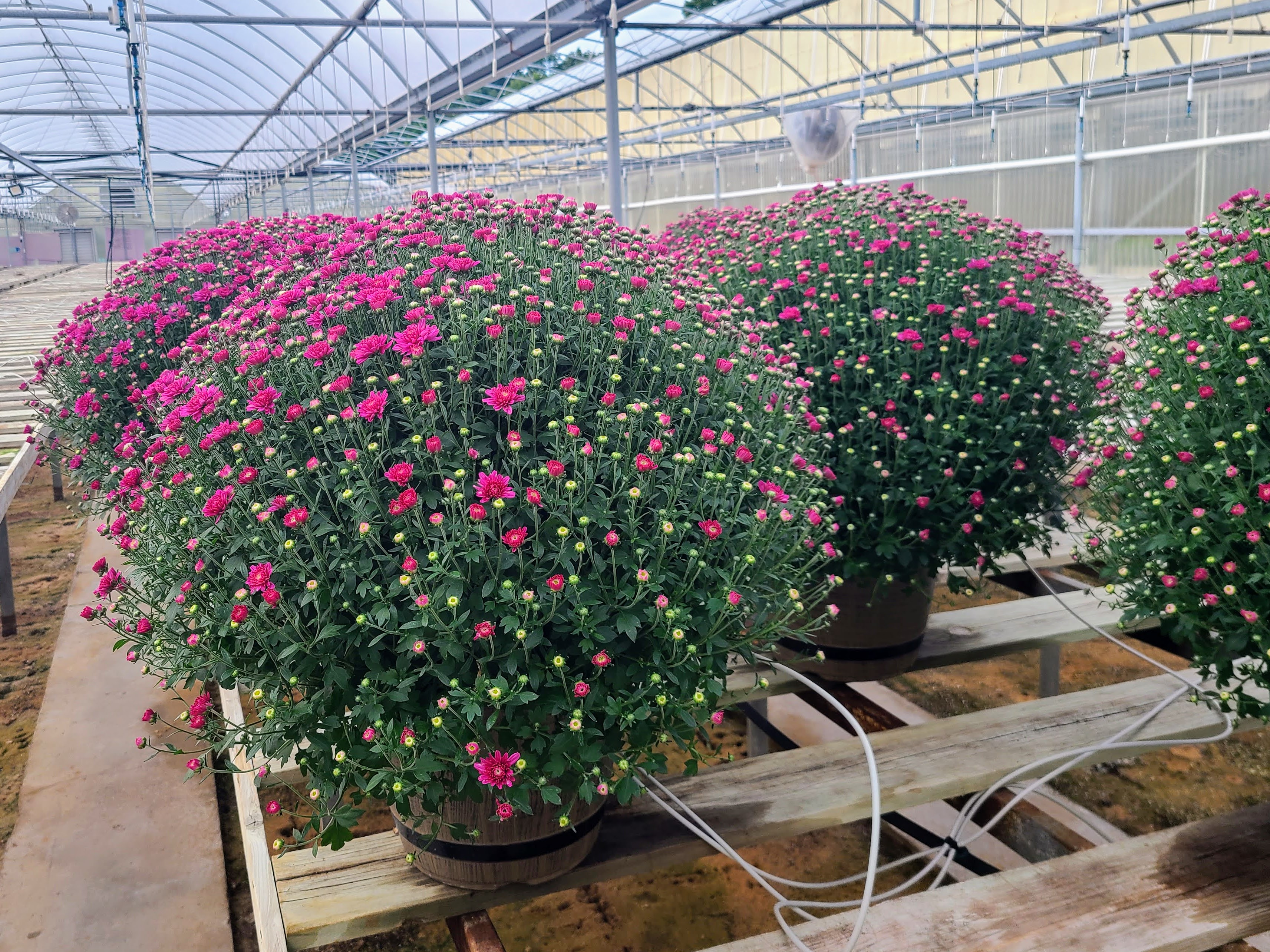 12-in. Barrel MUMS
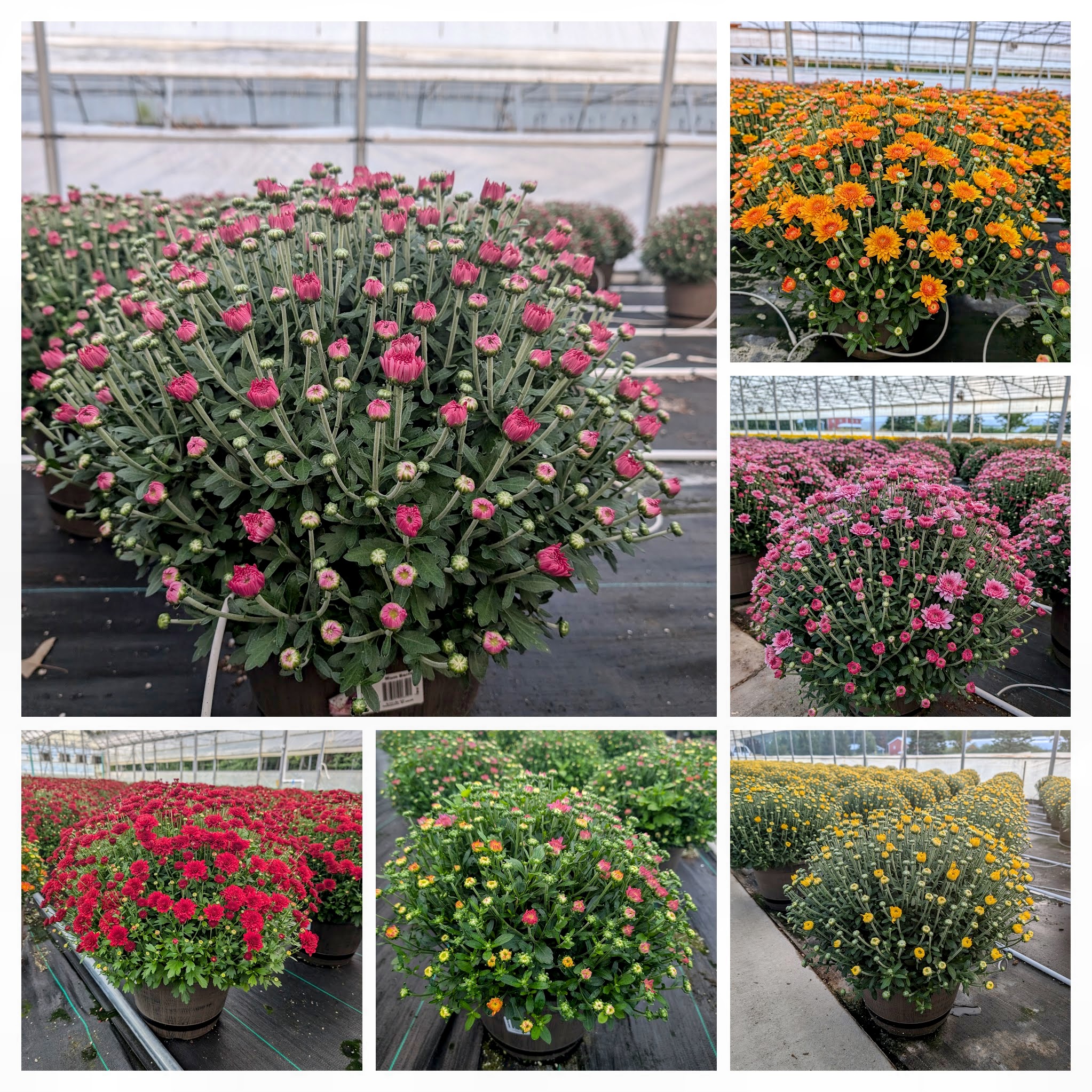 12-in mum barrels
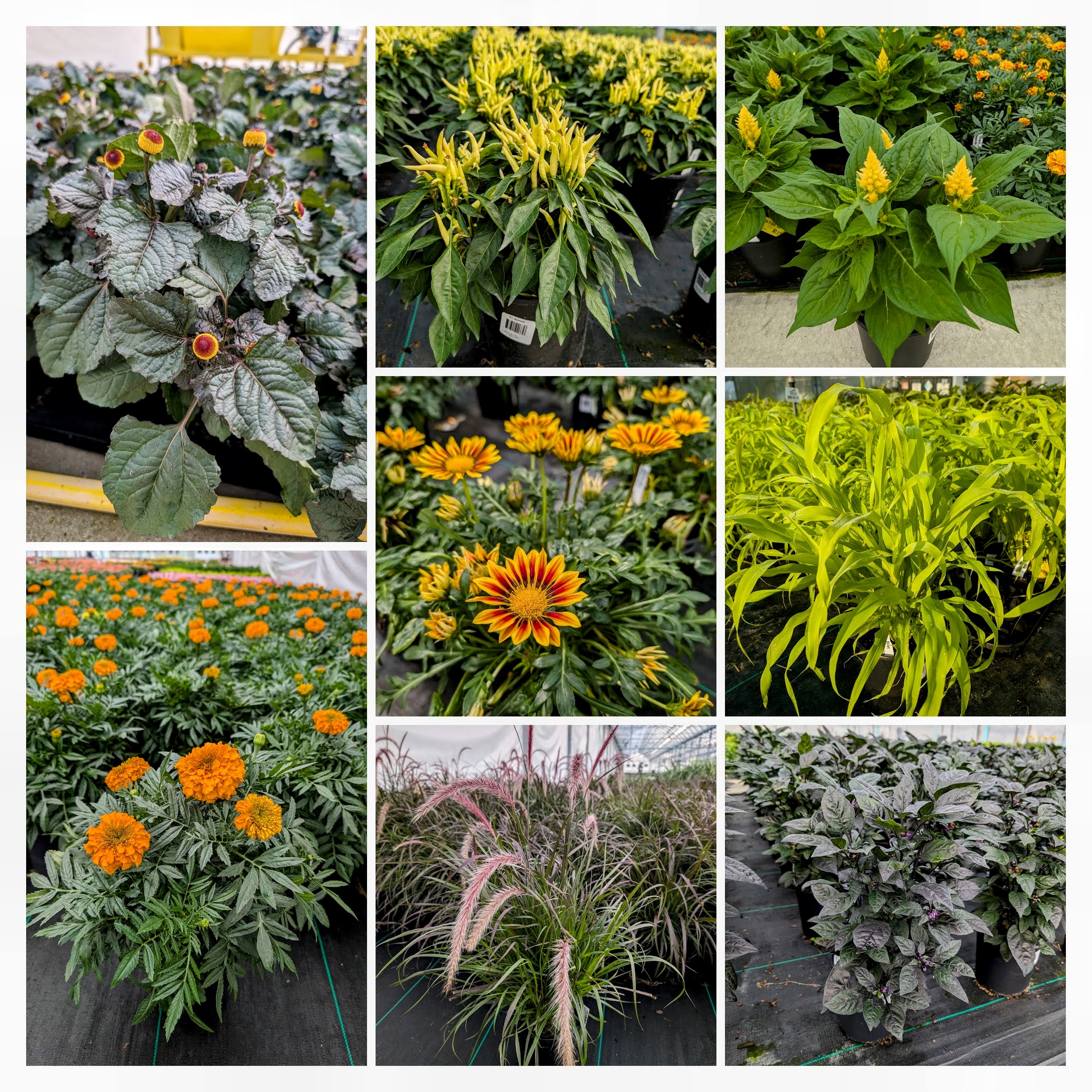 COMPLETE FALL ANNUAL LINE TO HELP MAKE GREAT PATIO PLANTERS!
COMES IN 4.25" POT AND IN A 6-IN GALLON POT
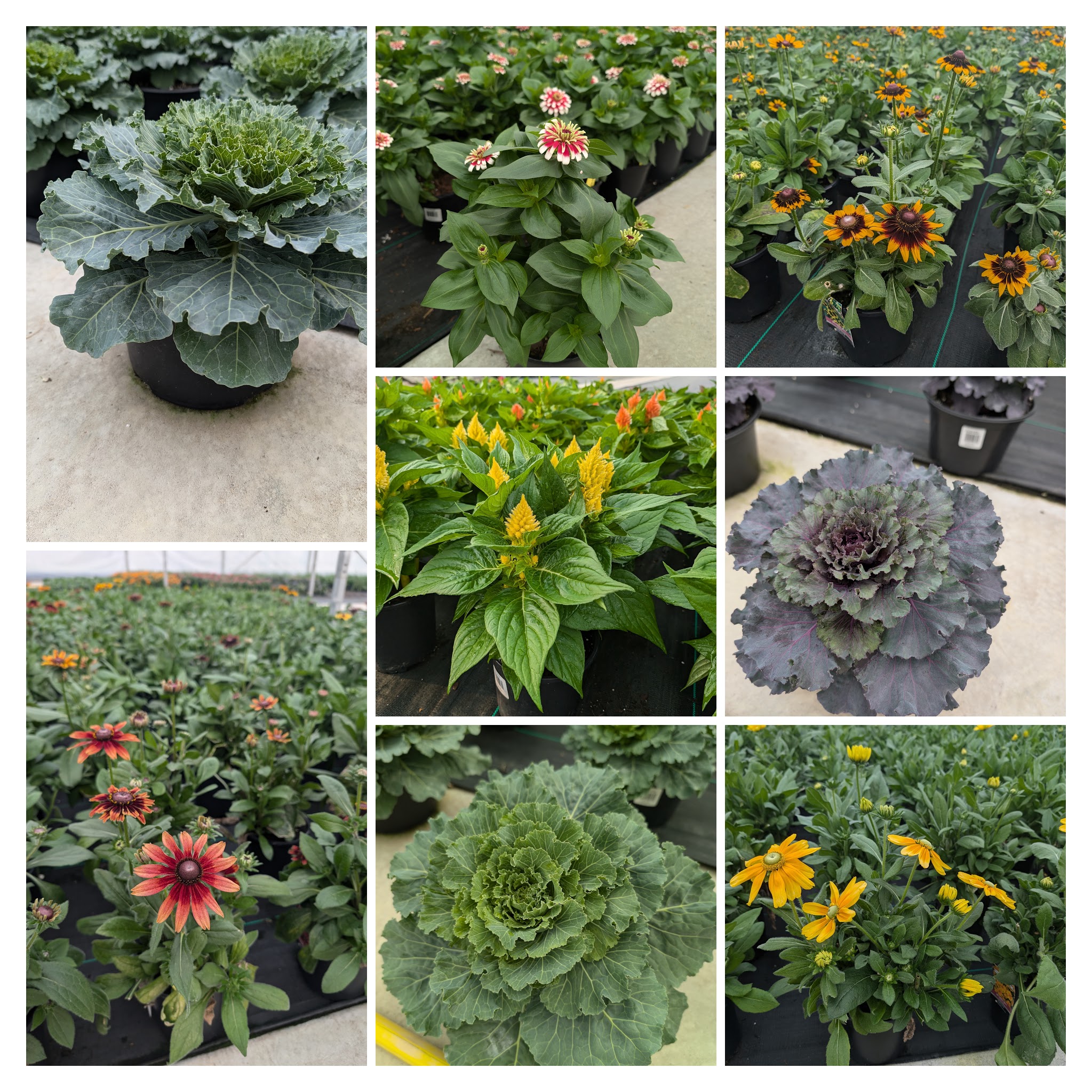 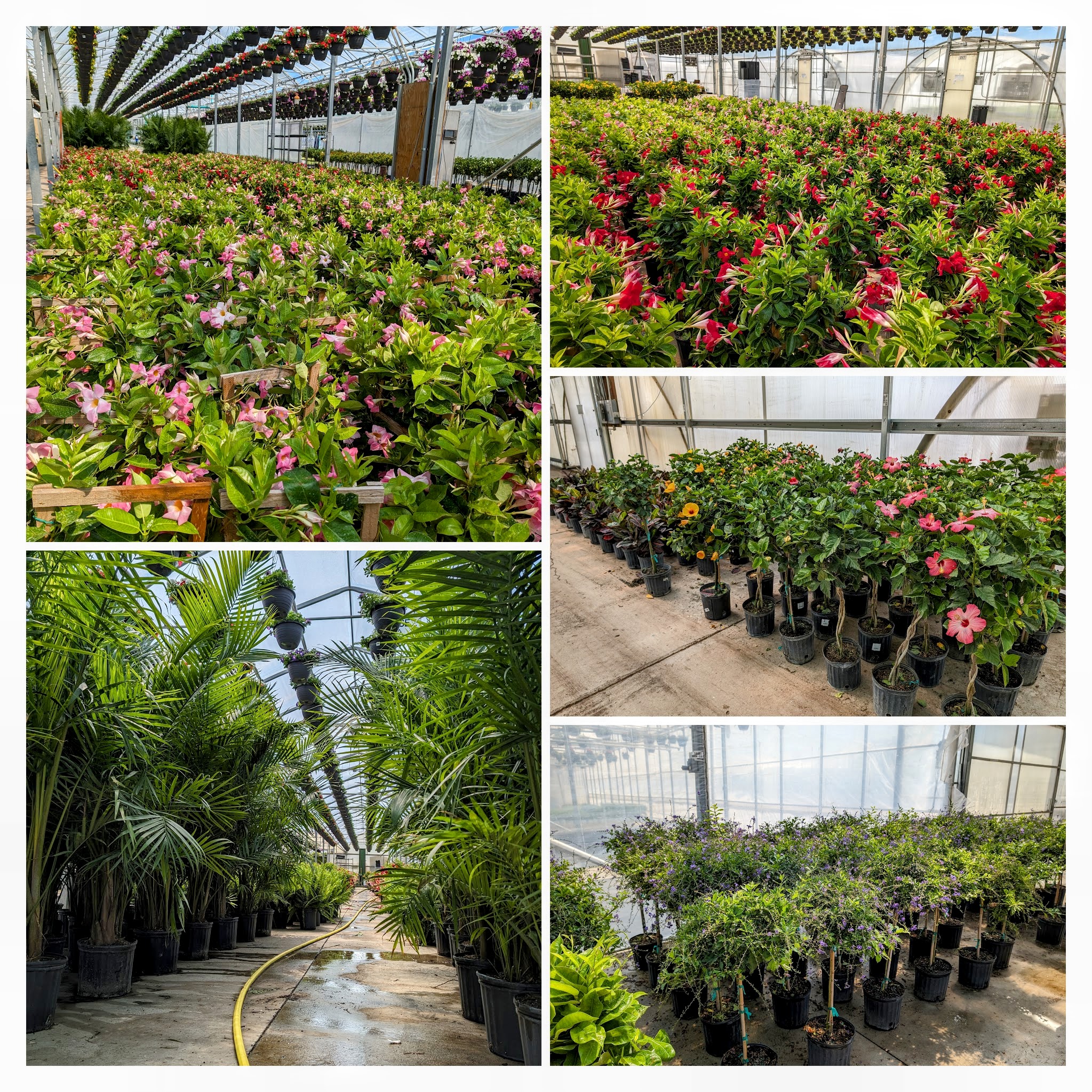 KEEP AN EYE ON AVAILABILITY BECAUSE YOU NEVER KNOW WHAT MAY POP UP....
What's Next?
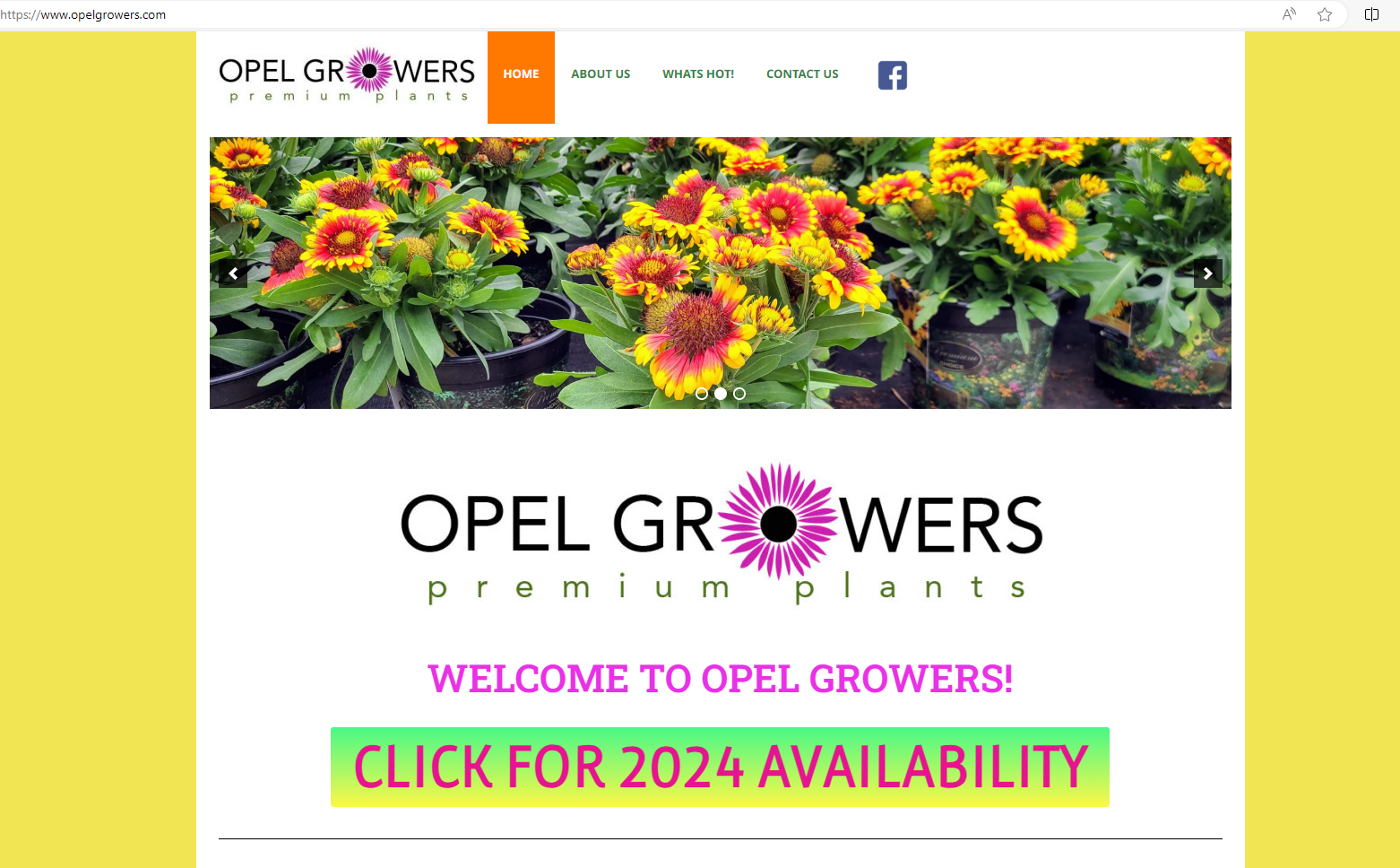 How do I order?
First Go to our website www.opelgrowers.com
Click on the Availability as you see to the right.
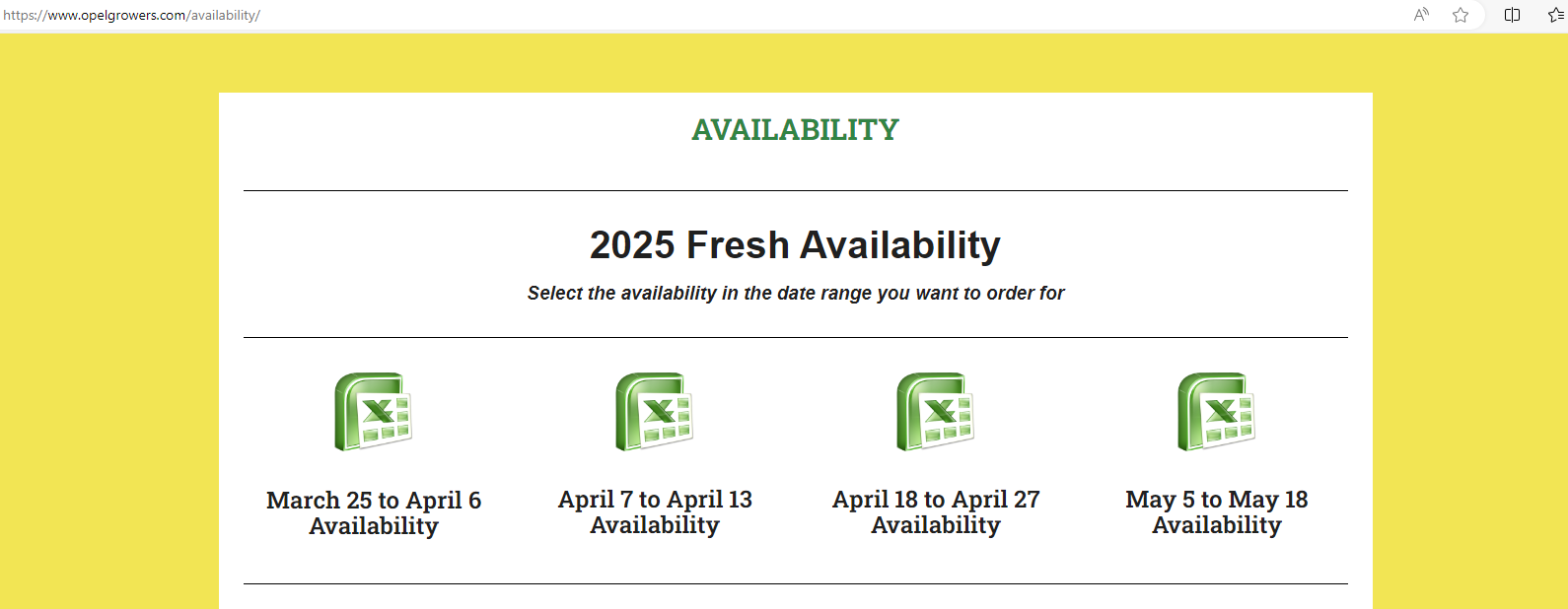 Here is where you want to select your order form.
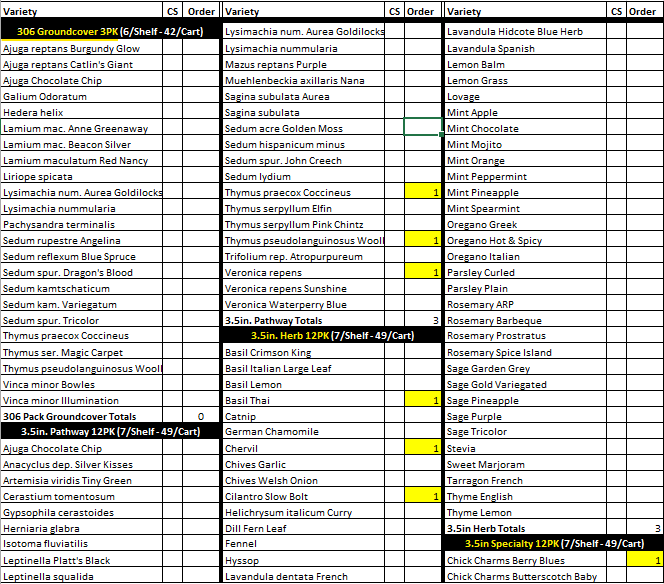 Here you begin to fill in the order form based on what you need for that order week.
Be sure to pay attention to the black headings on how the items come.  Most items you order by the tray qty.  There are some items like hanging baskets and mums that you are ordering eaches.
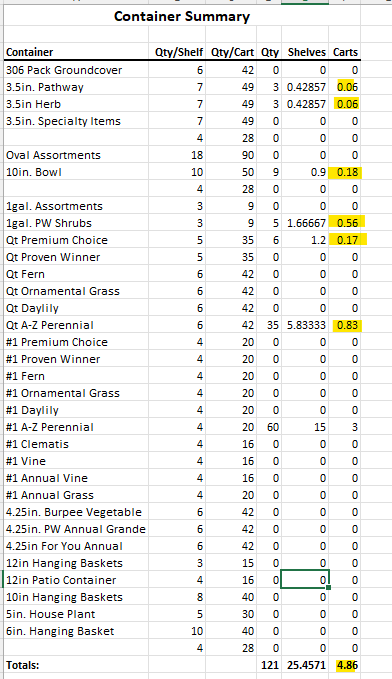 At the bottom of the availability, iT will tally up your racks (carts) automatically.
Then go and attach your order to an email and send to customerservice@opelgrowers.com
When you are done with your order click 'save as' to your computer
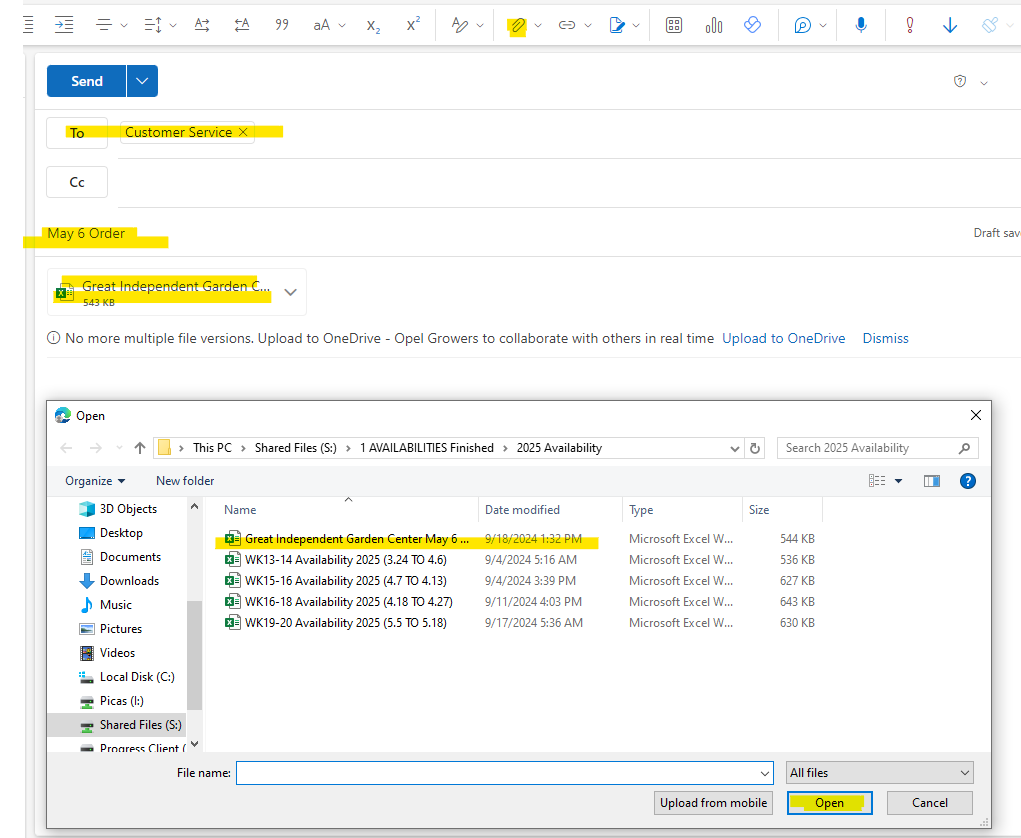 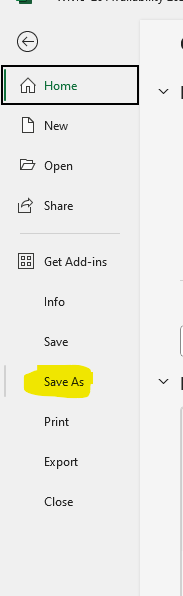 Thank you for your interest in Opel Growers.  We love working with independent garden centers like yourself making your sales floor come alive with many different plants.  Our goal is to help you set yourself apart from the box stores.  At Opel we have fresh and new perennials and annuals for spring, summer, and fall.  Our goal is to help keep your business looking fresh in all seasons!

We look forward to an opportunity in serving you and are always open to suggestions For the next best thing!
With much Thanks!
The Opel Team
THE END